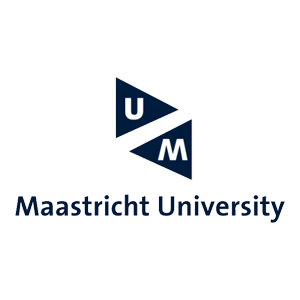 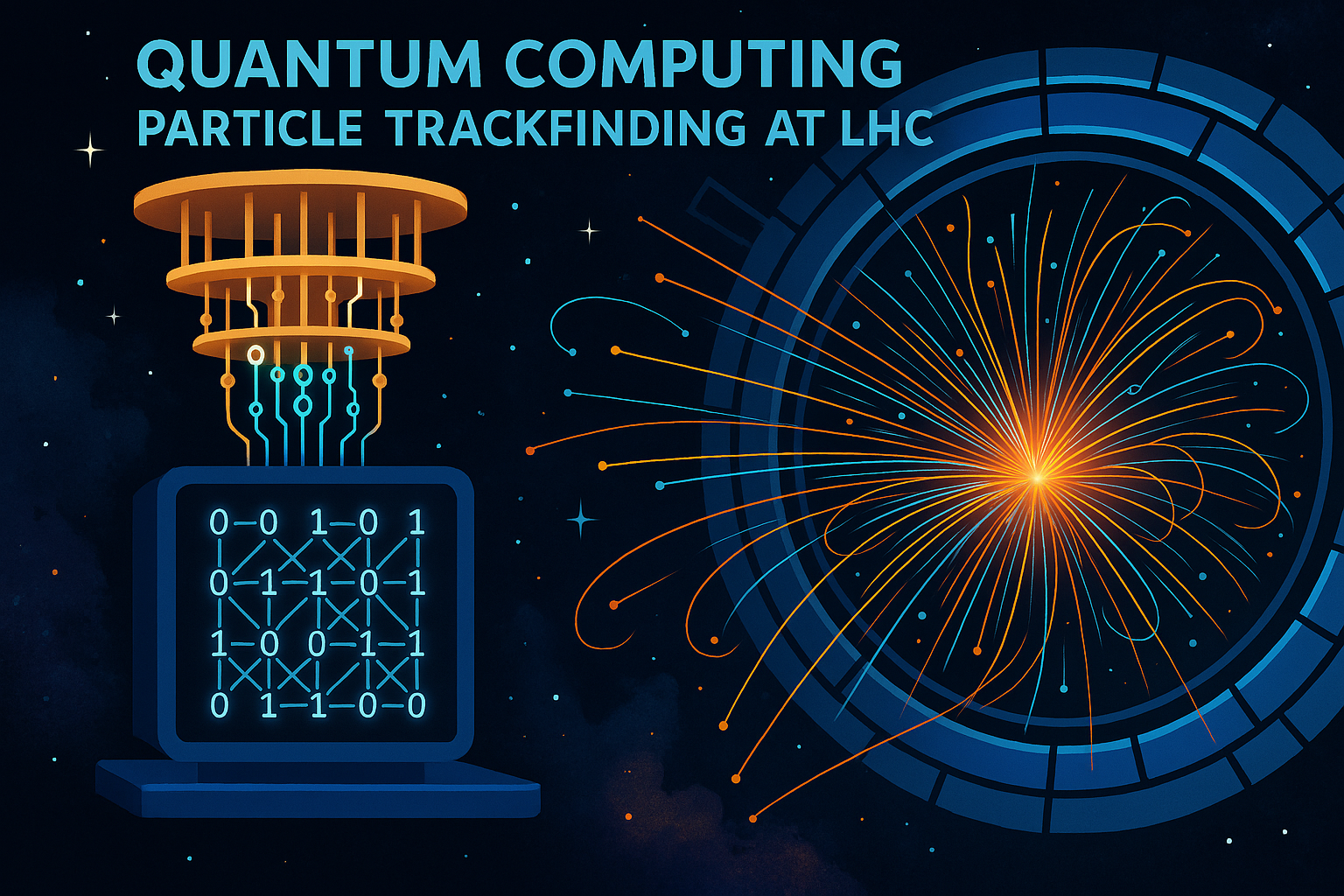 Marcel Merk
April 14, 2025
Credit: chat-GPT
Quantum & Particle Trackfinding
WORLD QUANTUM DAY 2025 – U/twente
QC activity started in
The Team
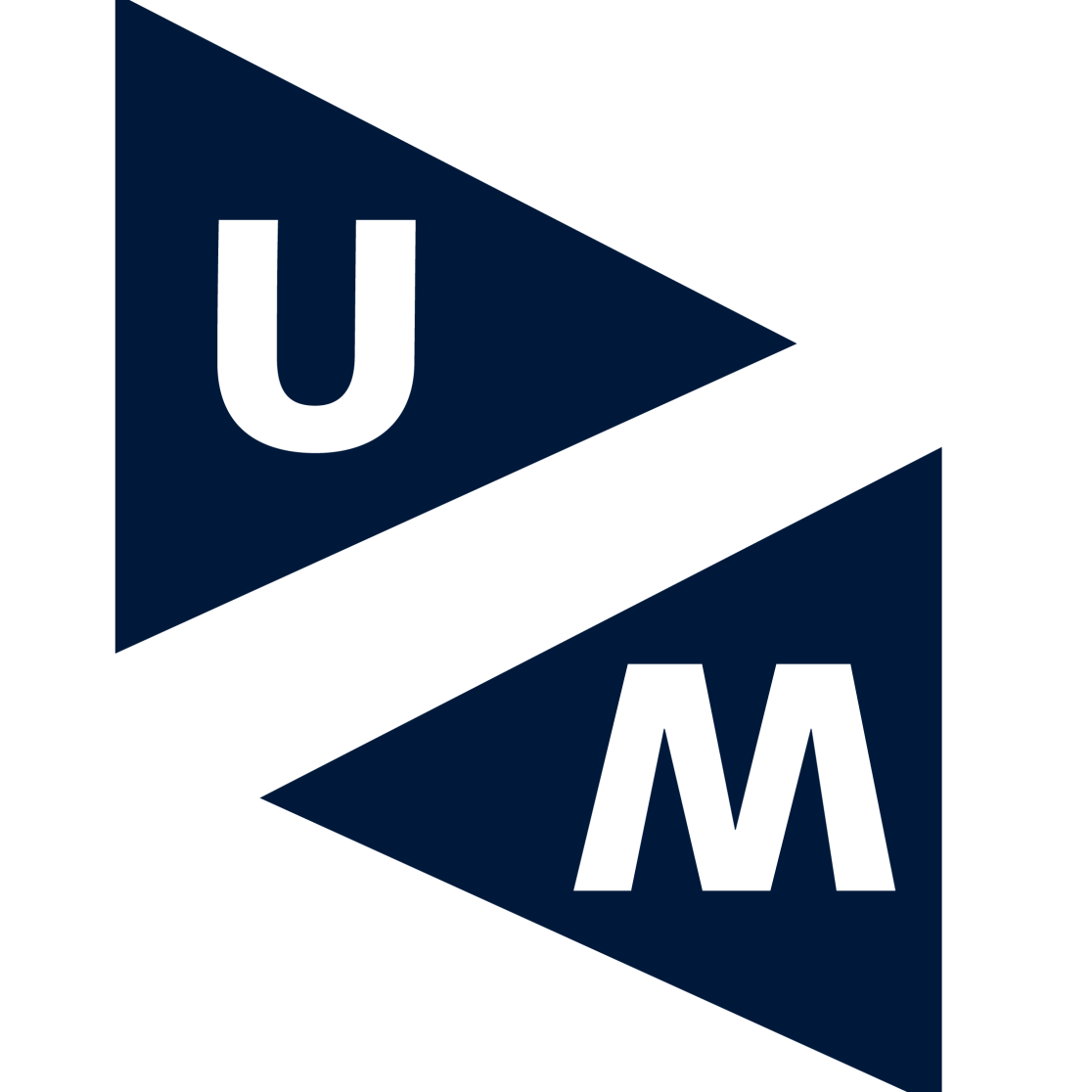 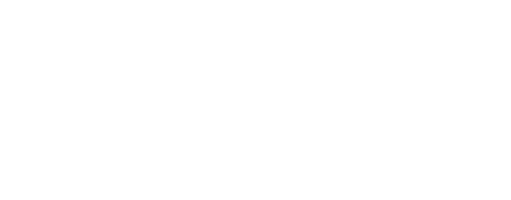 1
CERN QTI
Nikhef – Particle Physics Netherlands
Including LHCb @ CERN
Univ Maastricht – LHCb – quantum activity started in 2022
Hasselt University
Collab. since 2024
PhD
Staff
Staff
Postdoc
PhD
PhD
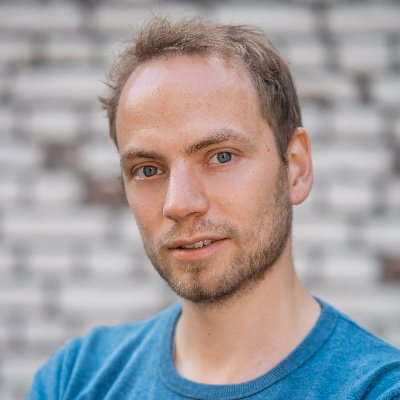 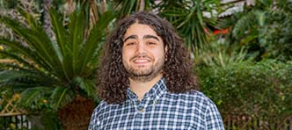 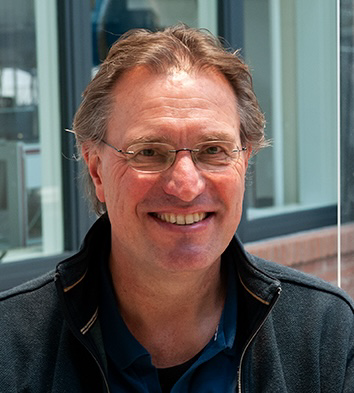 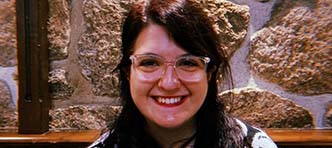 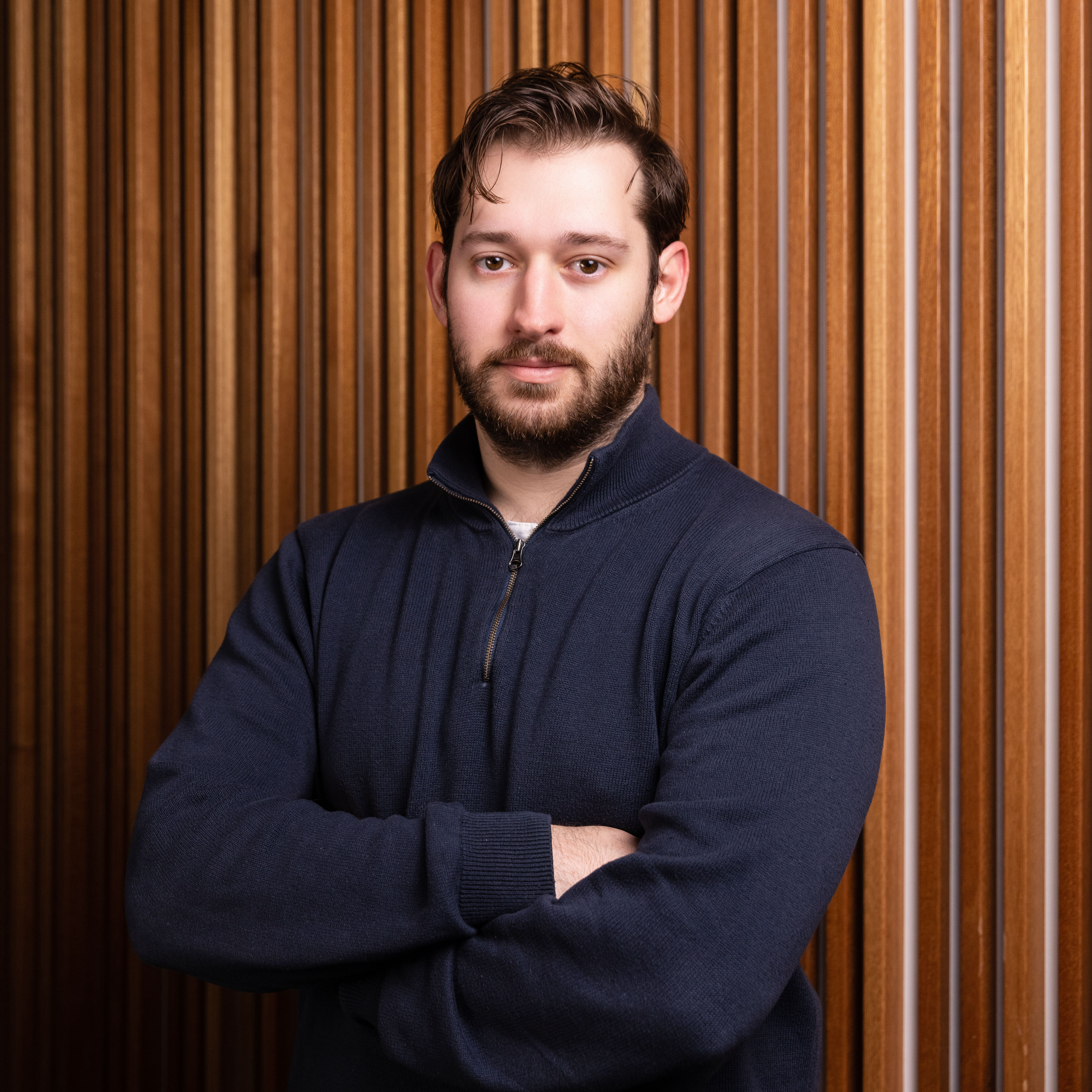 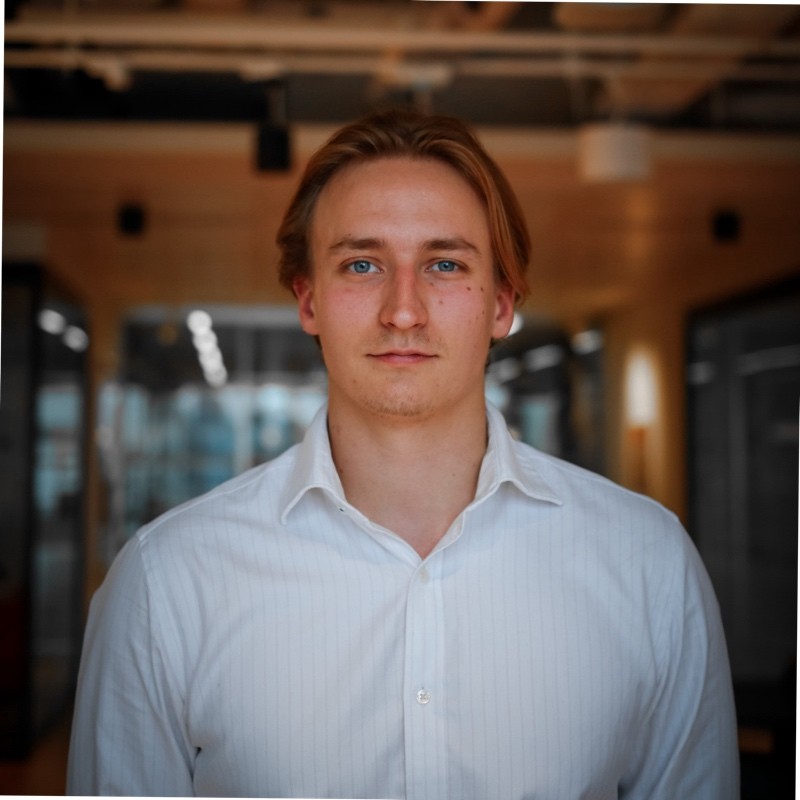 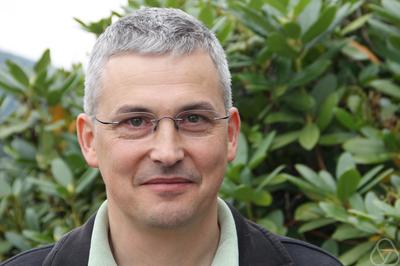 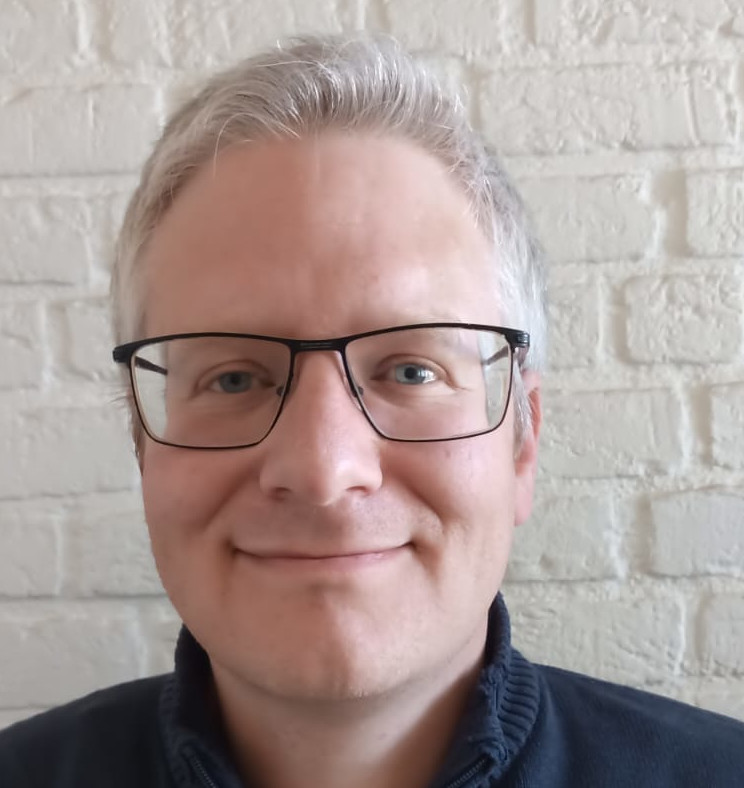 Univ Maastricht – DACS (Department of Advanced Computing Sciences)
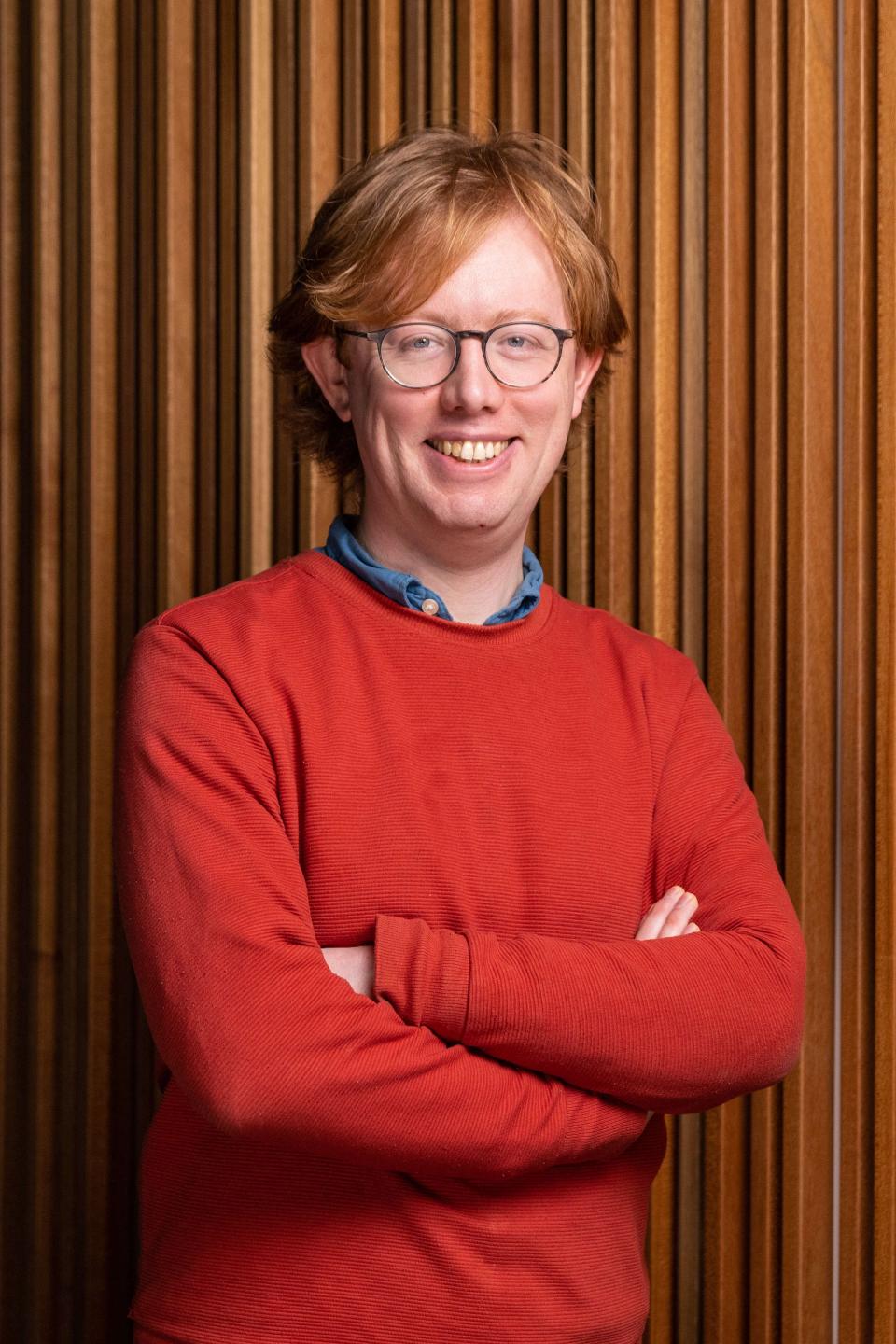 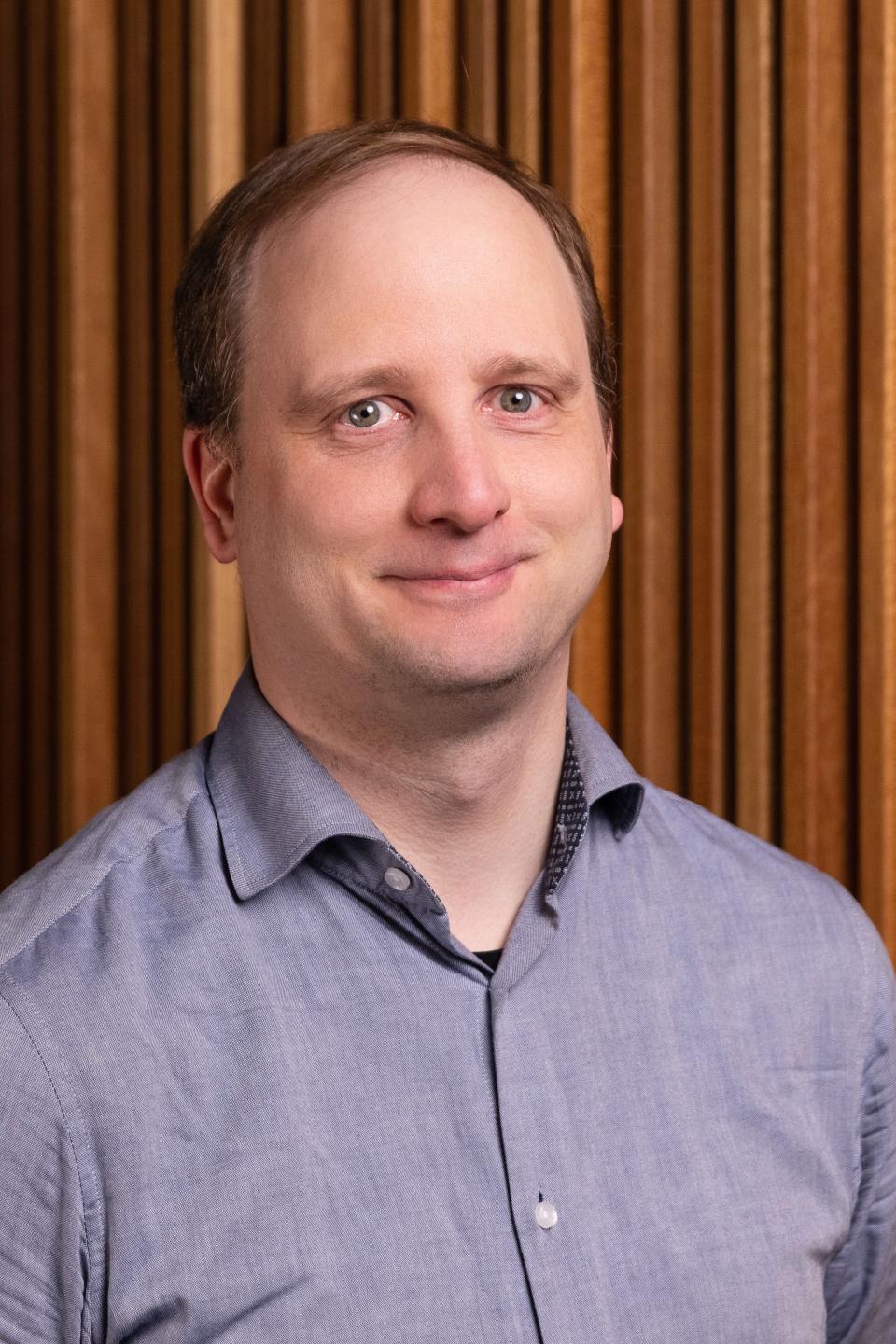 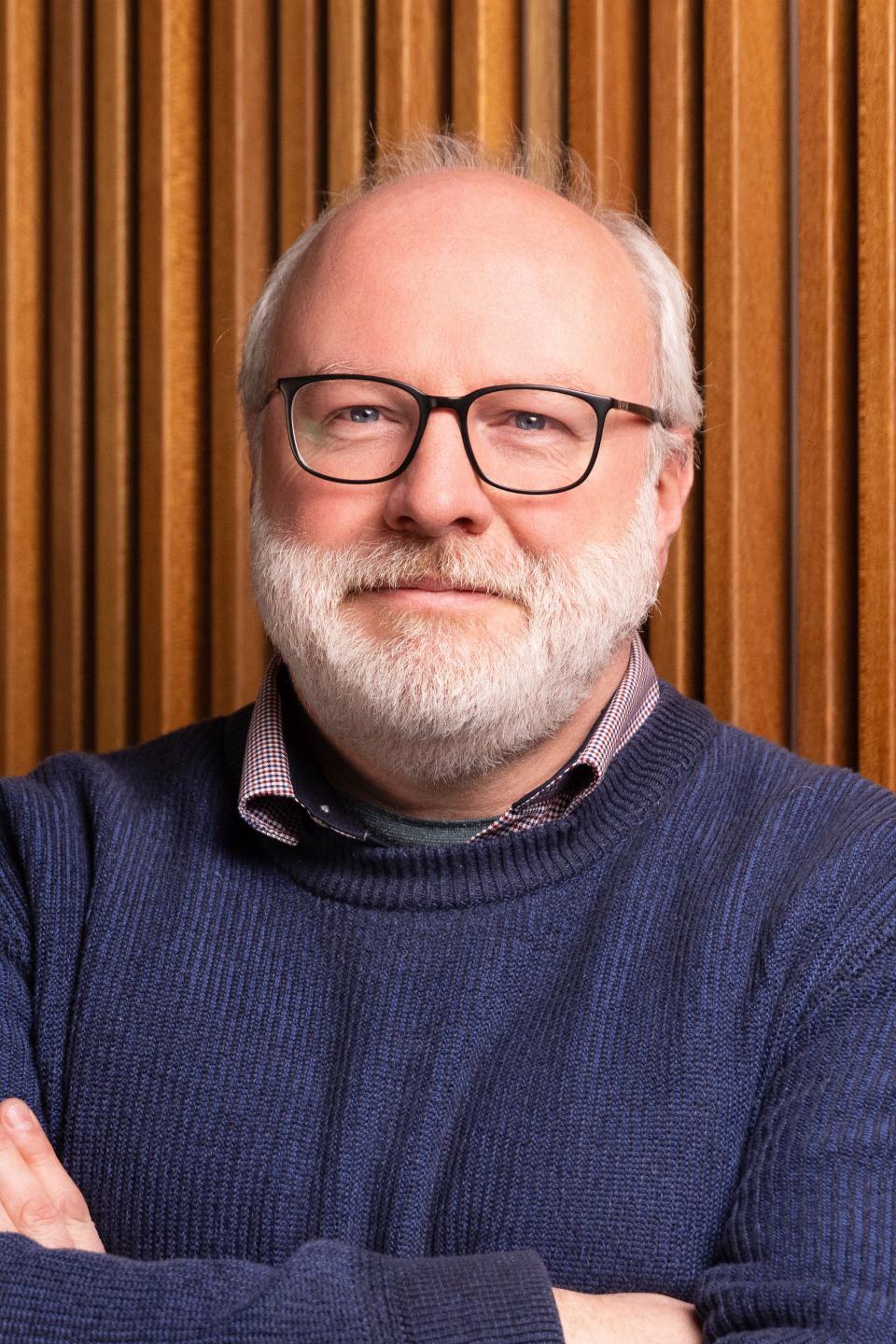 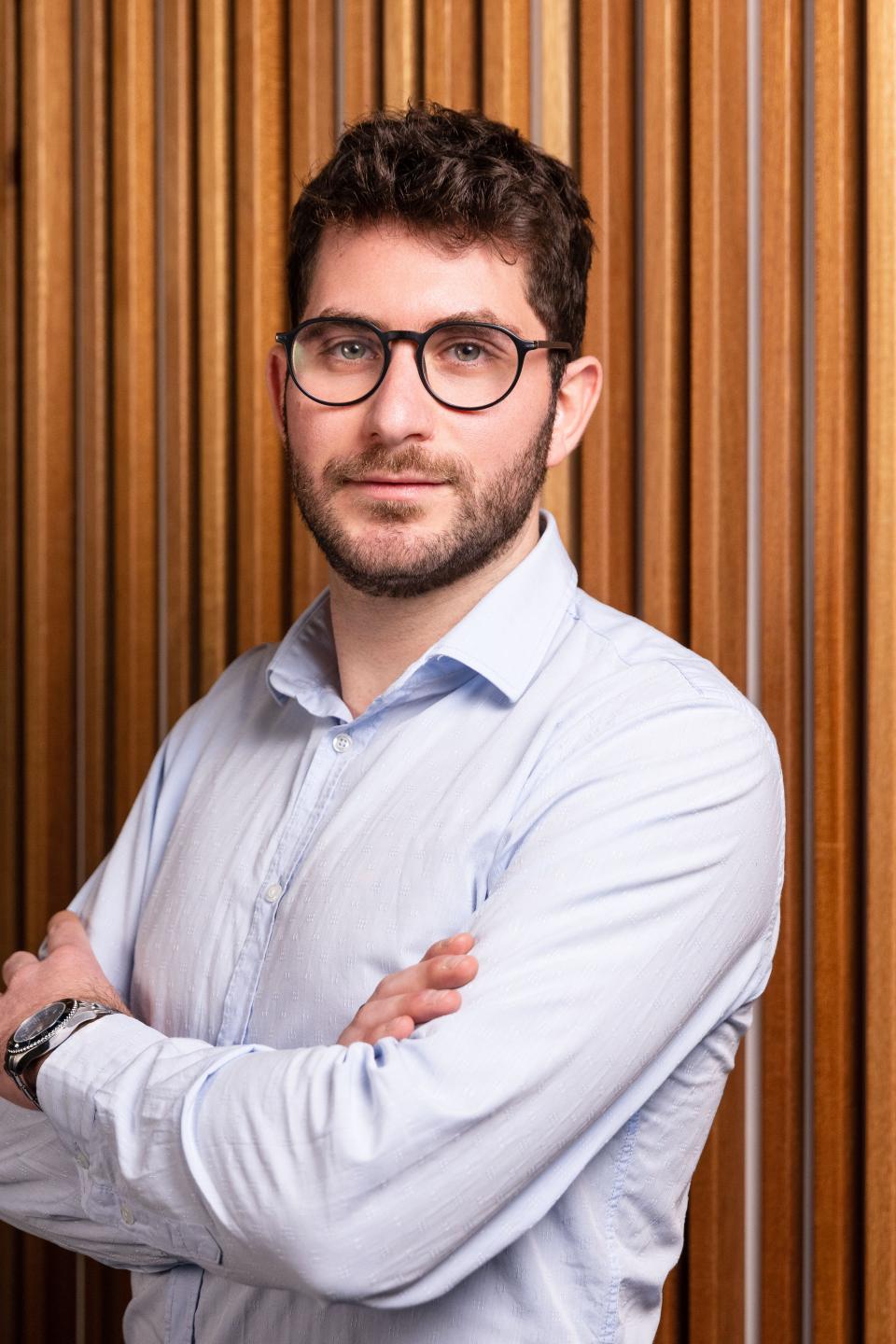 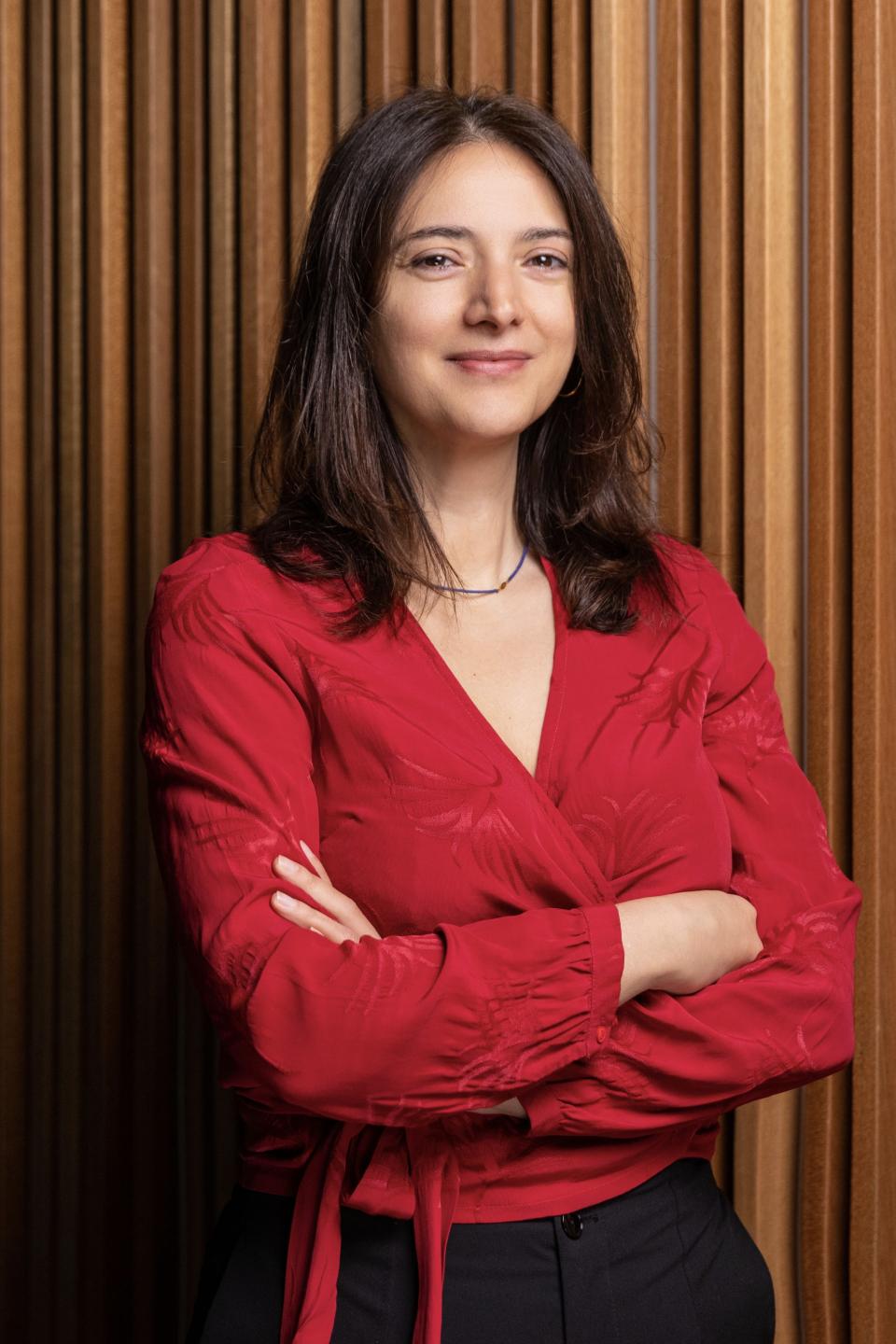 staff
staff
staff
staff
PhD
Use Case – Reconstructing Particles
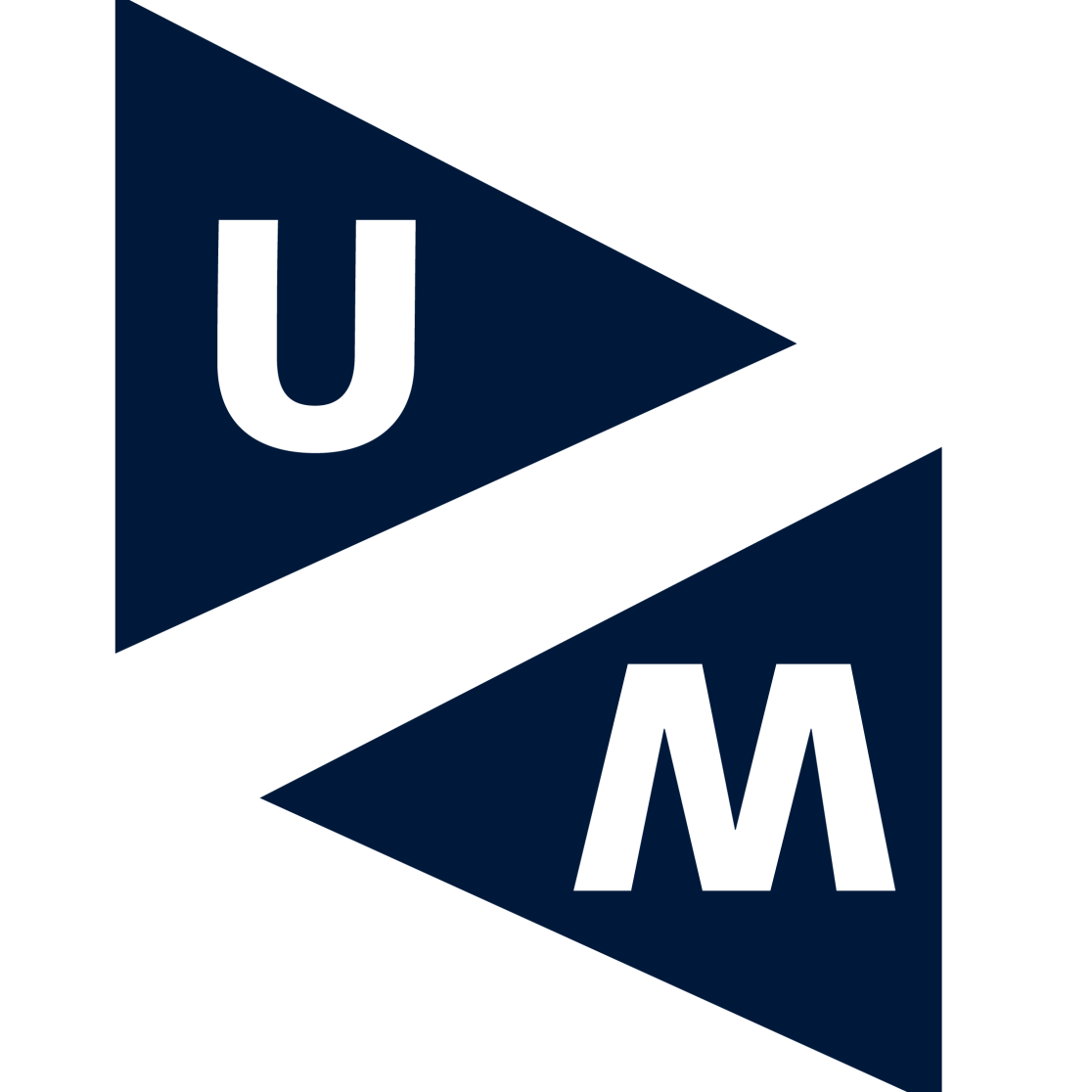 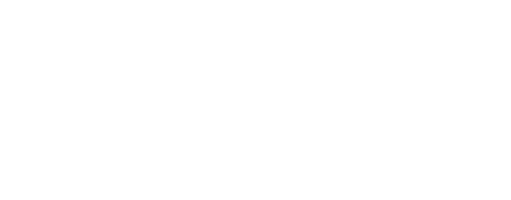 2
CERN QTI: QC4HEP use cases
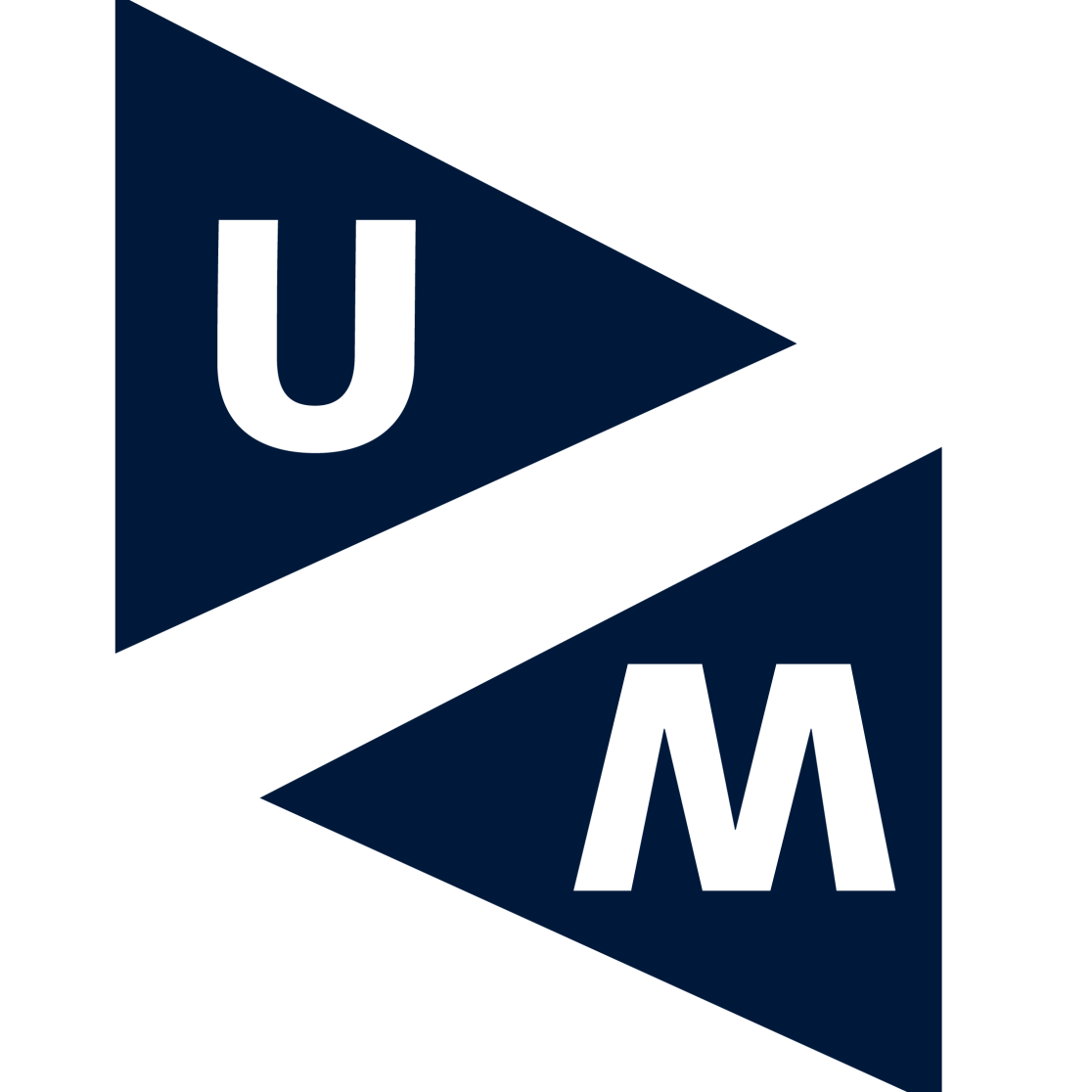 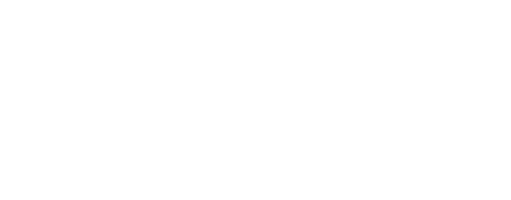 3
“White Paper”: PRX QUANTUM 5, 037001 (2024)
Experimental challenges and quantum algorithms
Theoretical models and proposed approaches
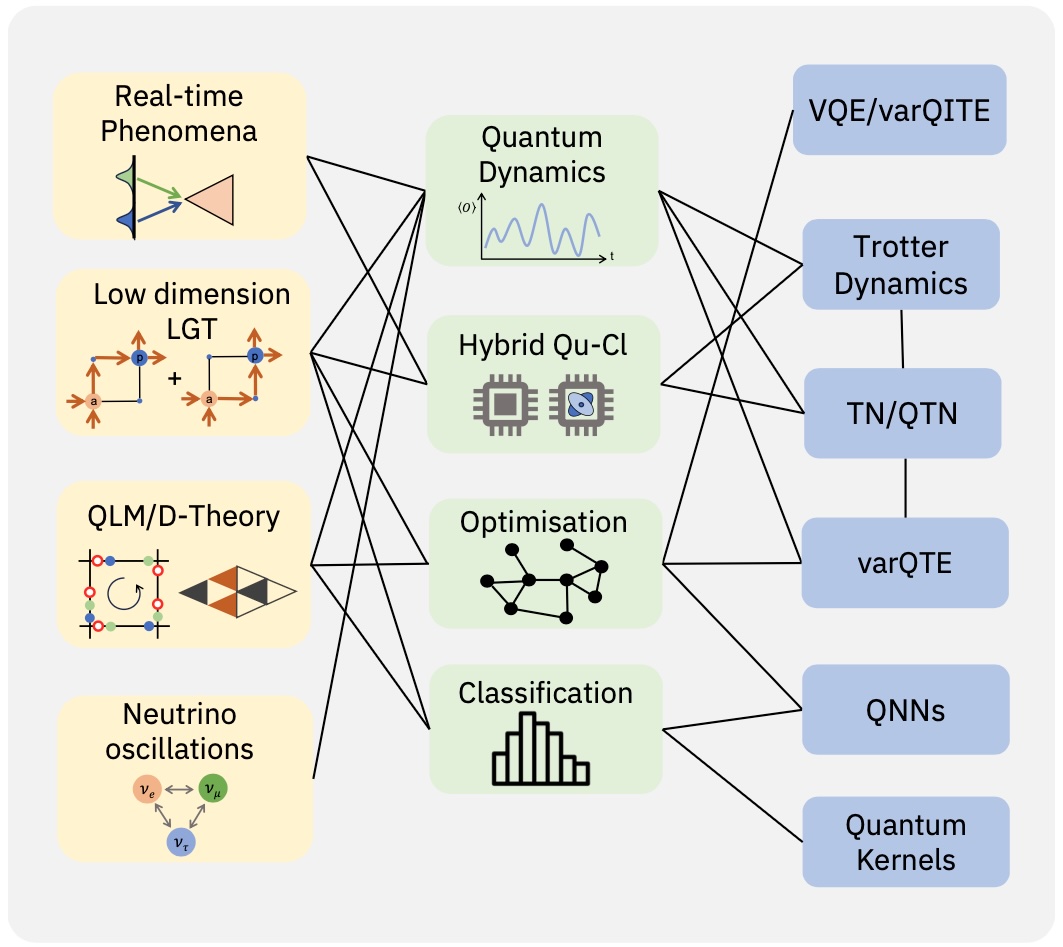 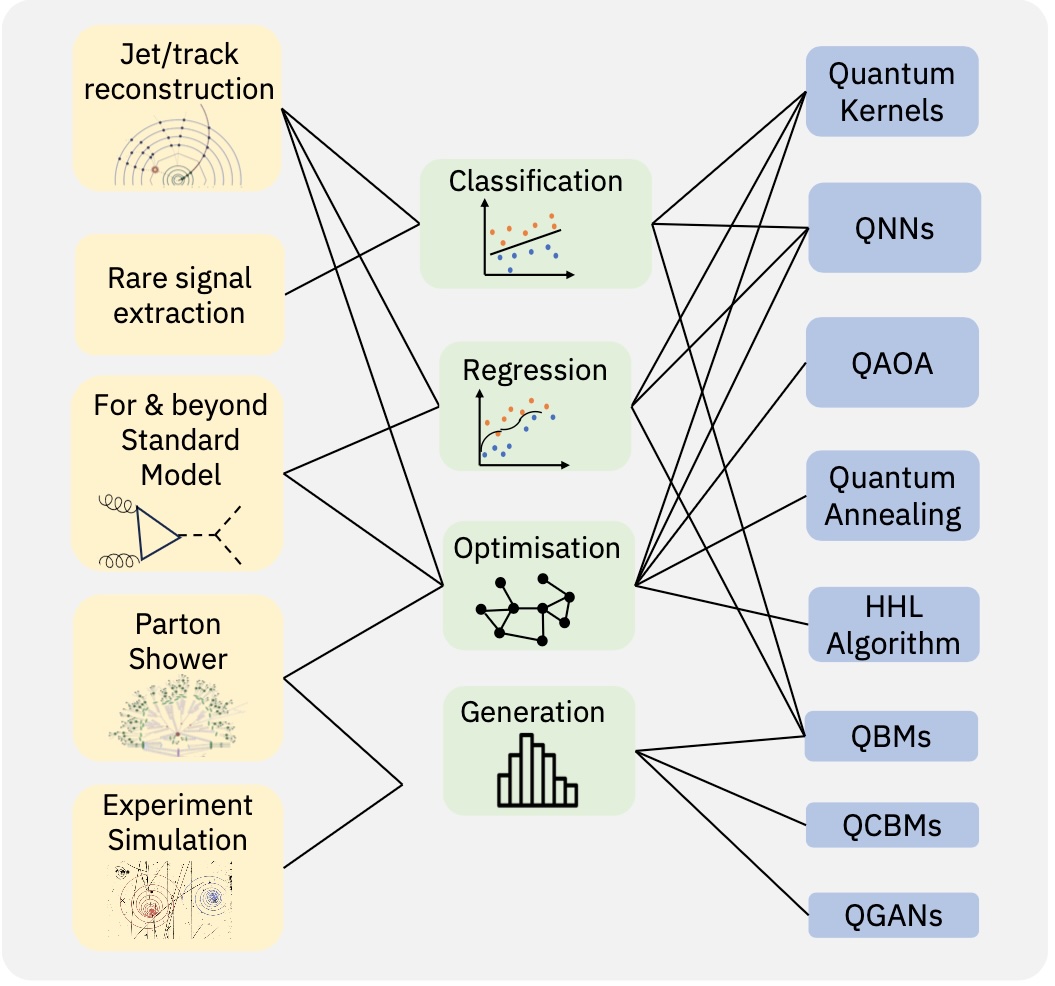 challenges
approaches
algorithms
approaches
algorithms
challenges
[Speaker Notes: QTI: Quanum: 1) Sensing, 2) Simulation 3) Computing 4) Communication]
R&D: LHCb Velo detector
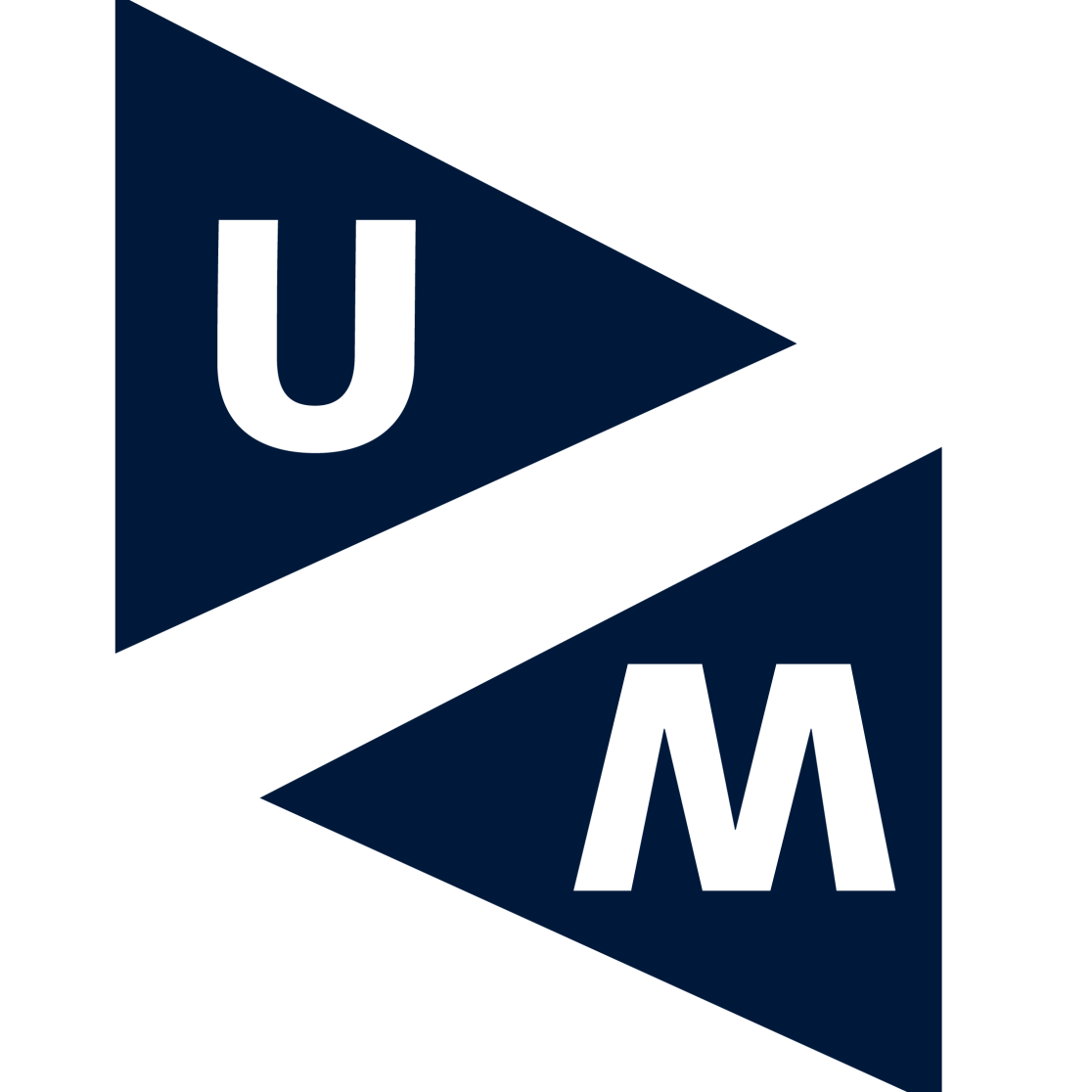 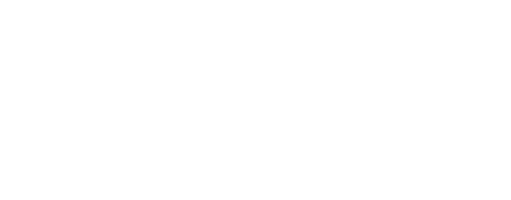 4
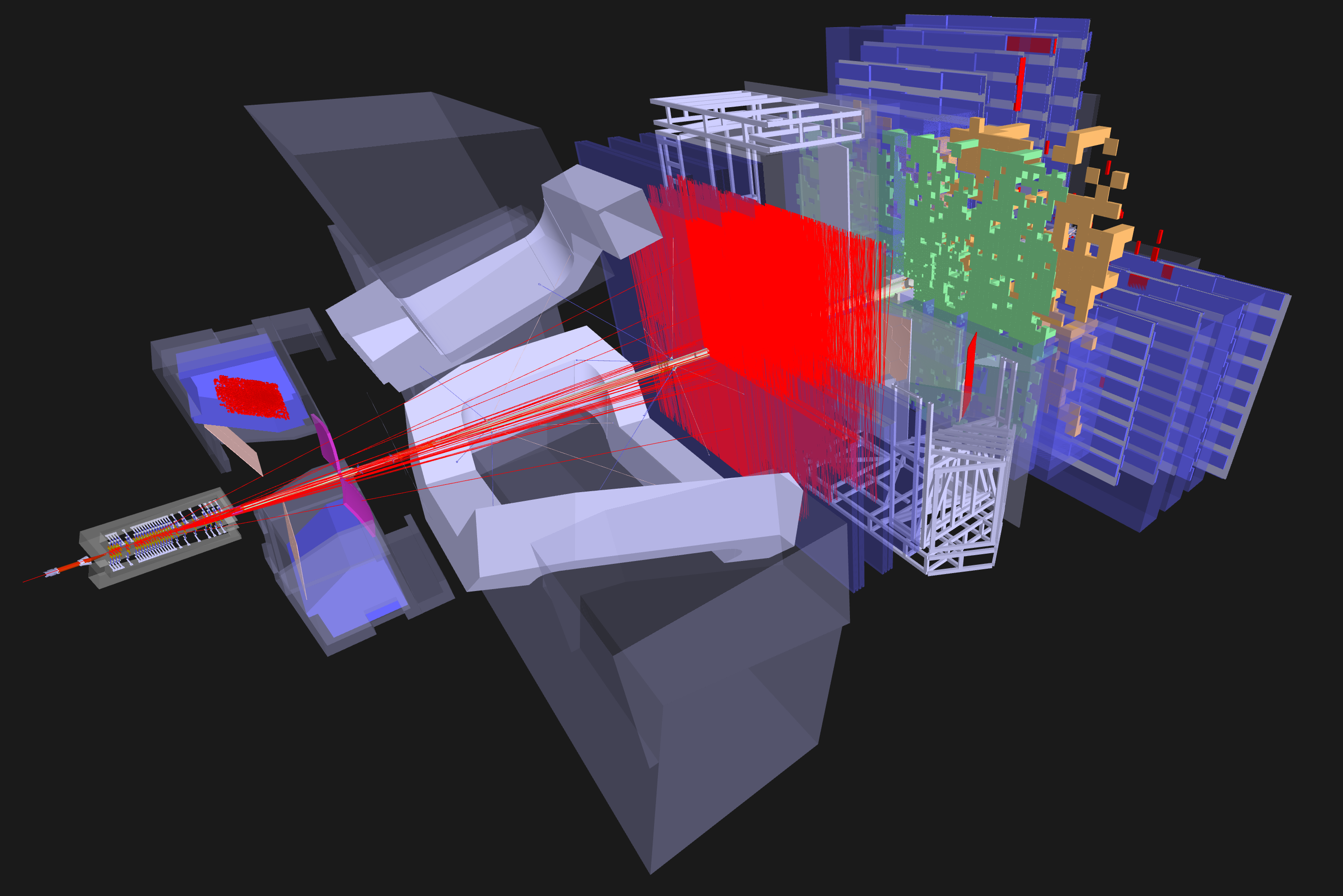 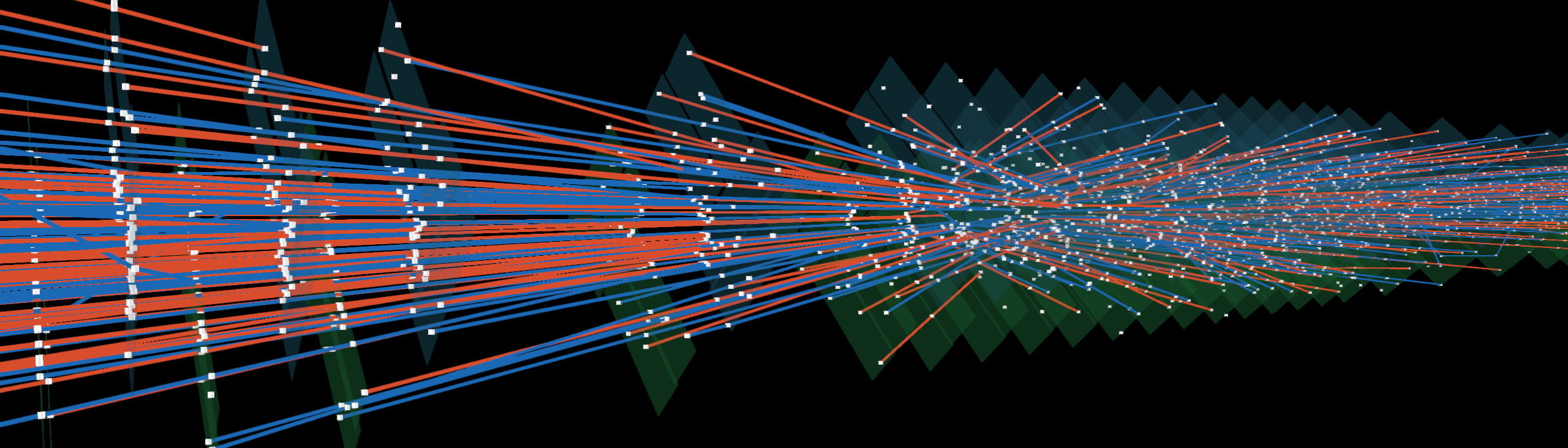 R&D: Quantum algorithm for pattern recognition in LHCb Vertex Detector:
Algorithmic use case for a small scale quantum computer
Applications long term depending also on hardware developments
R&D towards longer term with potential spin-offs
Investigated various approaches: HHL, QAOA, VQE, VQLS, annealing
LHC: High luminosity picture
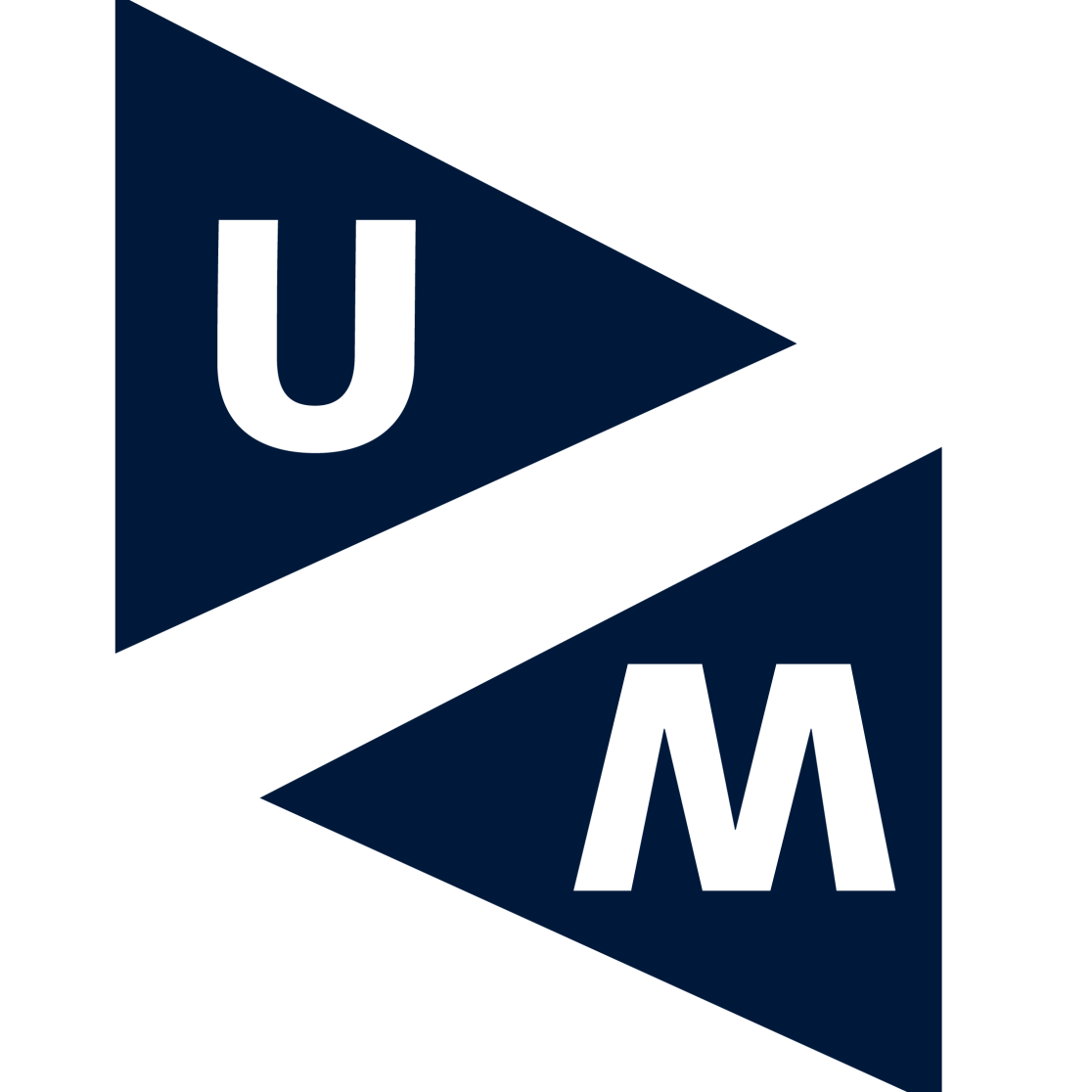 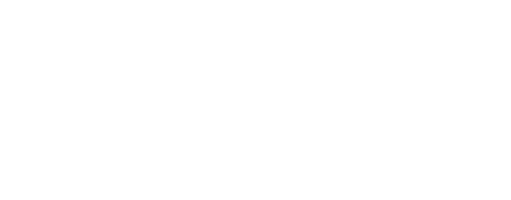 5
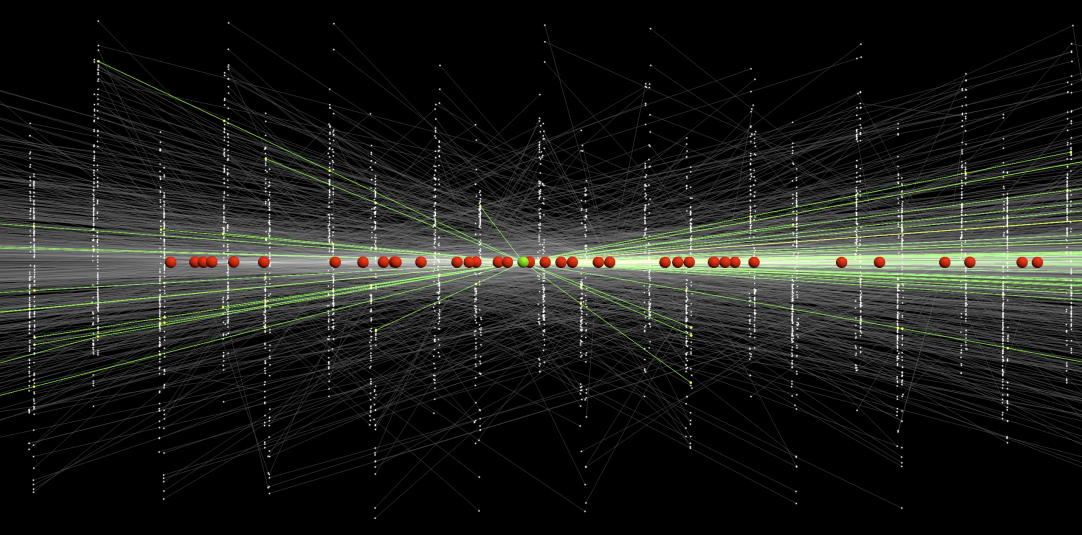 Current approach: massive parallel GPU-based combinatorics
R&D: Can a quantum algorithm help?
Method: “Global” algorithm for trackfinding
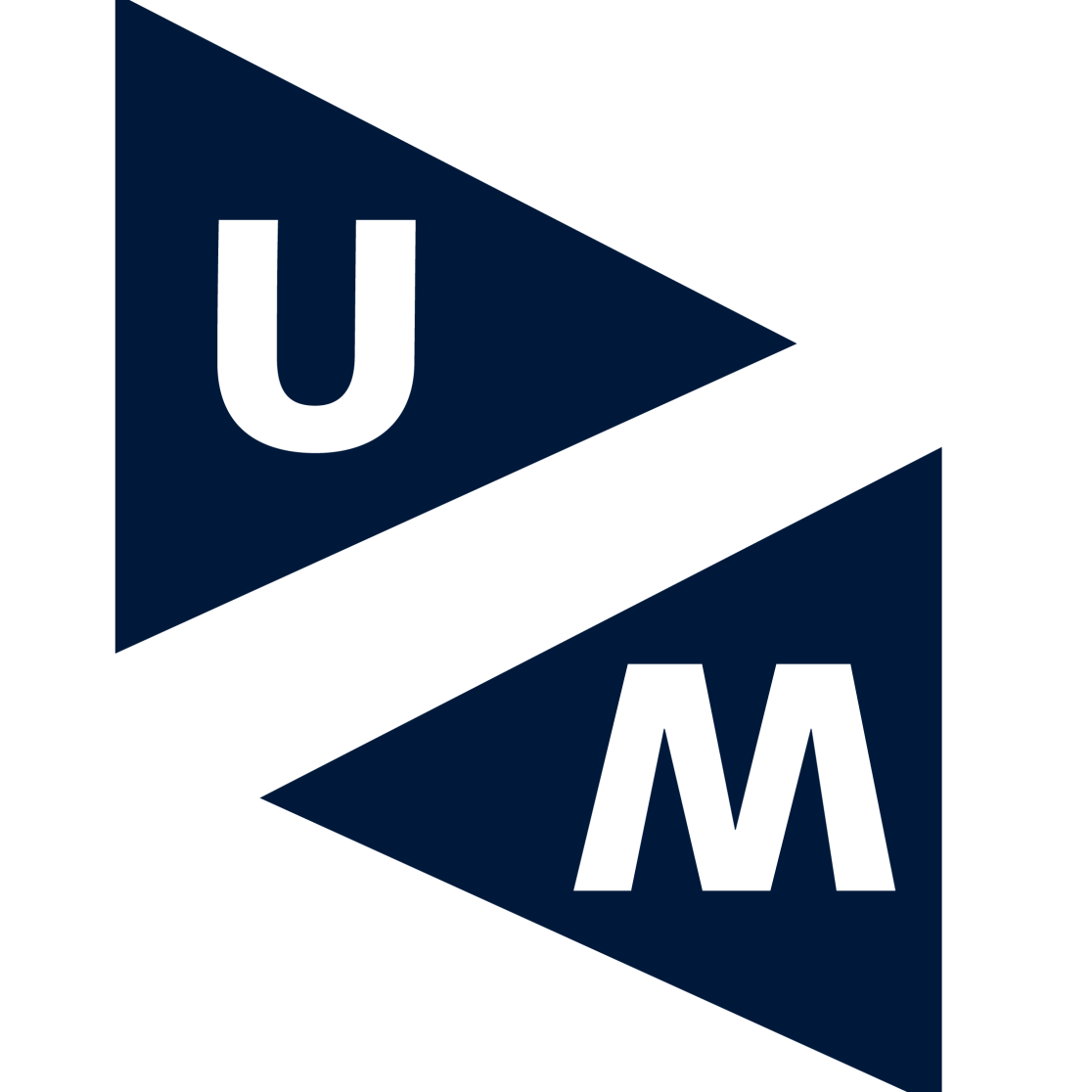 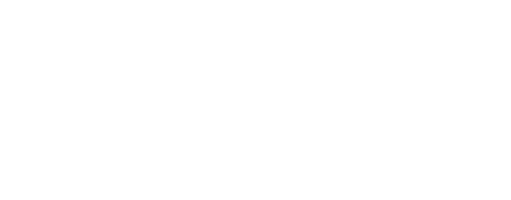 6
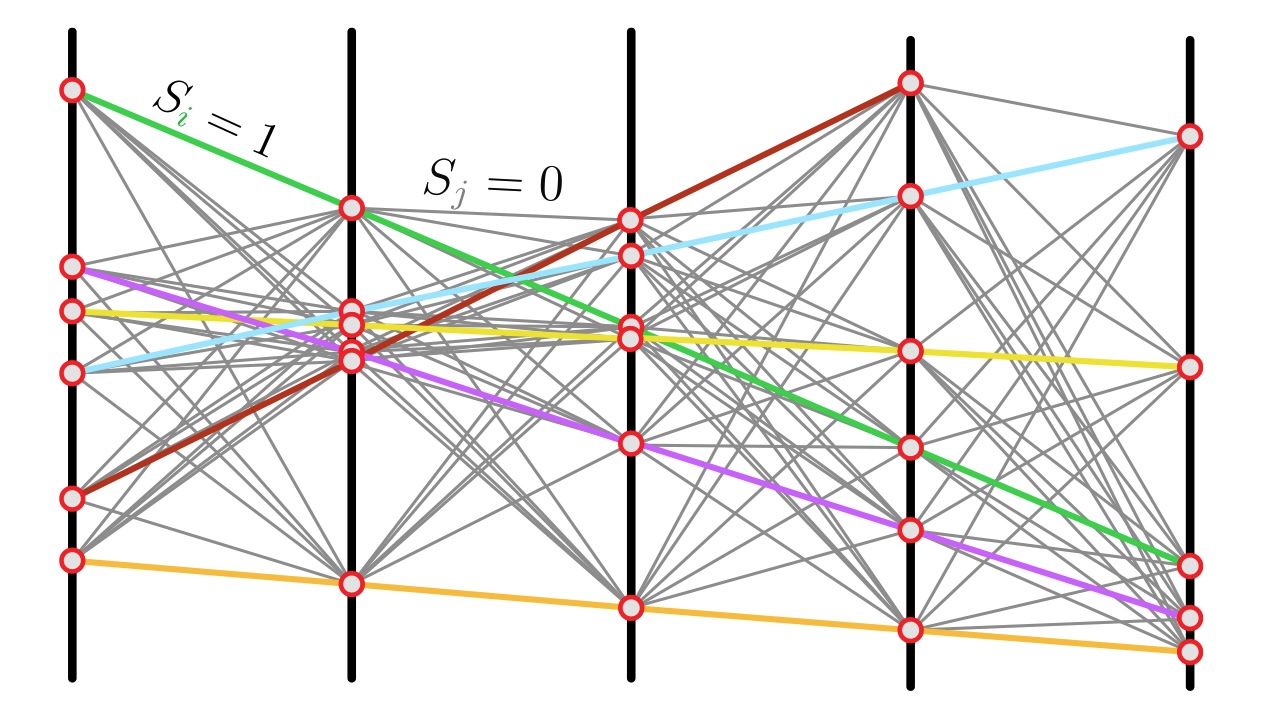 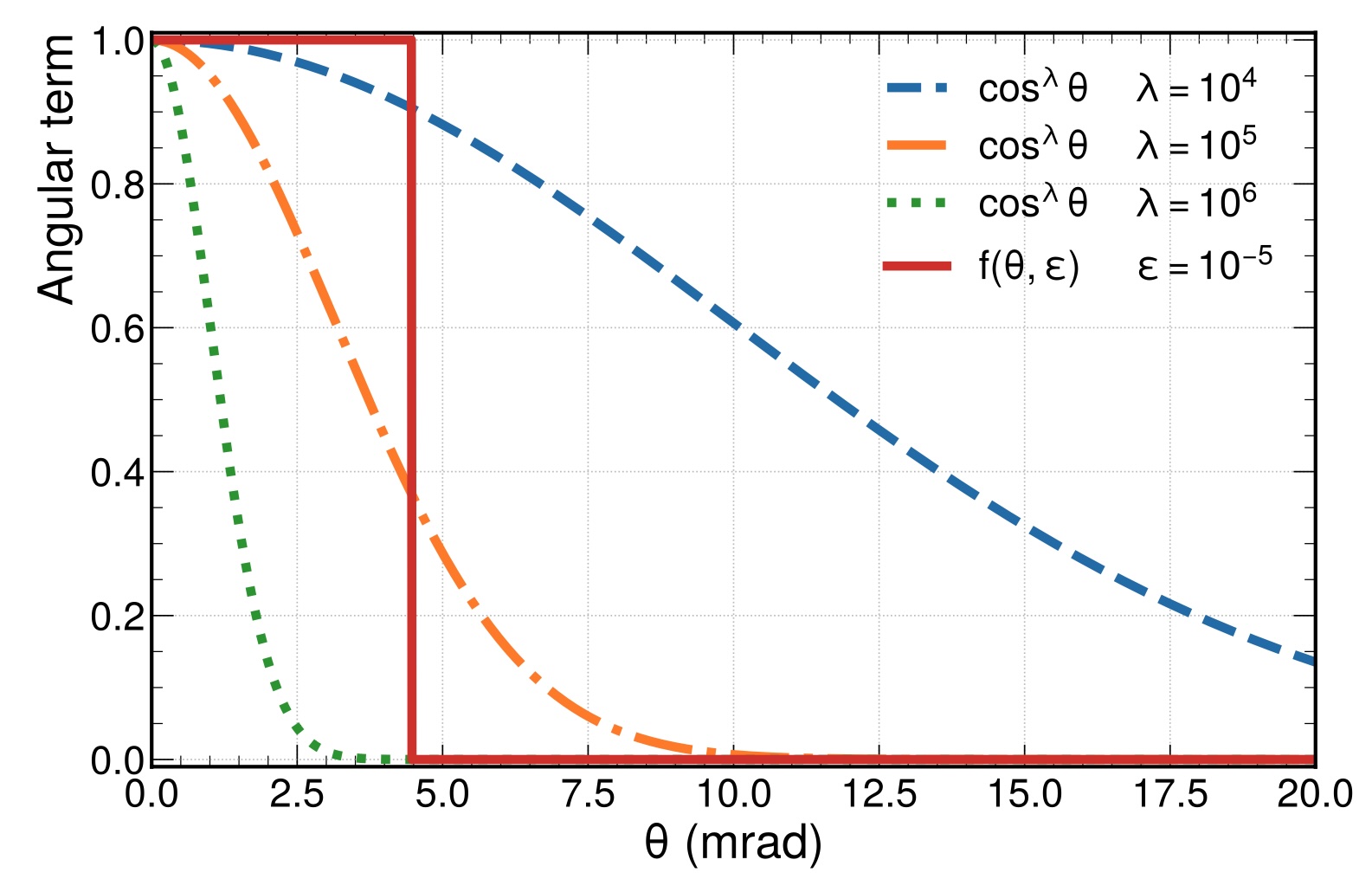 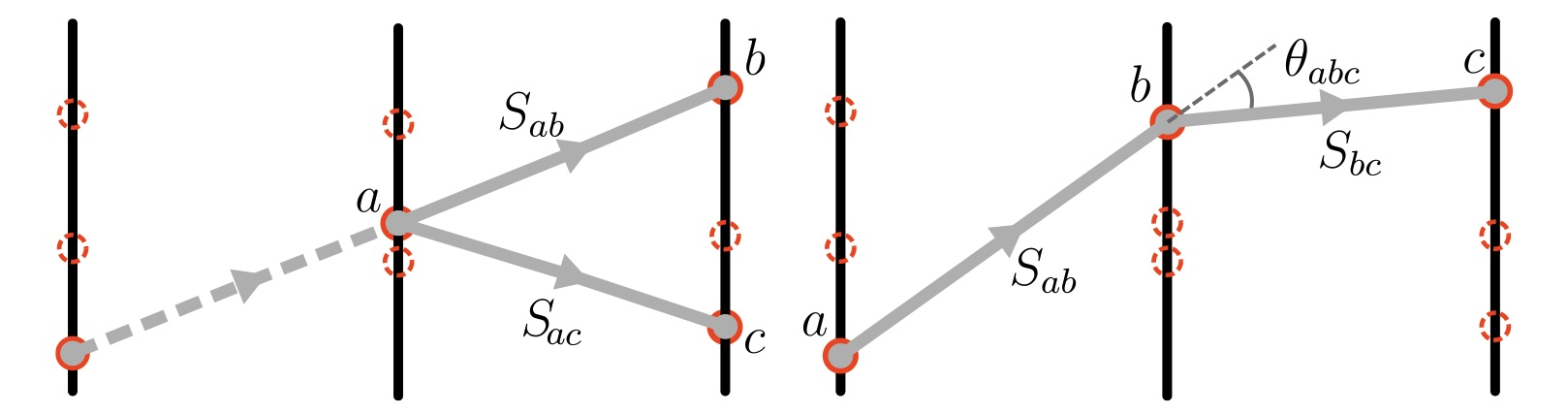 2) Track Finding
Find the ground state of:
 QUBO problem
[Speaker Notes: QUBO: Quadratic Unconstrained Binary Optimization. Hints at QAOA or annealing approaches, but requires many qubits in our case.
Gamma: shift eigenvalue spectrum of A to make it positive definite
Gamma and delta pragmatic parameters.delta: enforce a gap in the spectrum of the solution vectors to differentiate S=0 from S=1]
Method: “Global” algorithm for trackfinding
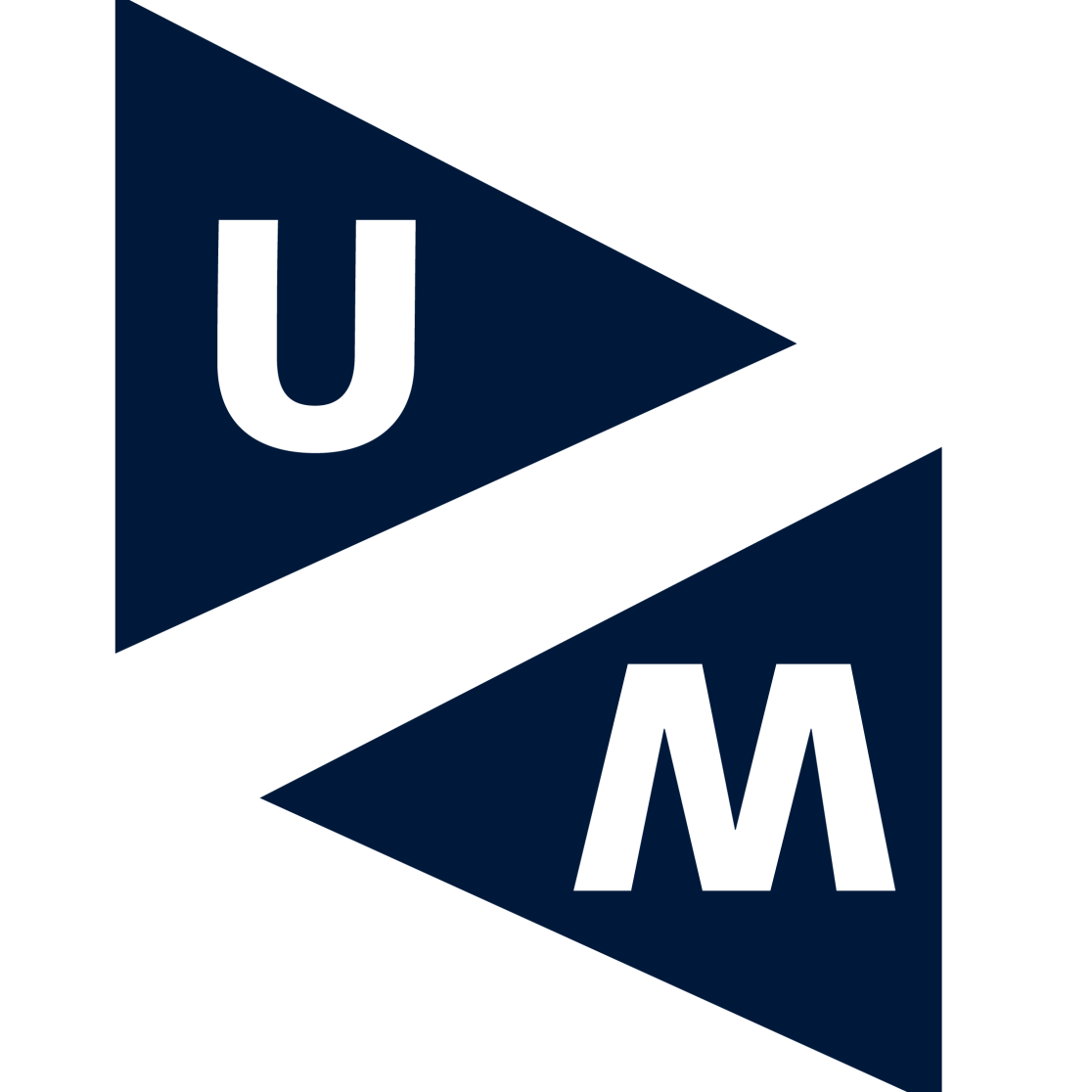 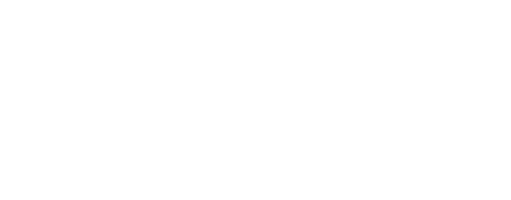 7
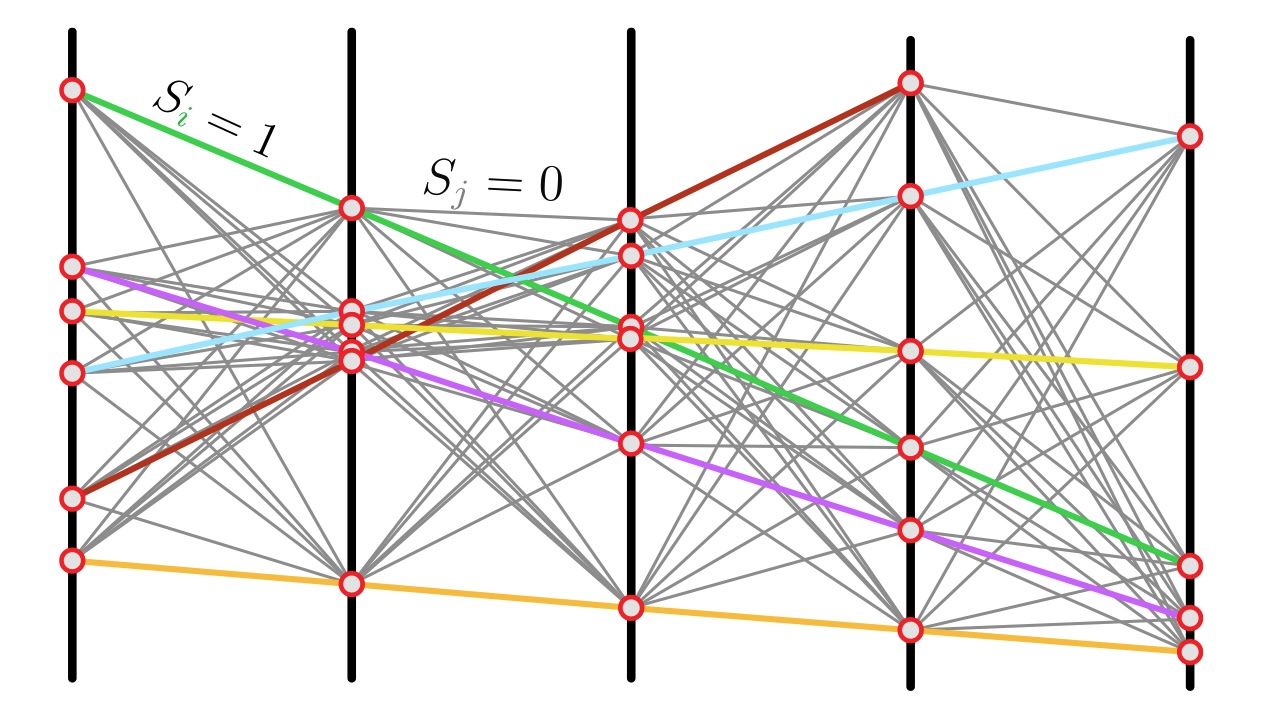 2) Find ground state of:
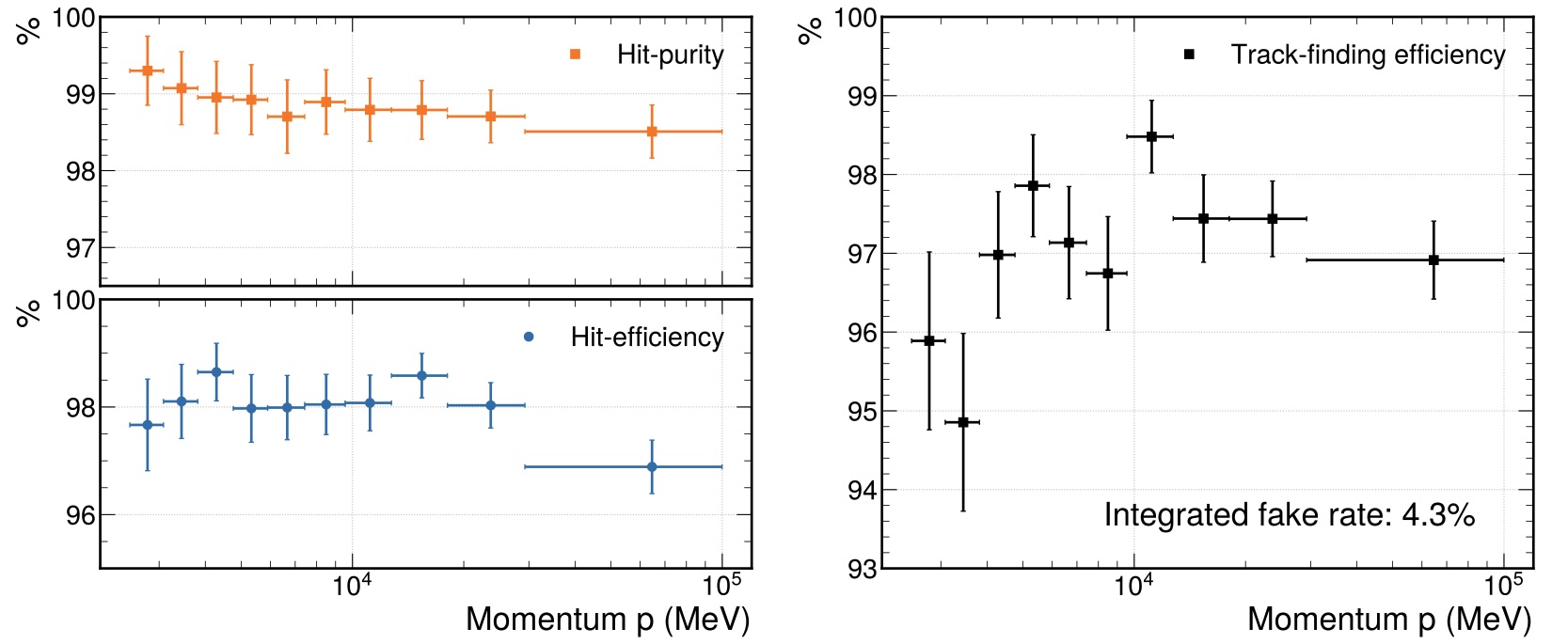 Efficiency
3) Apply a trick:
Try by solving classically
 good performance!
The method works!
[Speaker Notes: QUBO: Quadratic Unconstrained Binary Optimization 
Gamma: shift eigenvalue spectrum of A to make it positive definite
Gamma and delta pragmatic parameters.delta: enforce a gap in the spectrum of the solution vectors to differentiate S=0 from S=1]
Simplest (trivial) case how it works classically
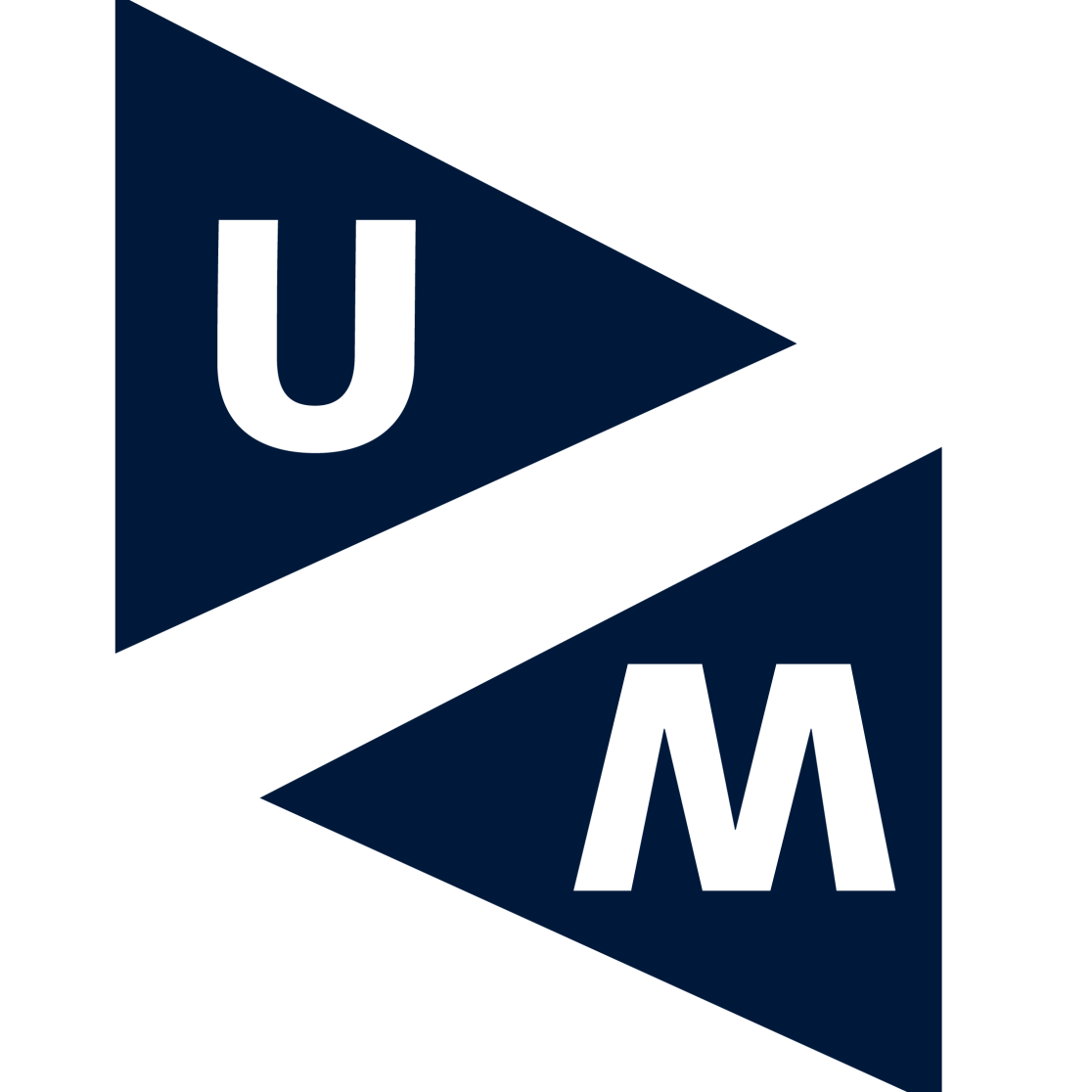 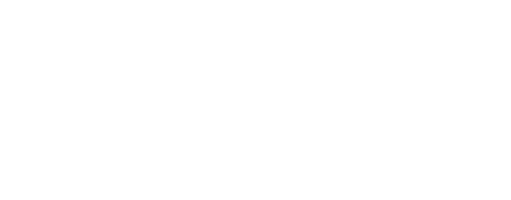 8
Two tracks in three layers
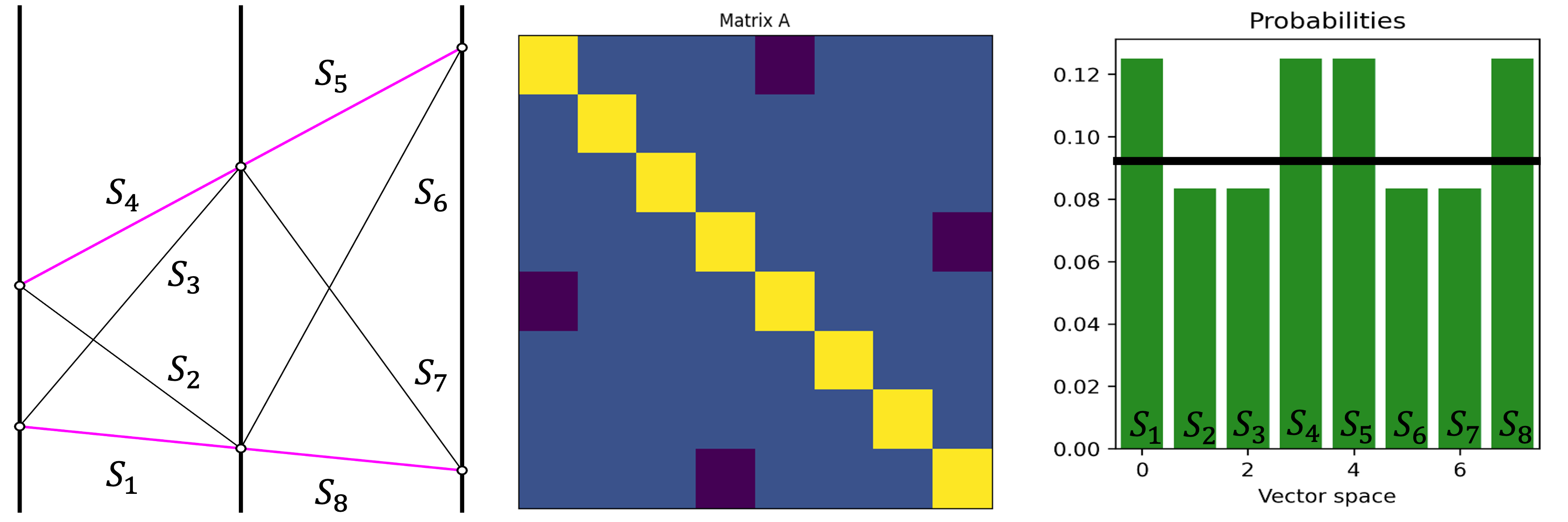 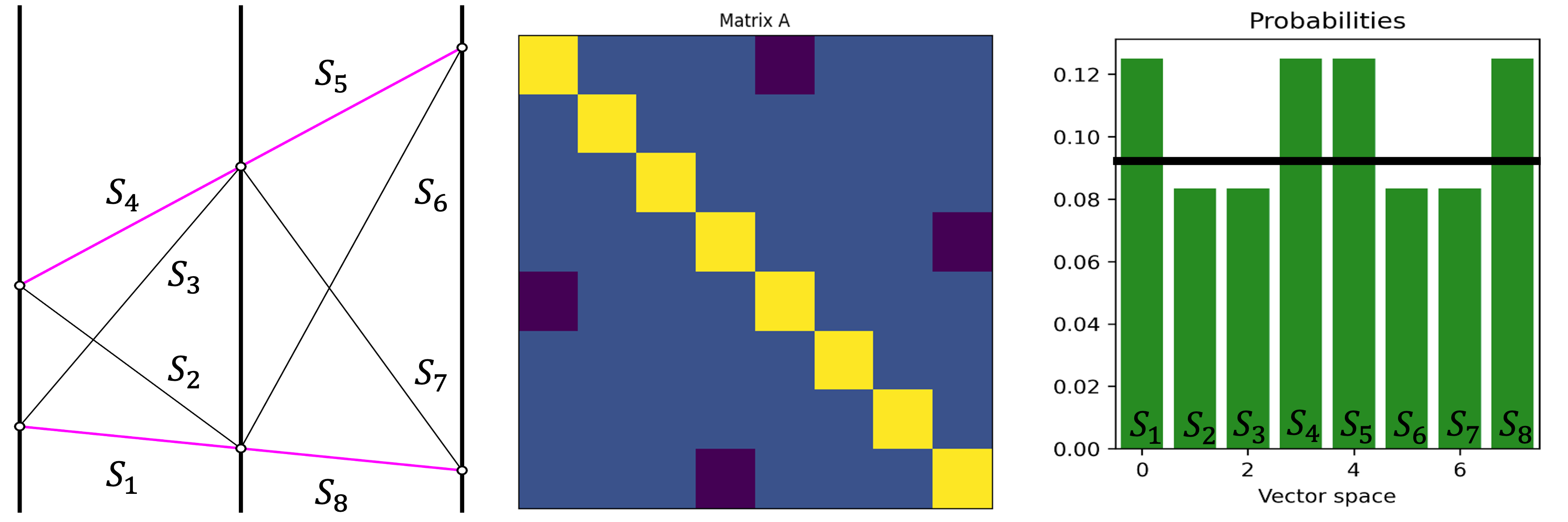 threshold
More realistic: “half-detector” LHC data
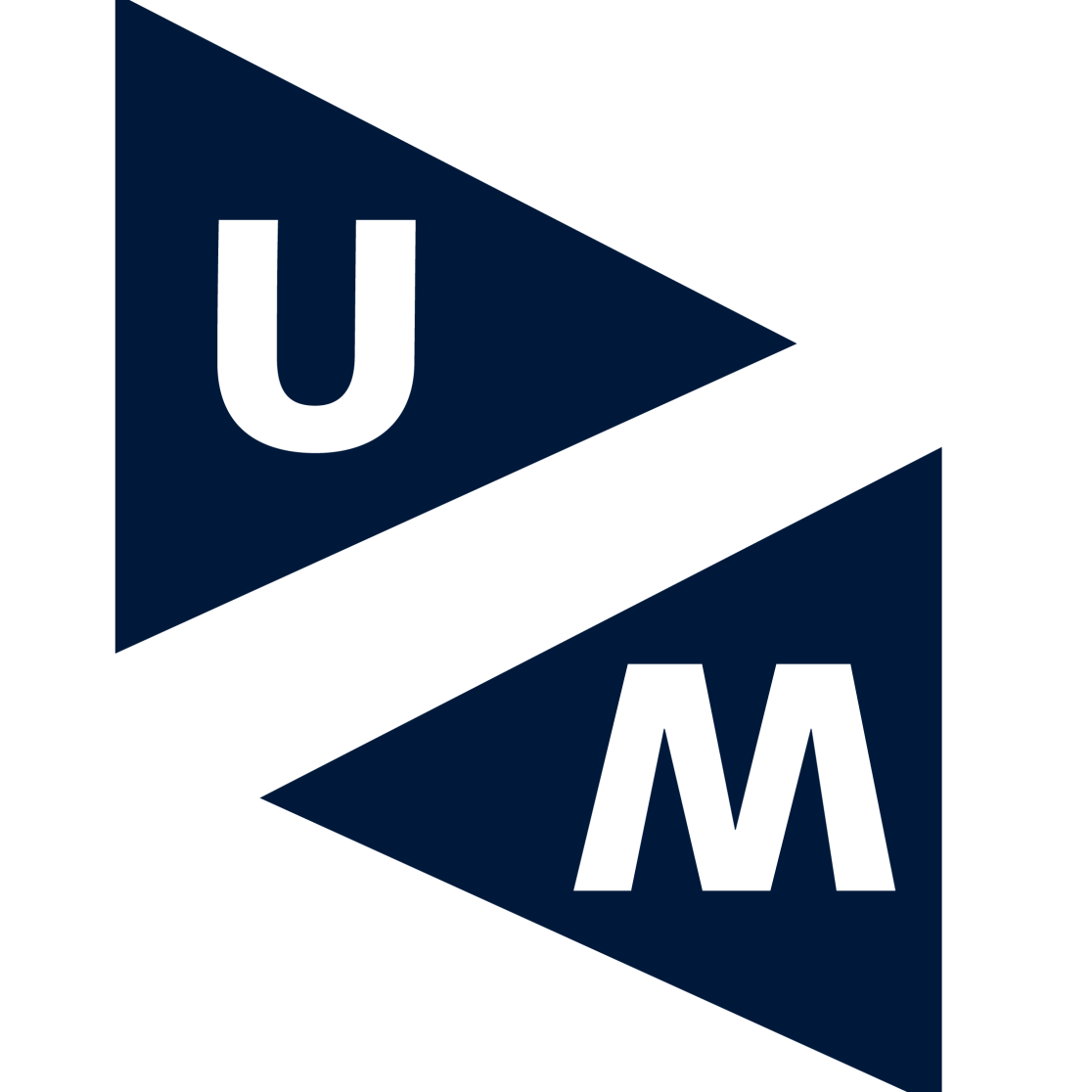 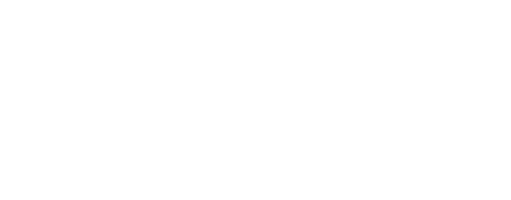 9
Conclusion: the classical solution illustrates that the Hamiltonian method for trackfinding works!
Solving the Matrix inversion
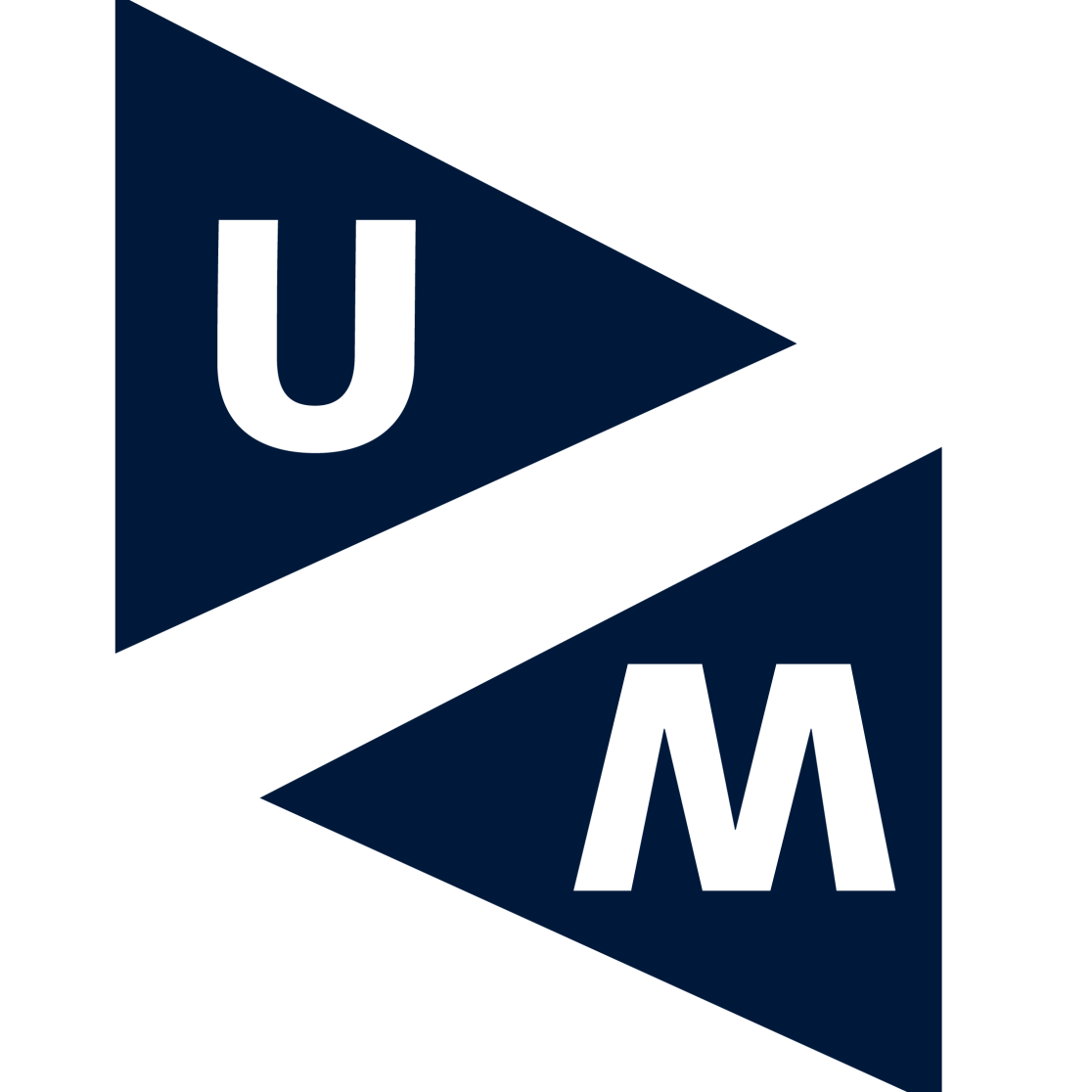 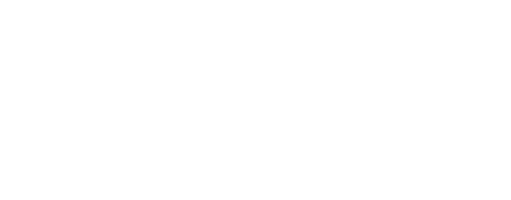 10
Green = 0   ;  white = 3  ;  black = -1
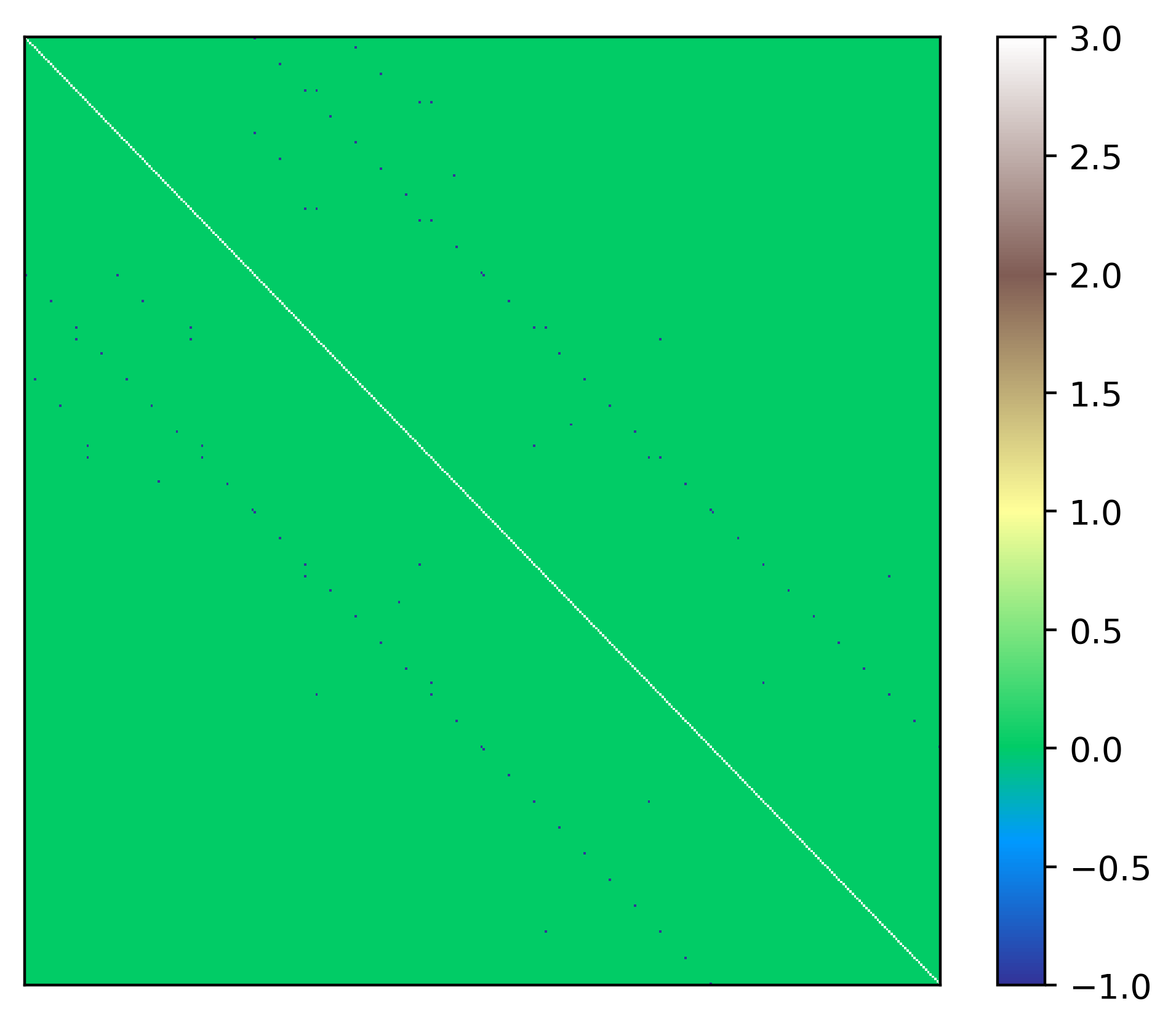 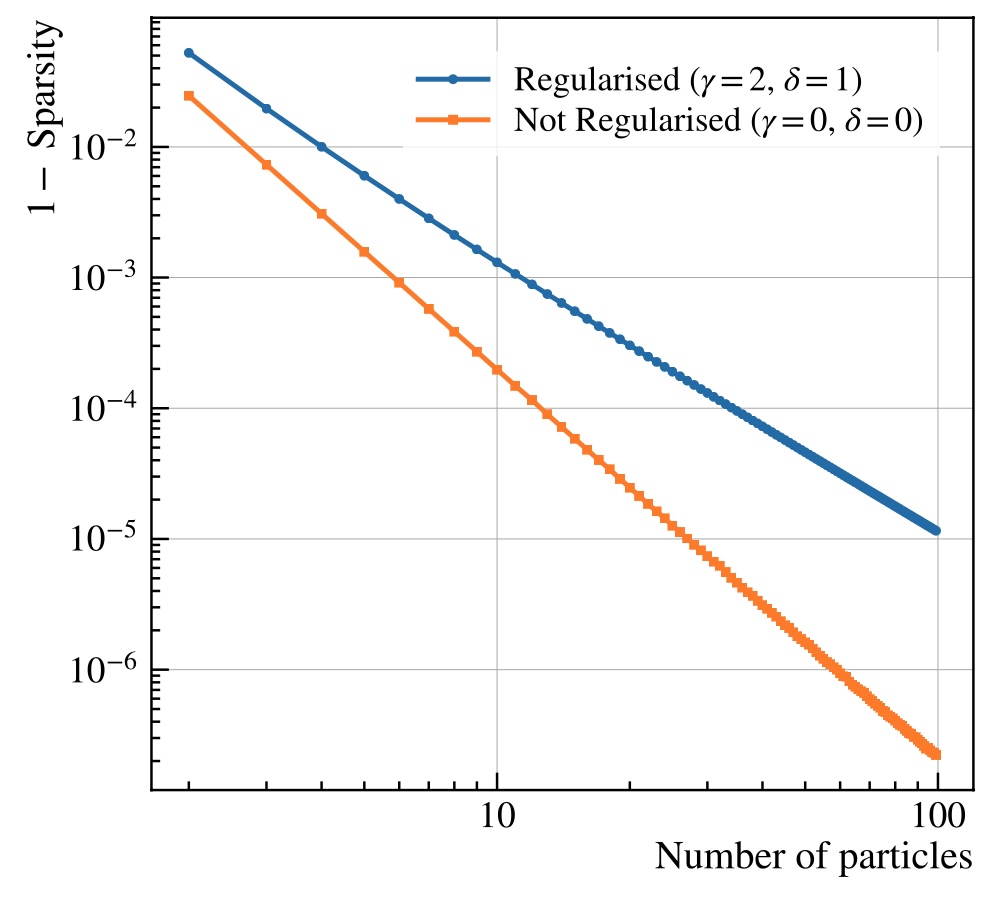 [Speaker Notes: The matrix A is large: extremely sparse. 
Problem defined such that b is (1, 1, 1, 1, 1..)]
The Quantum Algorithm: Harrow-Hassadim-Lloyd
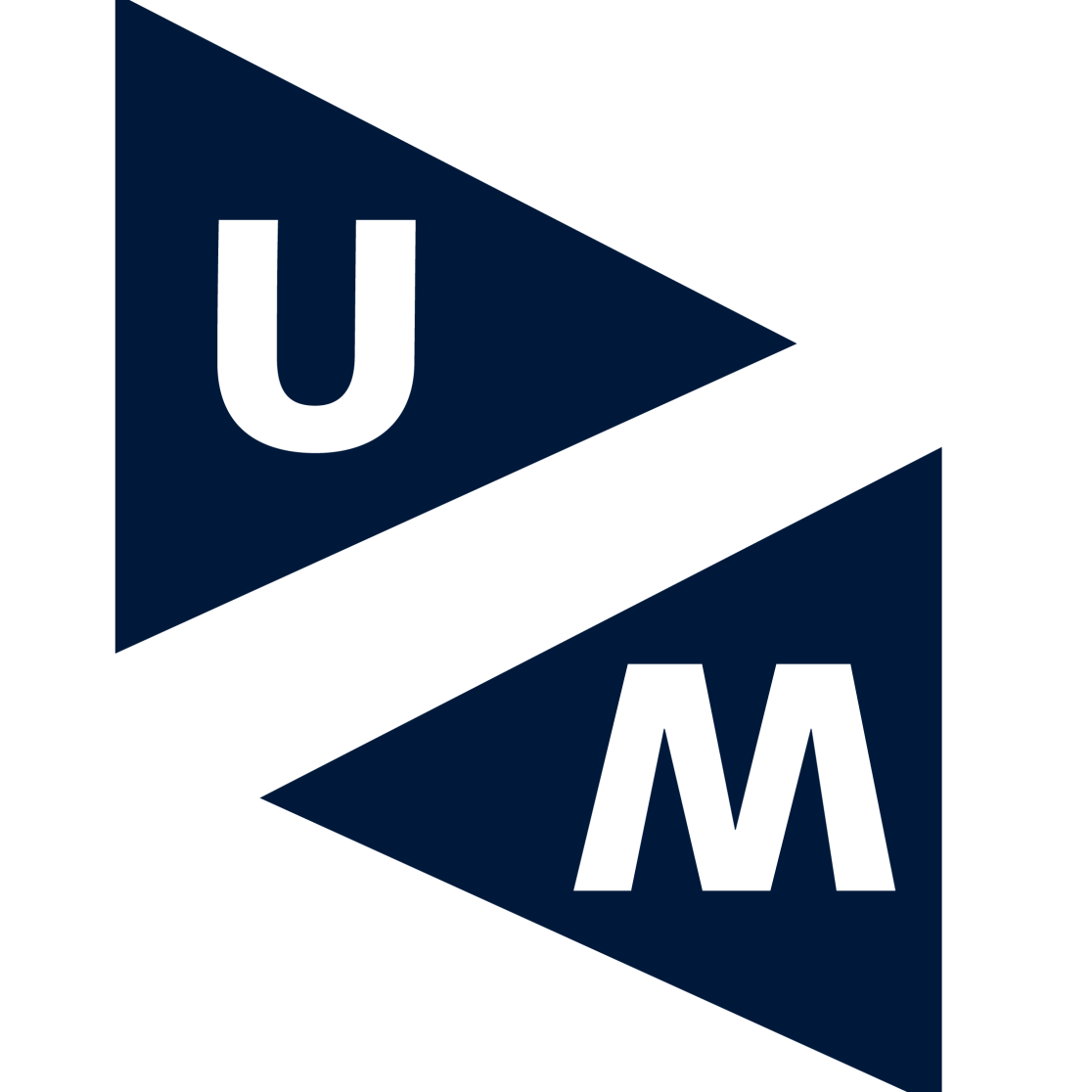 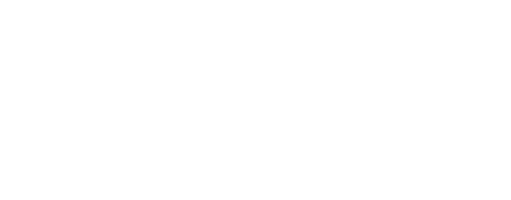 11
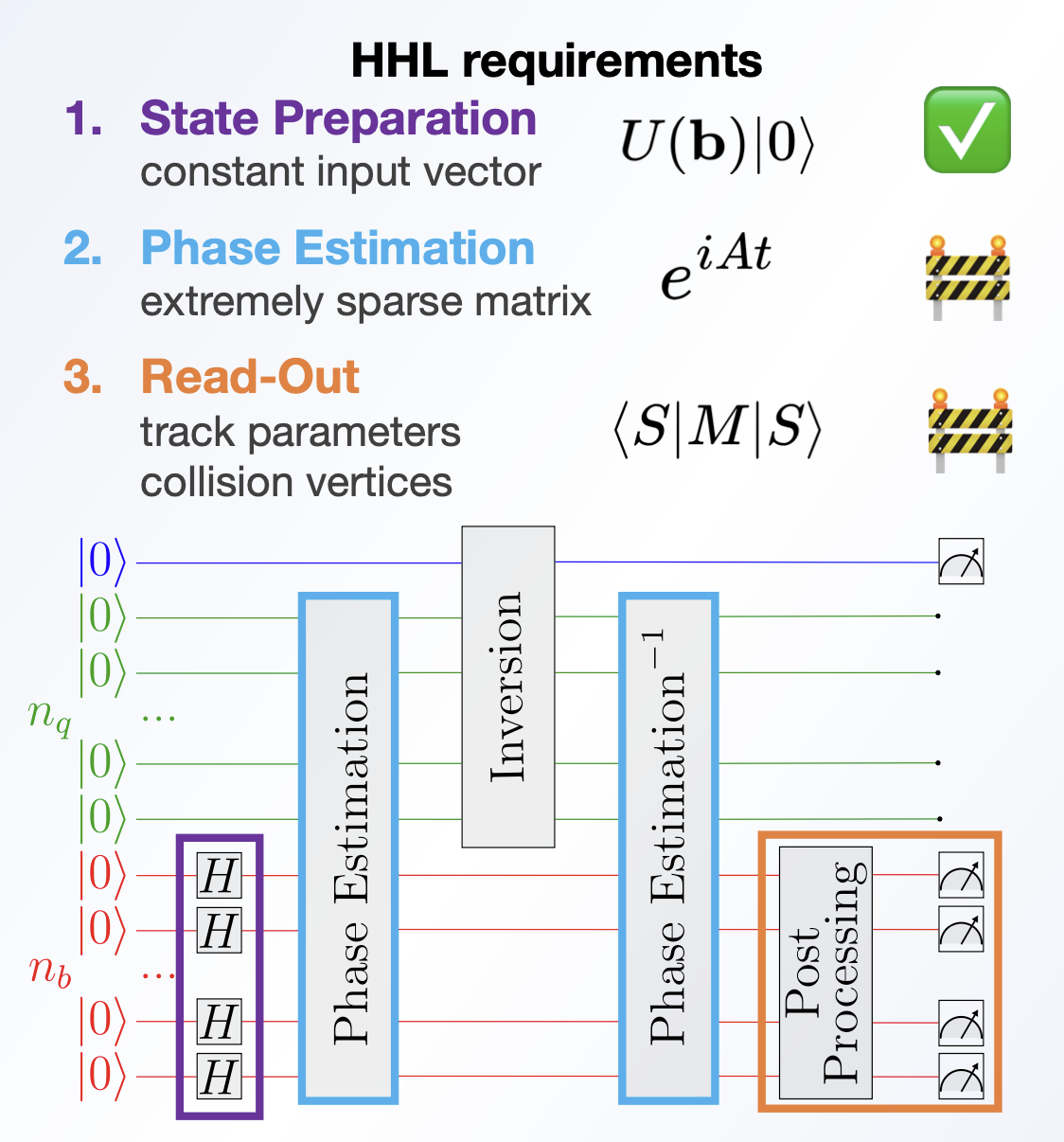 5.
1.
2.
4.
3.
[Speaker Notes: Initialisation of |b> : Single Hadamard gate.
QPE: U = exp (iAt)]
Readout issue
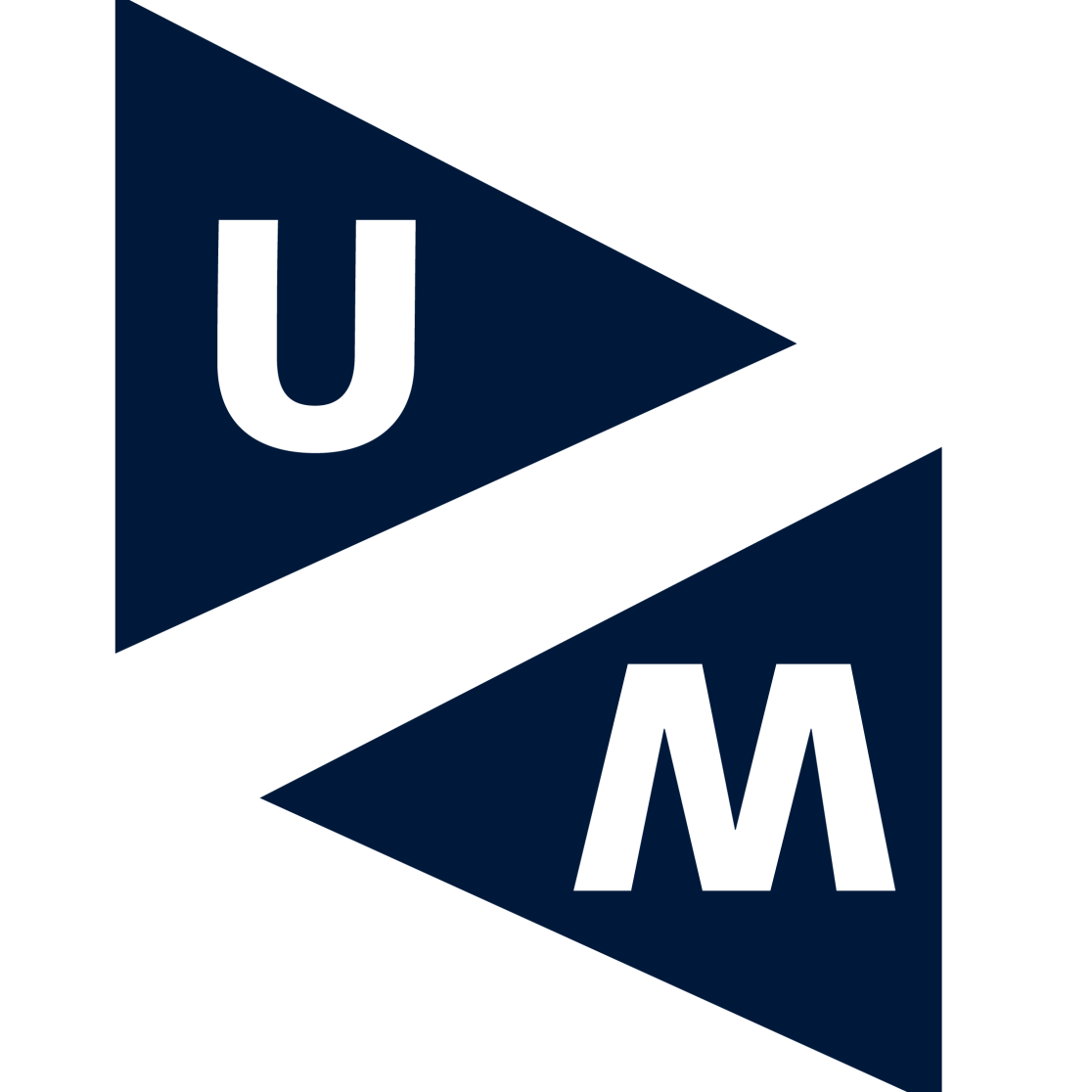 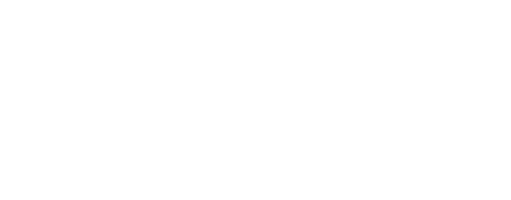 12
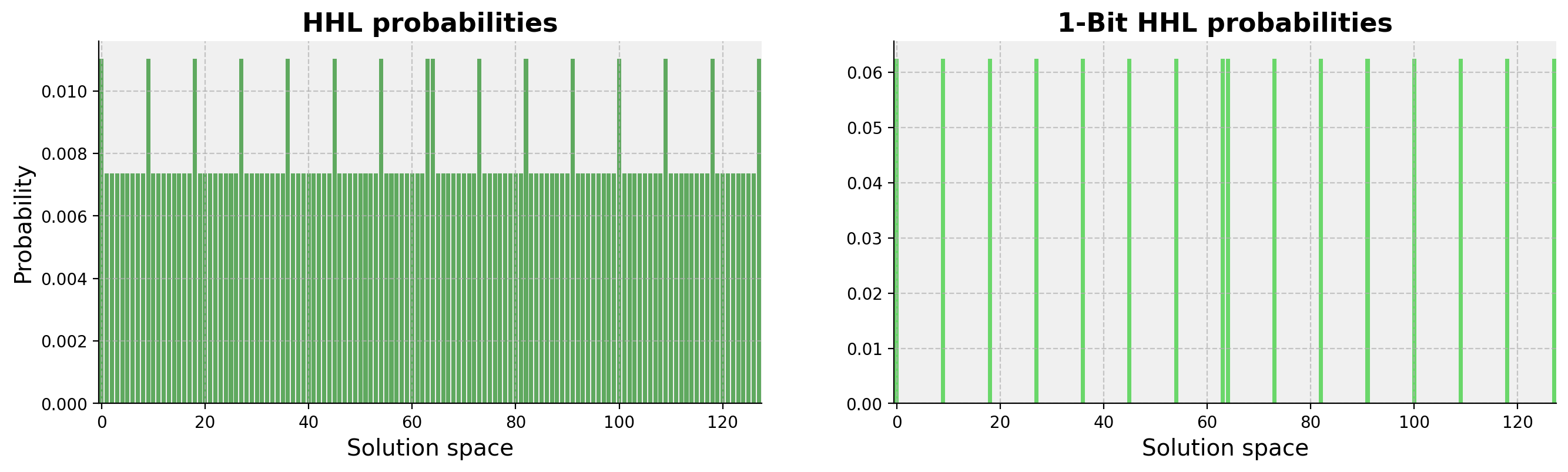 Consider the case:
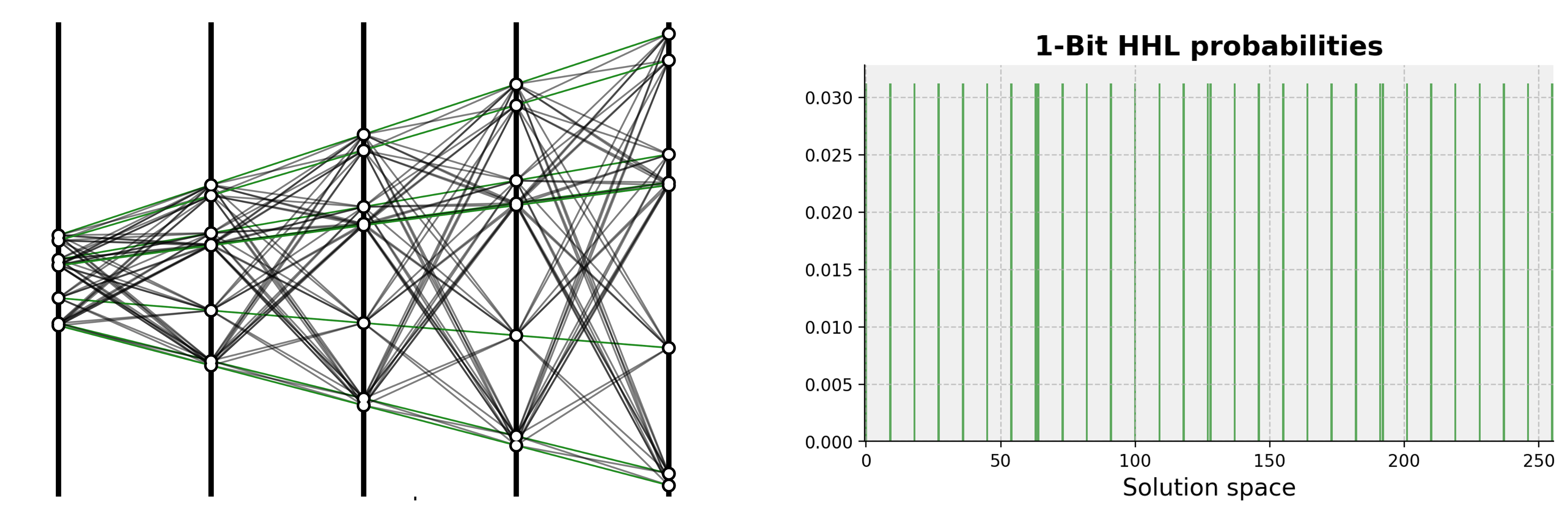 Far too many queries on the readout needed to determine which doublet is “on” and which is “off”  required
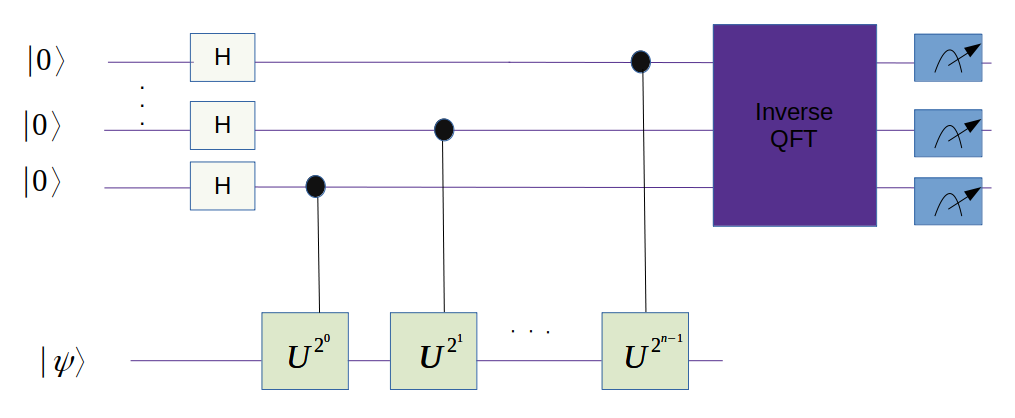 n-bit QPE
Readout issue: 1-bit QPE
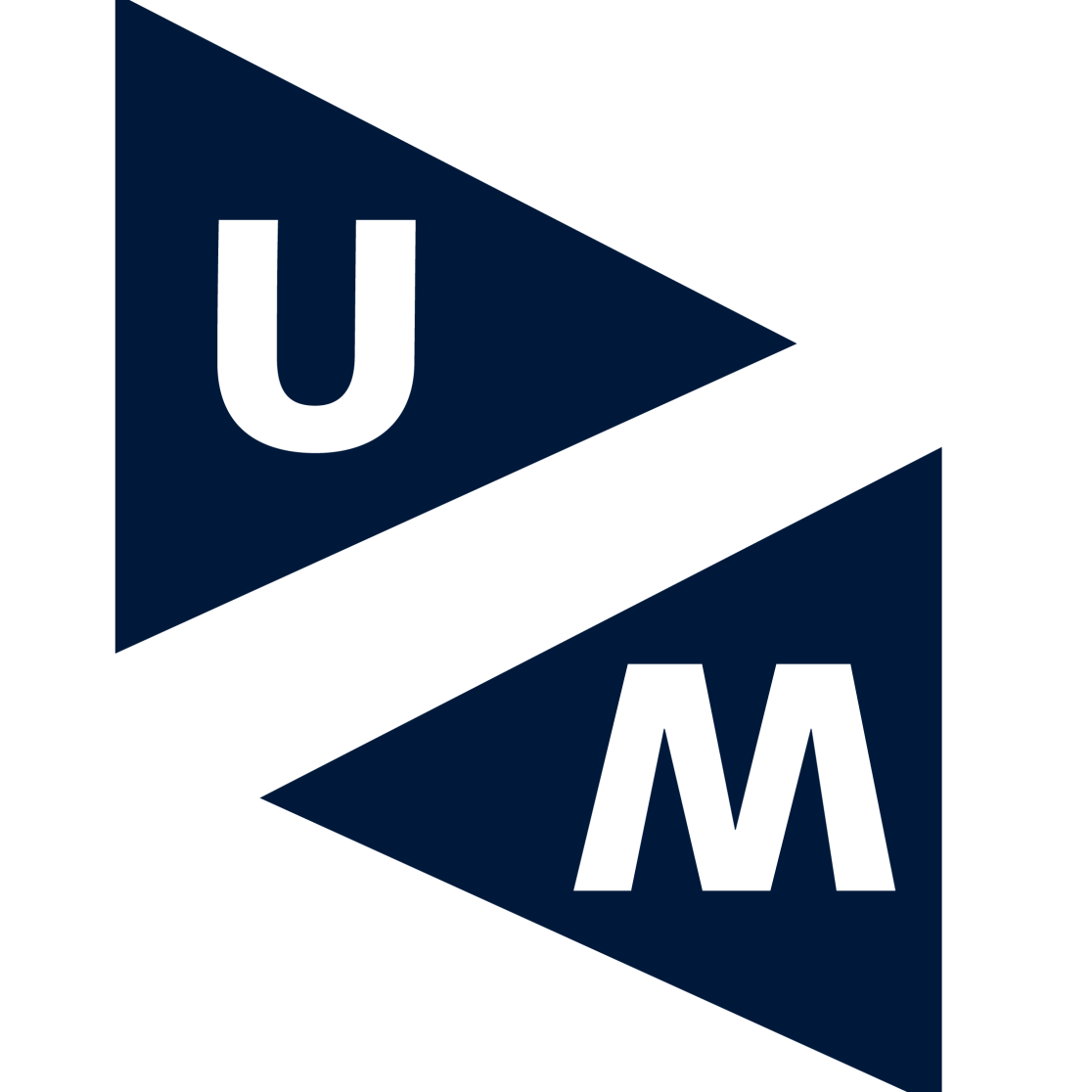 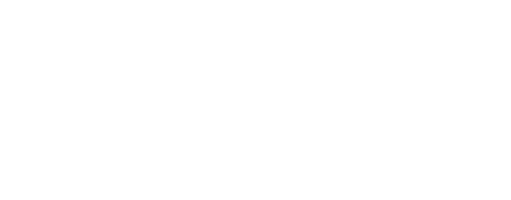 13
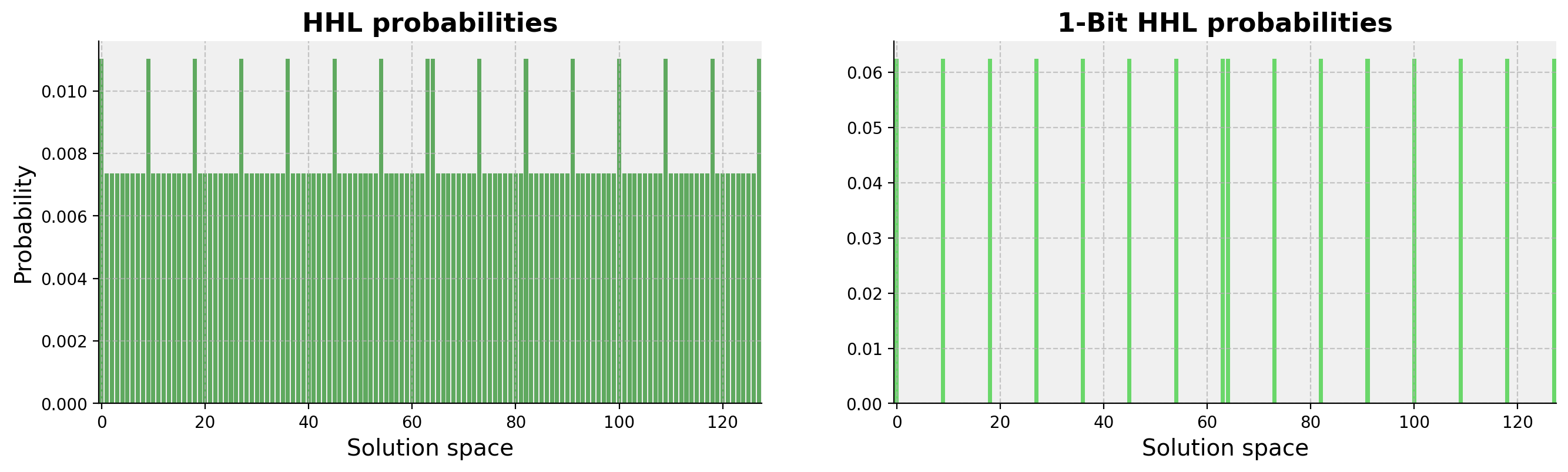 Consider the case:
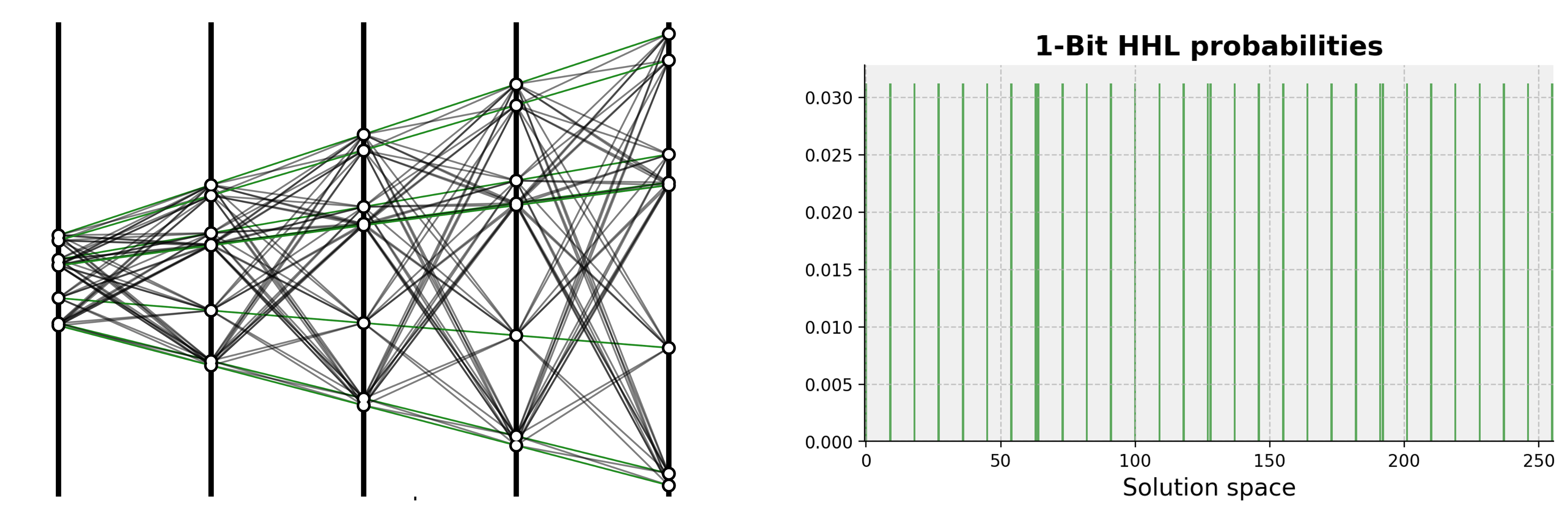 Probability
1-bit QPE: All wrong solutions have zero probability!
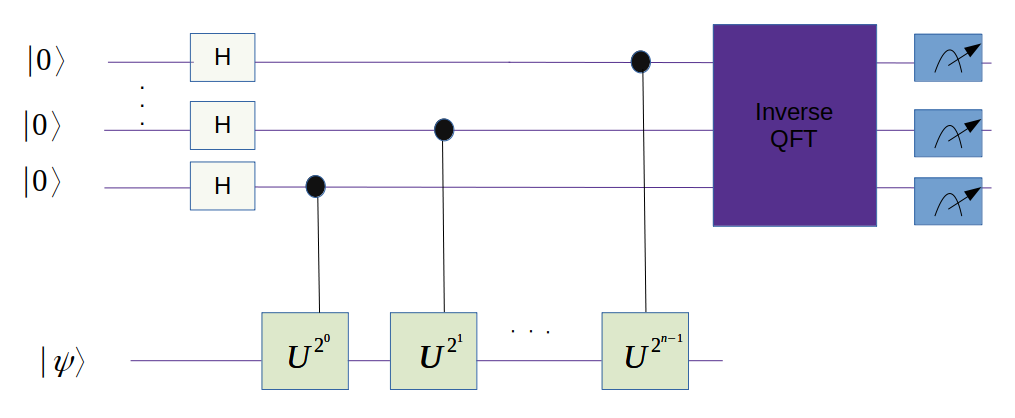 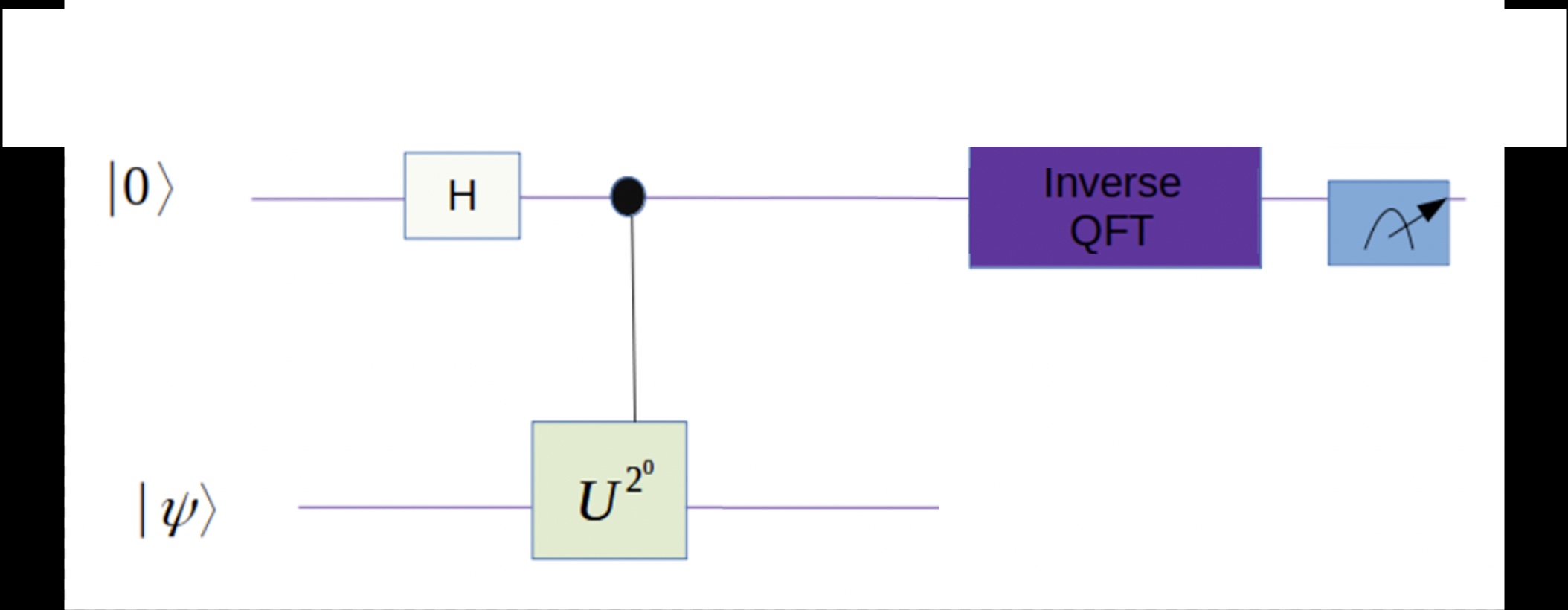 1-bit QPE
n-bit QPE
Readout issue: 1-bit QPE
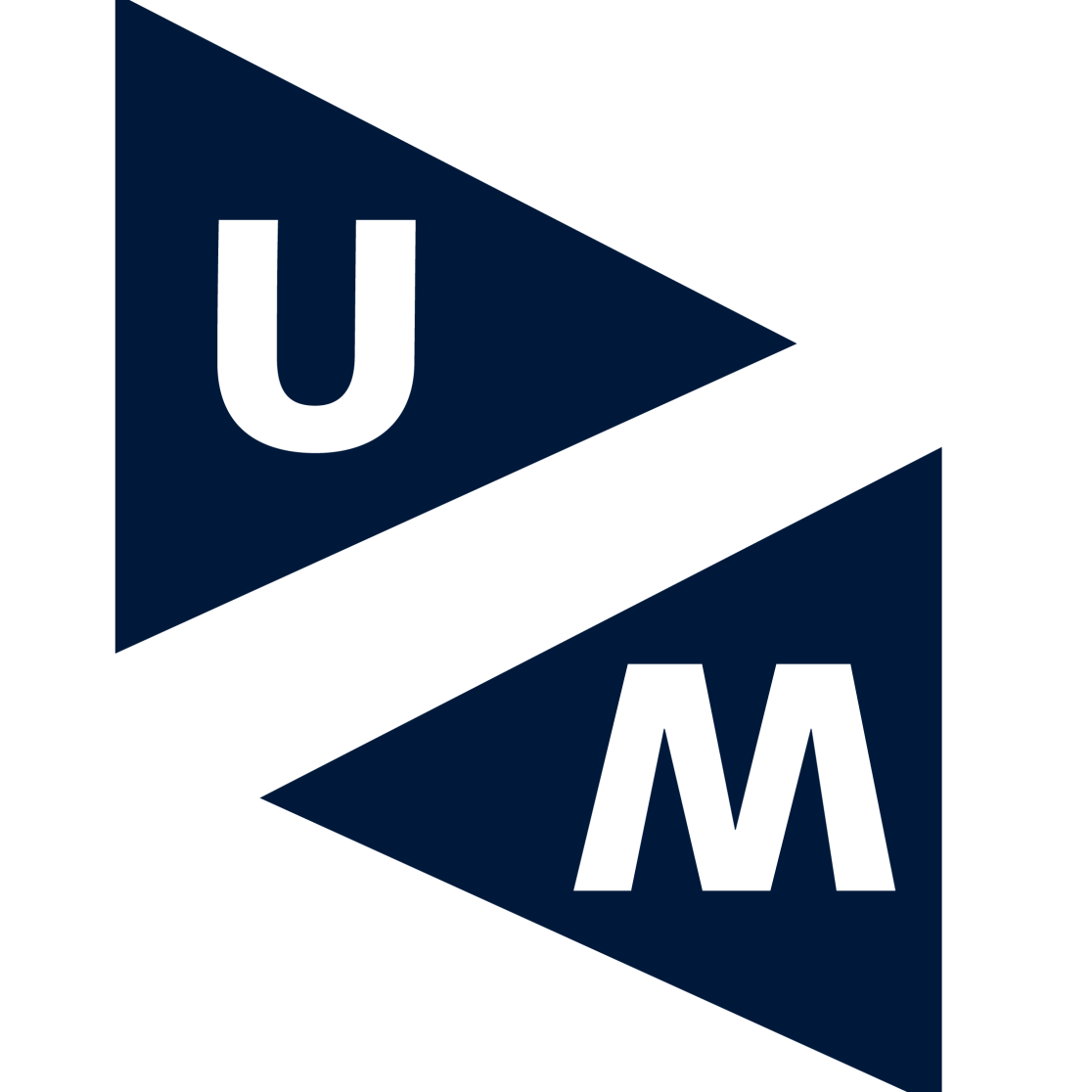 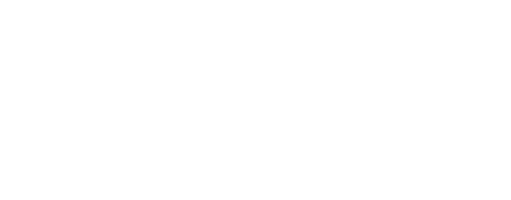 14
Sampling comparison
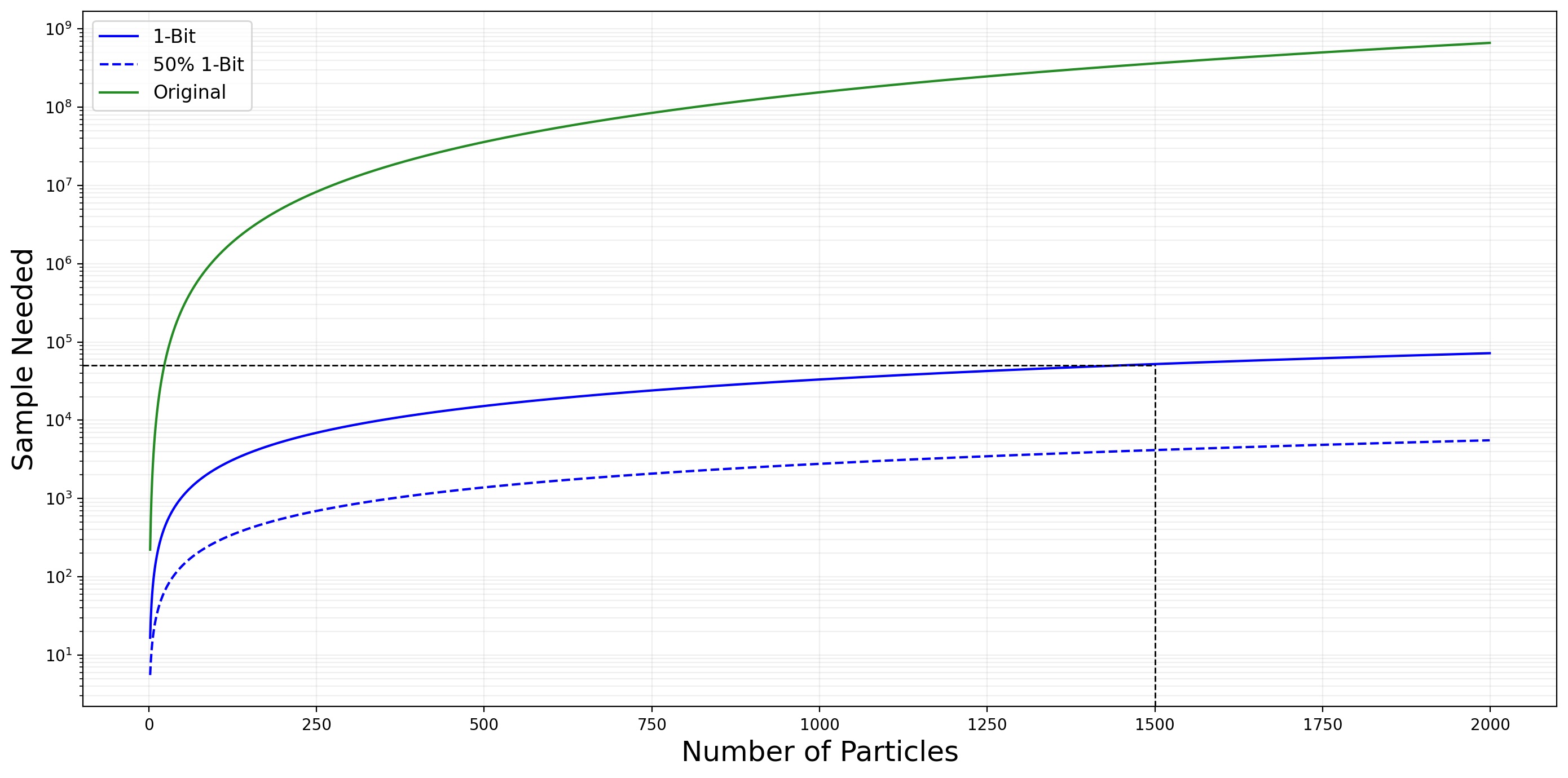 Full HHL
1-Bit HHL
1-Bit HHL
50% Sampling
1250
1500
0
750
1750
500
1000
2000
250
Circuit depth issue
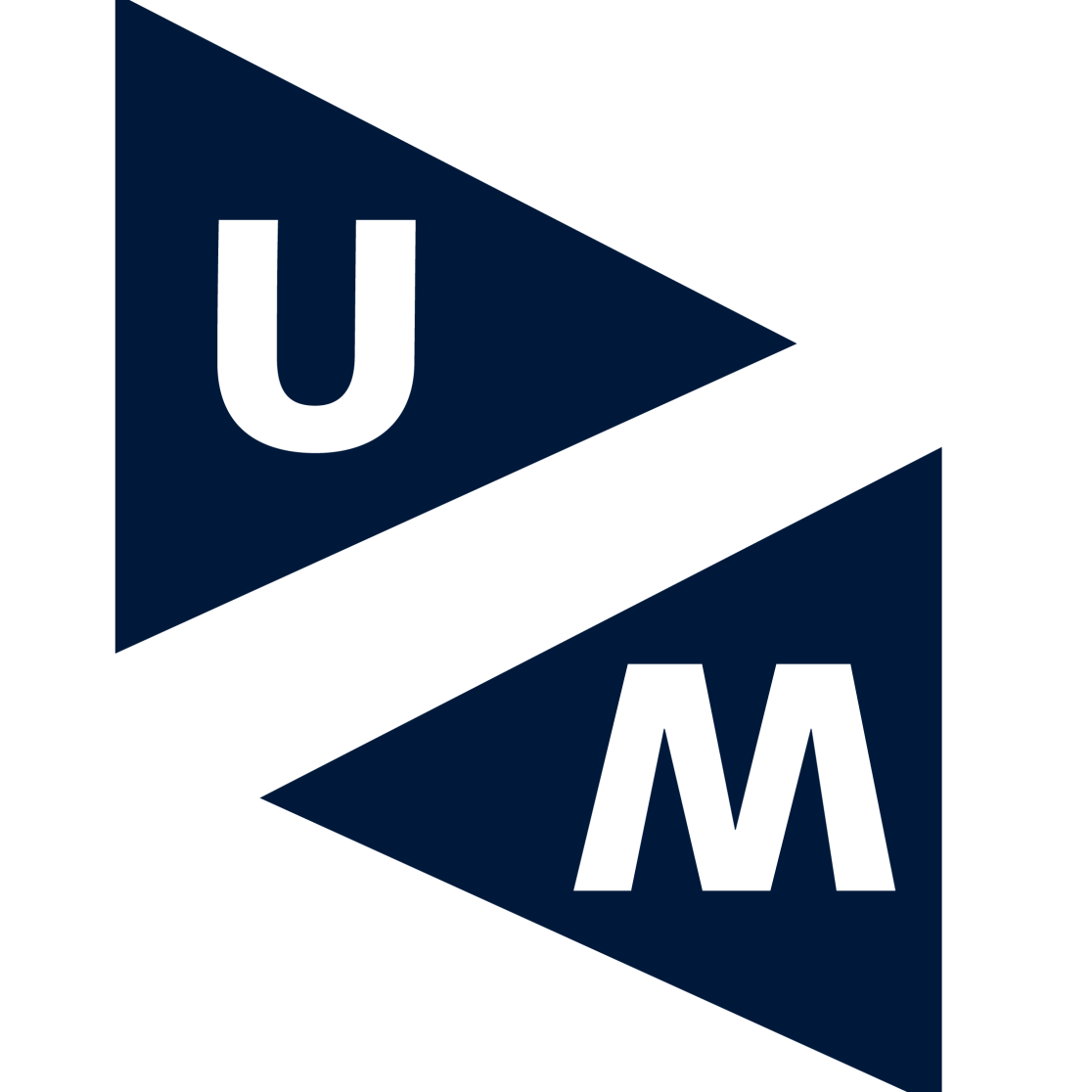 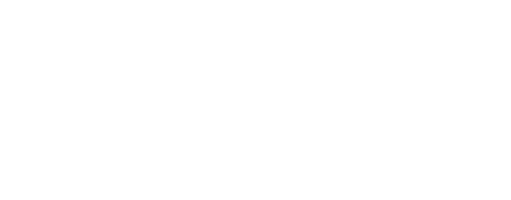 15
Together with a few other optimizations (Suzuki-Trotter approximation), 
the 1-bit QPE strongly reduces number of gates
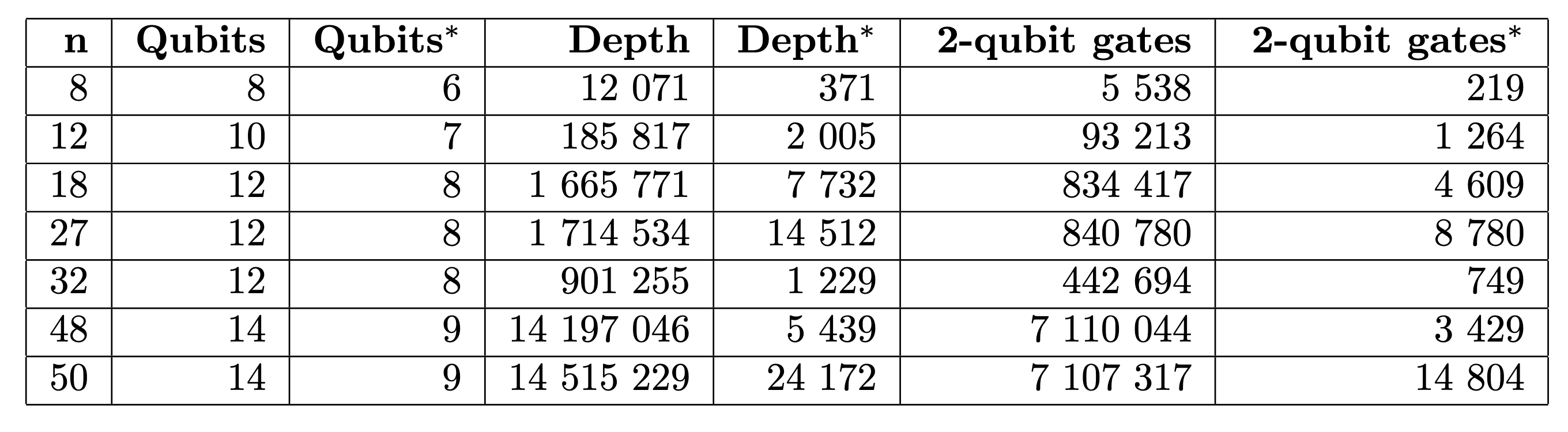 Multiple bit 
QPE
Multiple bit 
QPE
Multiple bit 
QPE
1-bit QPE
1-bit QPE
1-bit QPE
Largest Event simulated with Qiskit
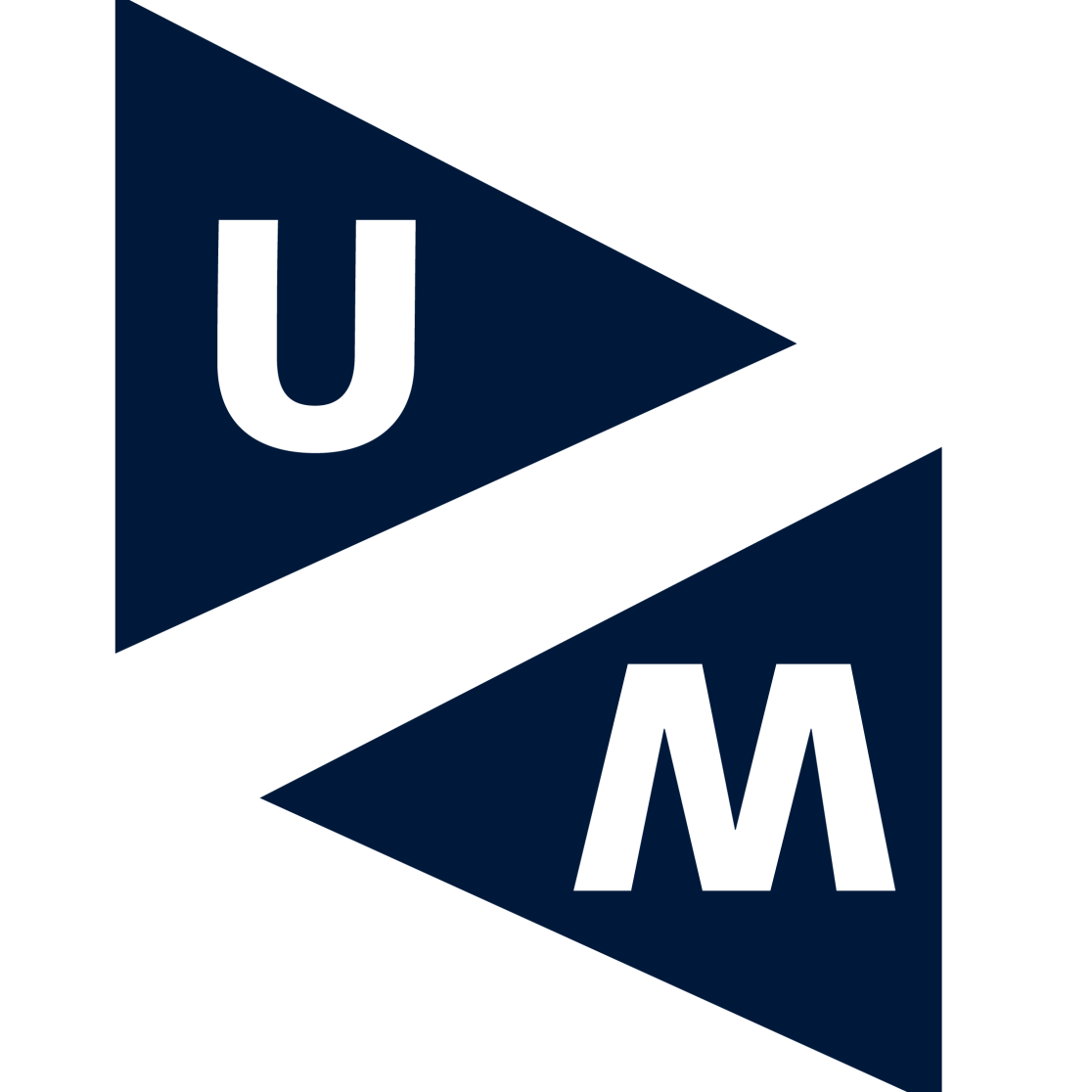 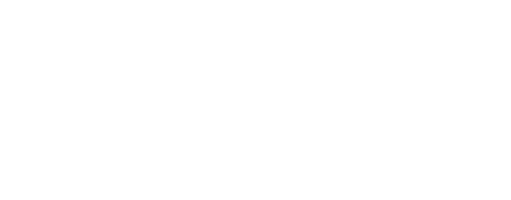 16
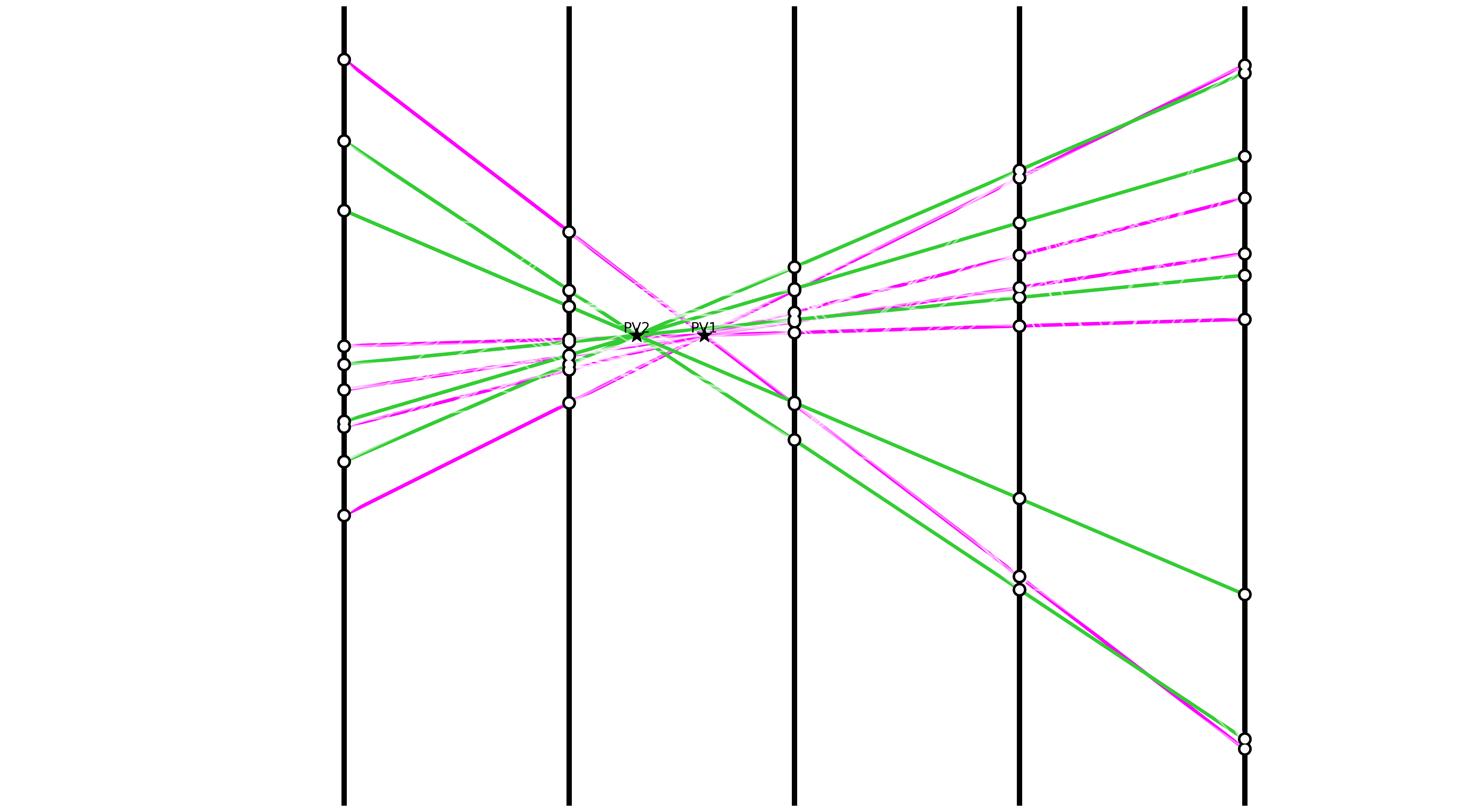 Vertex 1
Vertex 2
Post-processing: Vertex Reconstruction
Extrapolate all segments to the beam line for direct Vertex finding via Hough Transform
[Speaker Notes: Alternatives to Qiskit: Pennylane (Xanadu), Cirq (Google), …]
Vertex finding precision
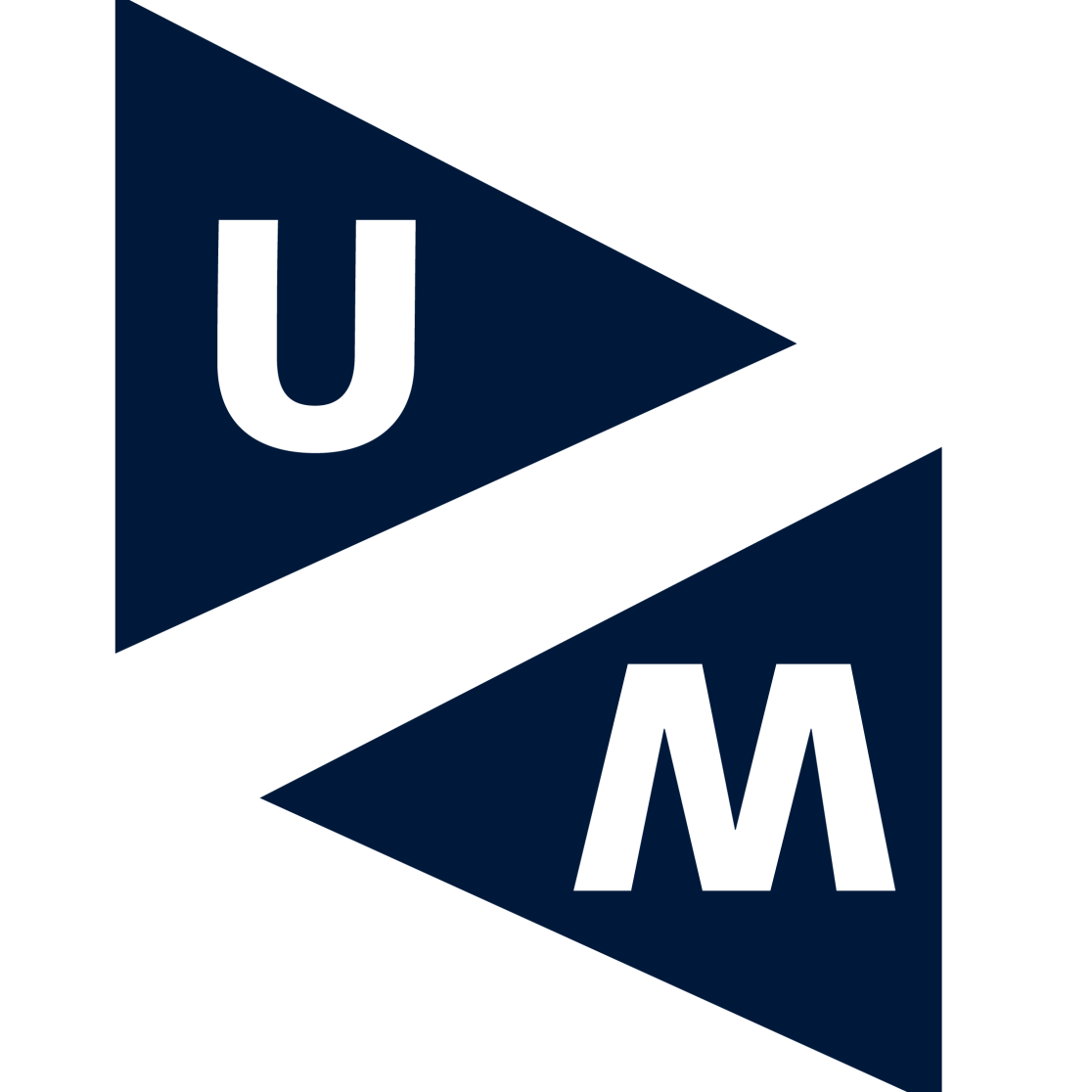 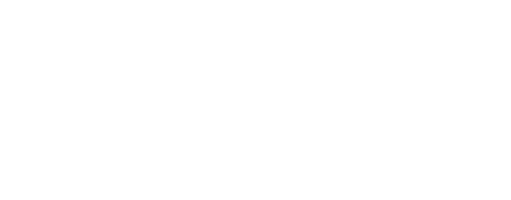 17
Reconstructing vertices using exact extrapolation
Reconstructing vertices using segment extrapolation
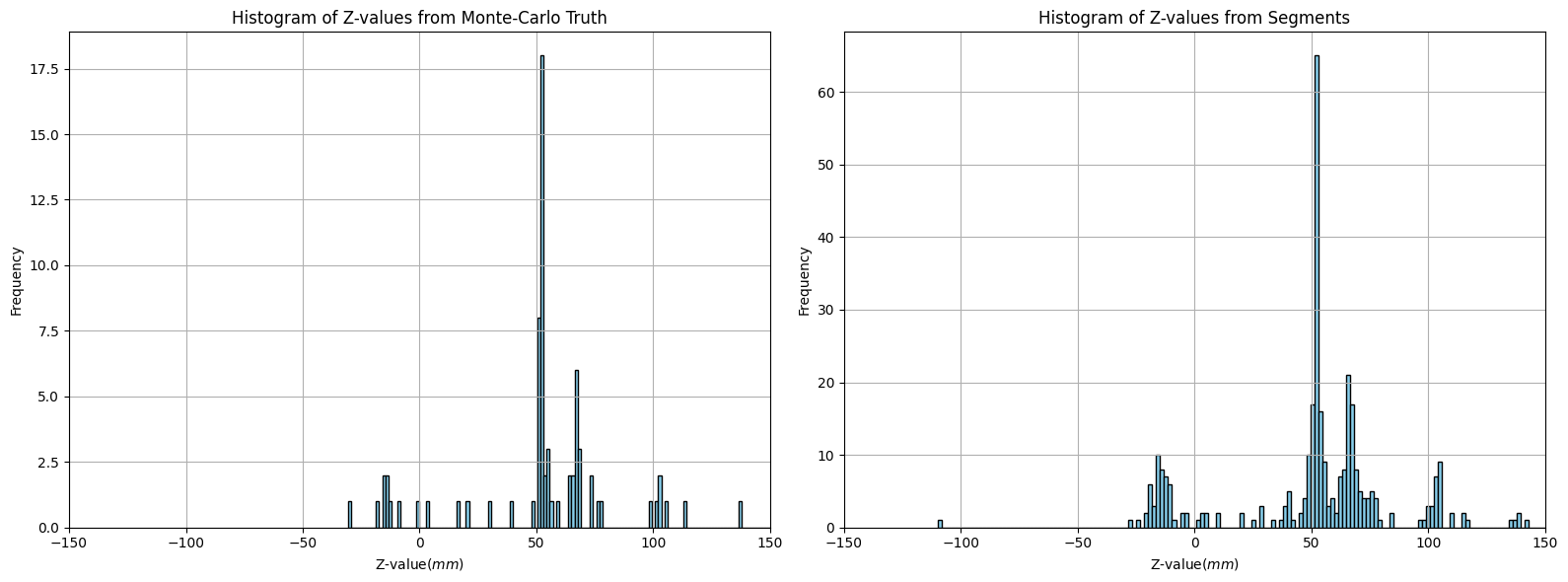 Exact tracks
Found Segments
Vertex-1
Vertex-2
Vertex-1
Vertex-2
Vertex precision with fraction of segments
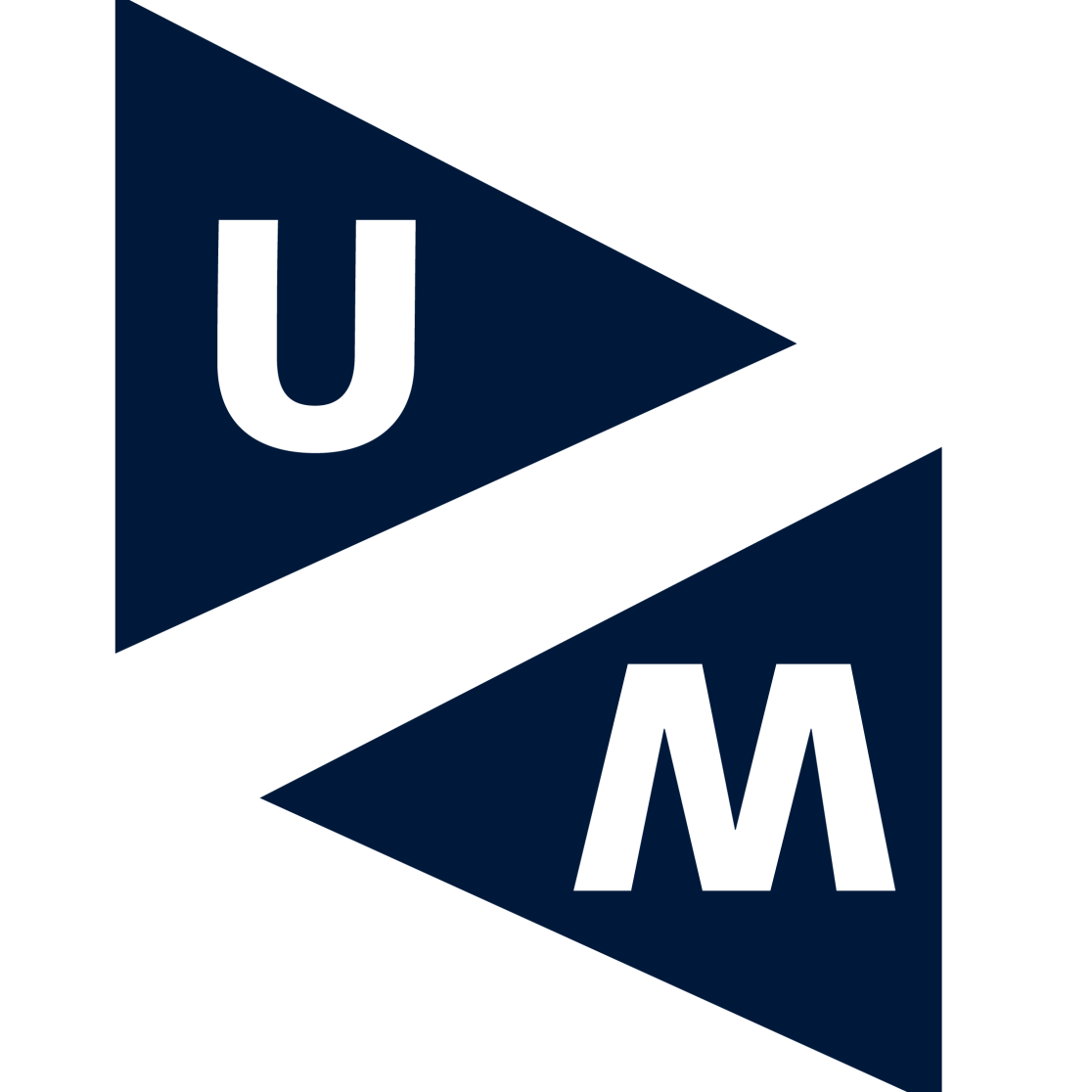 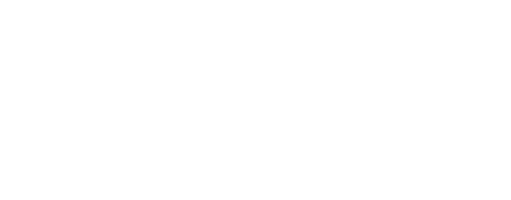 18
Distribution of precision of the 
extrapolated vertex point
Mean Average Distance (MAD) of recontructed vertex 
versus the fraction of segments obtained in readout
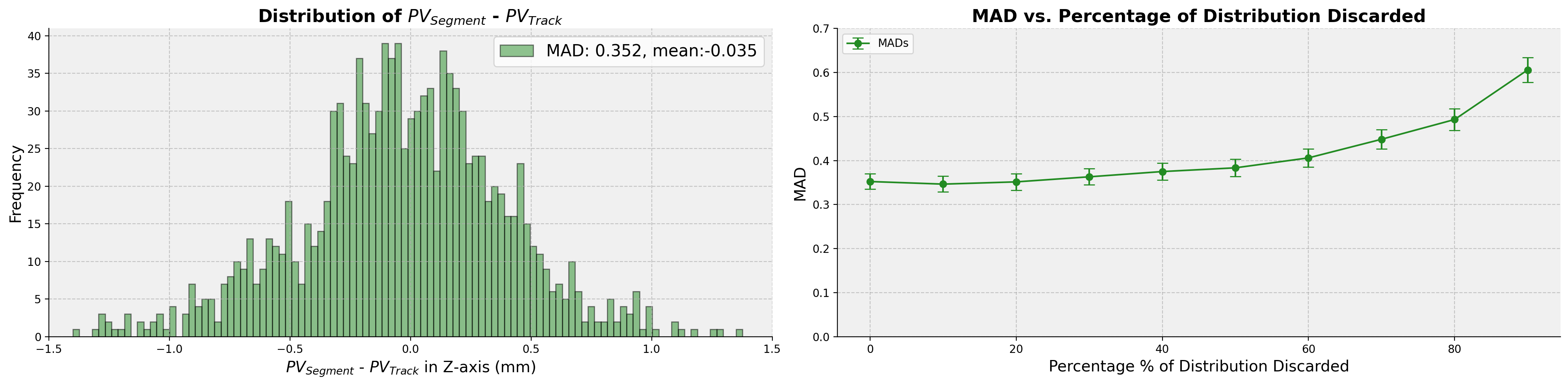 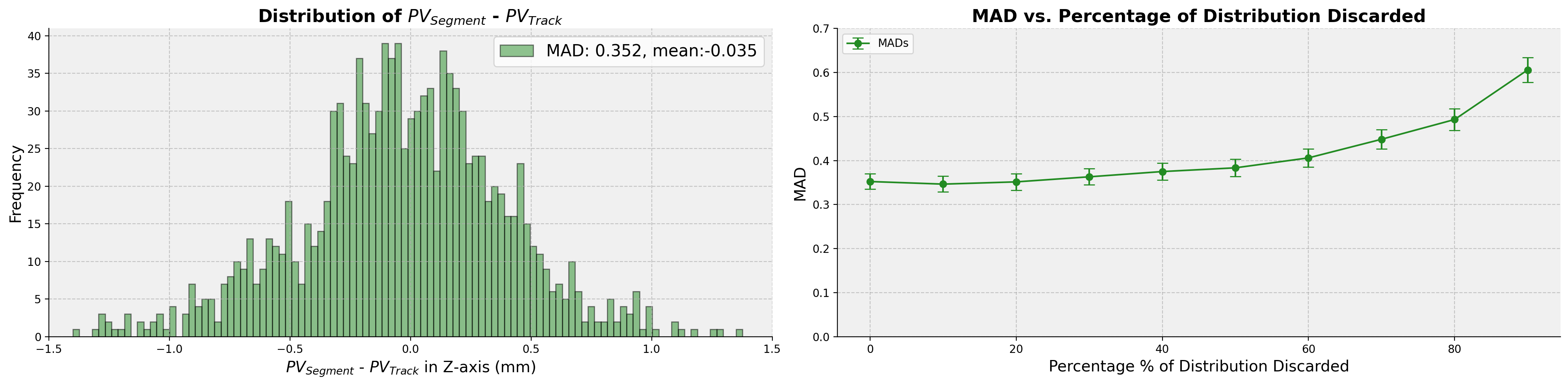 WIP: Requiring only fraction (~50%) of all states  strong reduction of number of readouts
Readout issue: 1-bit QPE
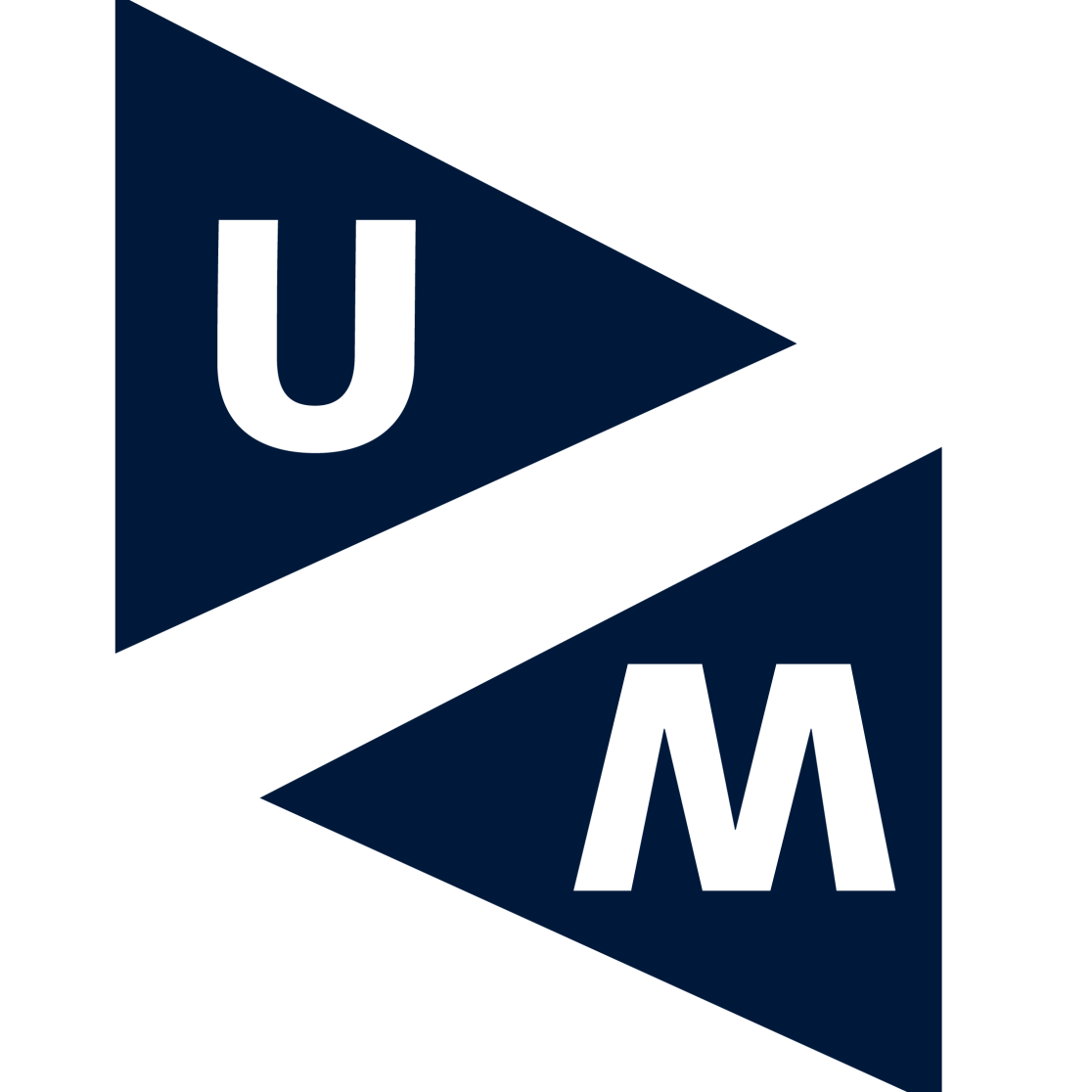 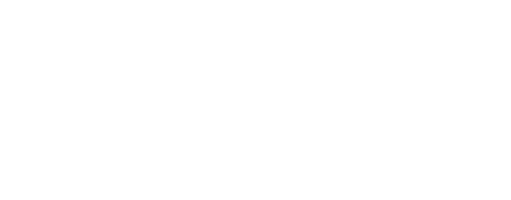 19
Sampling comparison
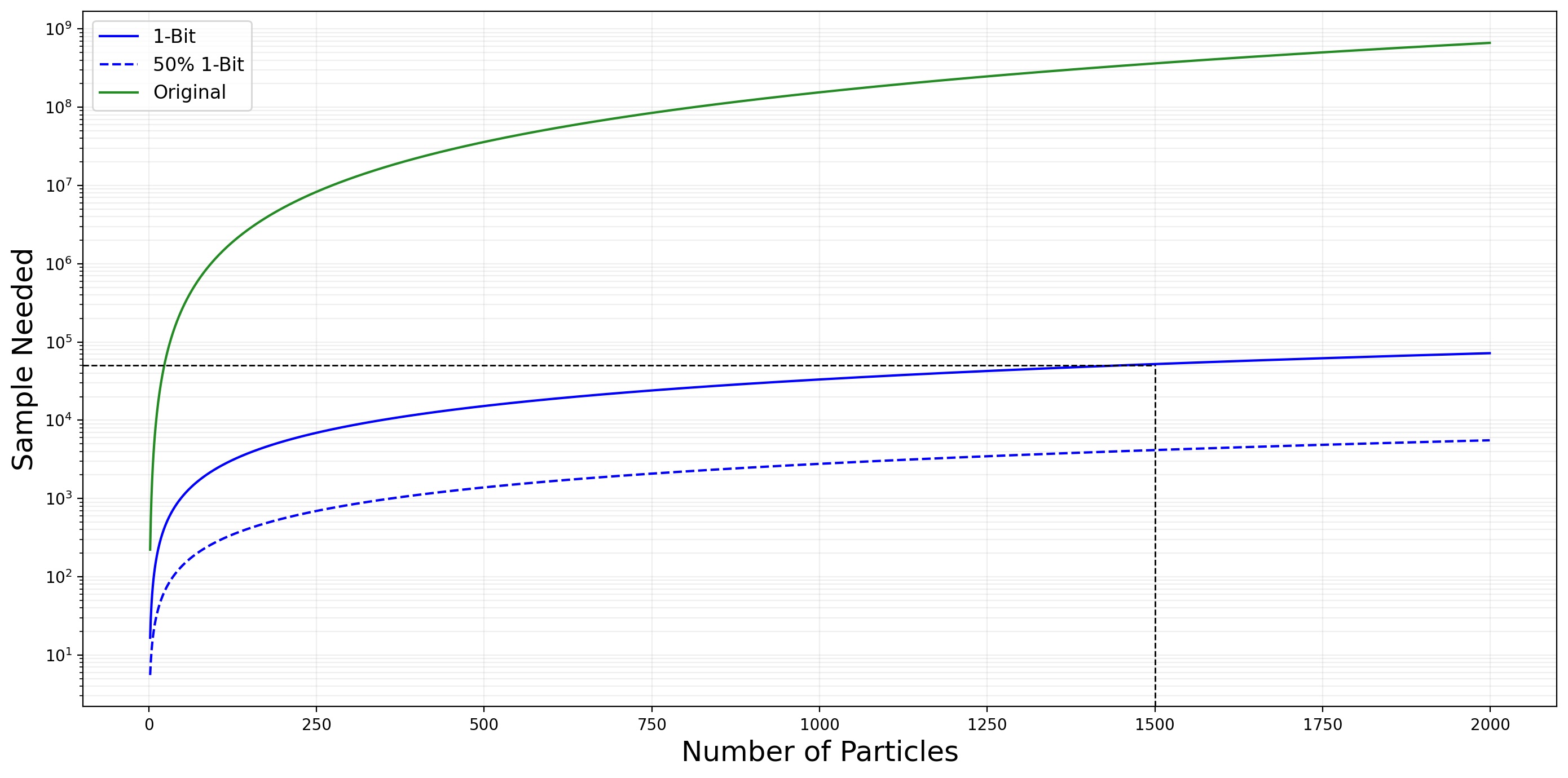 Full HHL
1-Bit HHL
1-Bit HHL
50% Sampling
1250
1500
0
750
1750
500
1000
2000
250
Summary & Outlook for further study
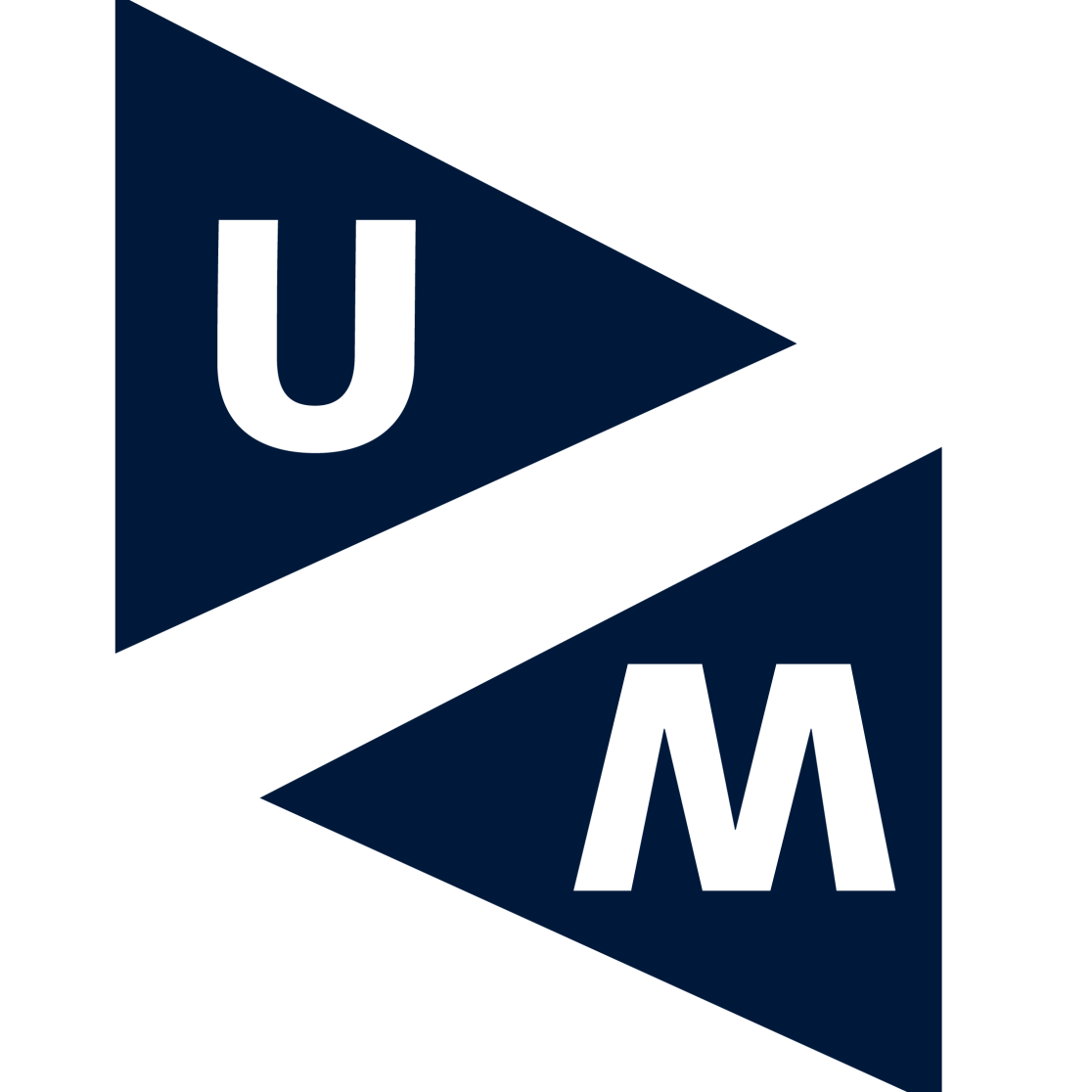 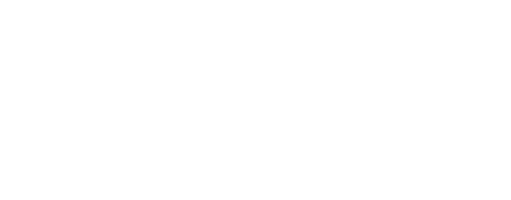 20
Classical
Post-processing
(Vertex Finding)
Collision
vertices
Readout
Trackstates
Detector
hits
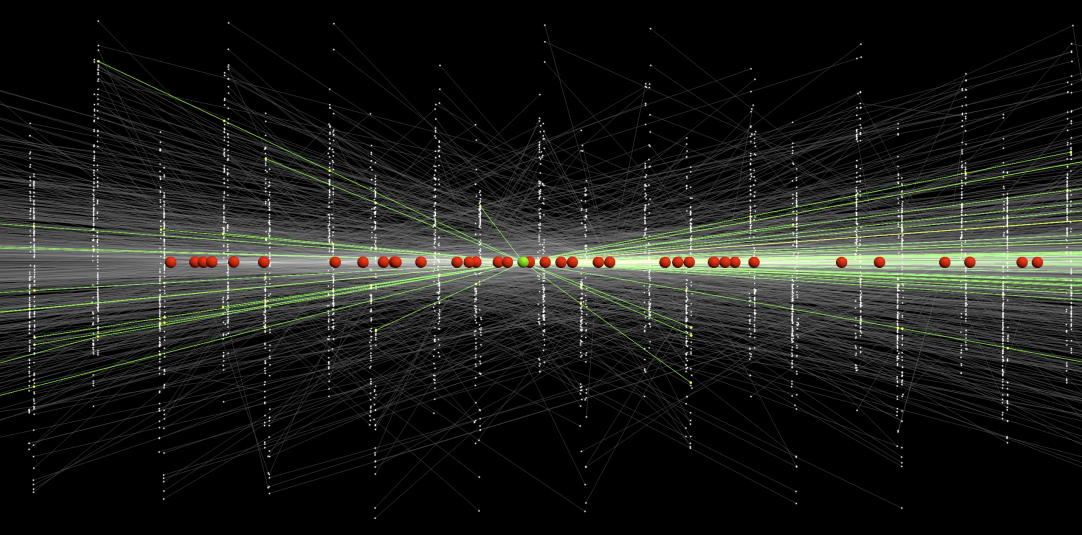 Quantum particle tracking as R&D project
Global Hamiltonian method is a candidate
Developing HHL with 1-bit QPE and post-processing
Next steps:
Optimize Hamiltonian implementation
Perform larger simulations
Investigate QSVT
Test small system on hardware
Thank you for your attention!
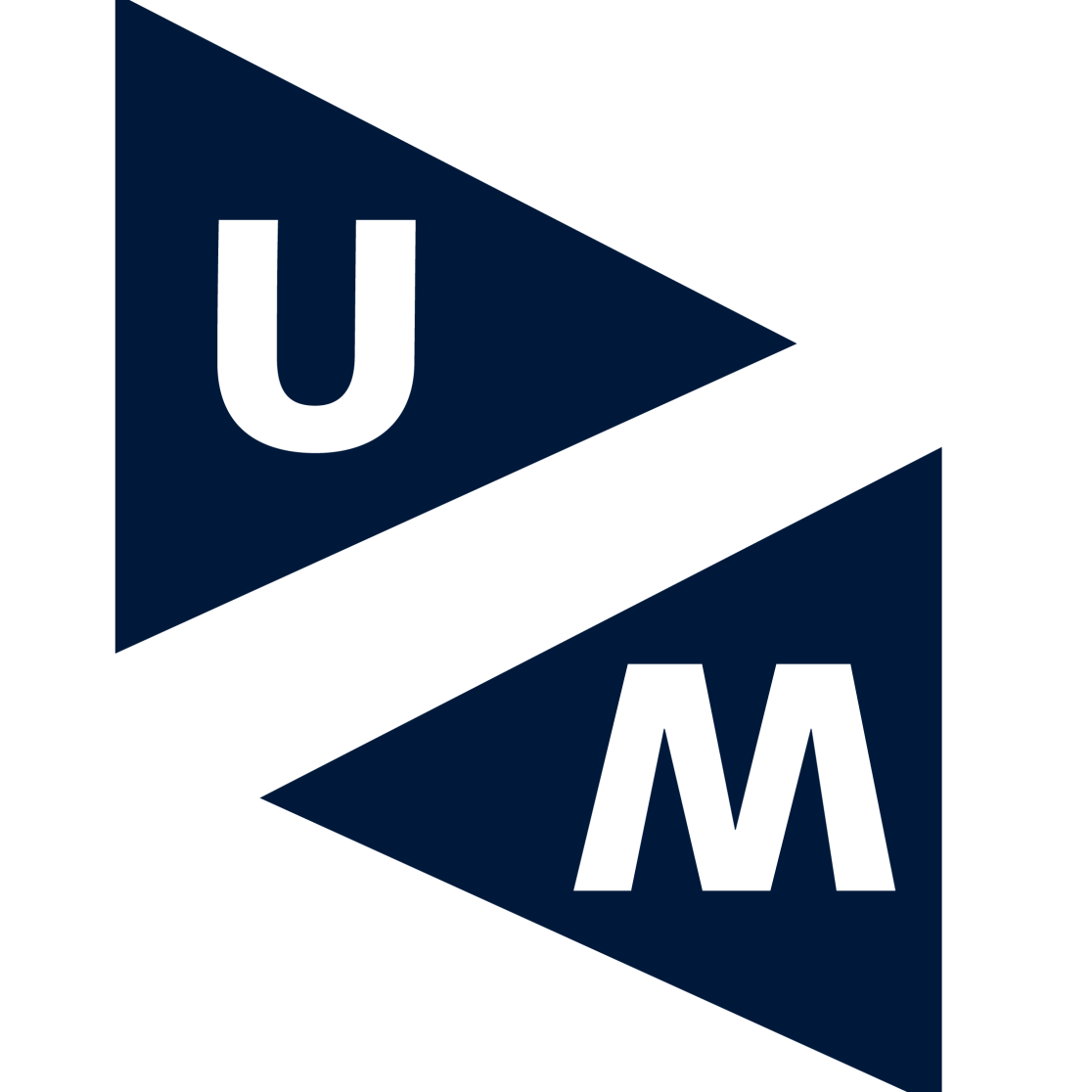 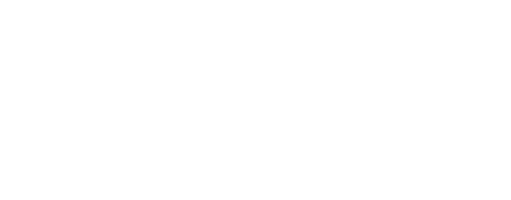 21
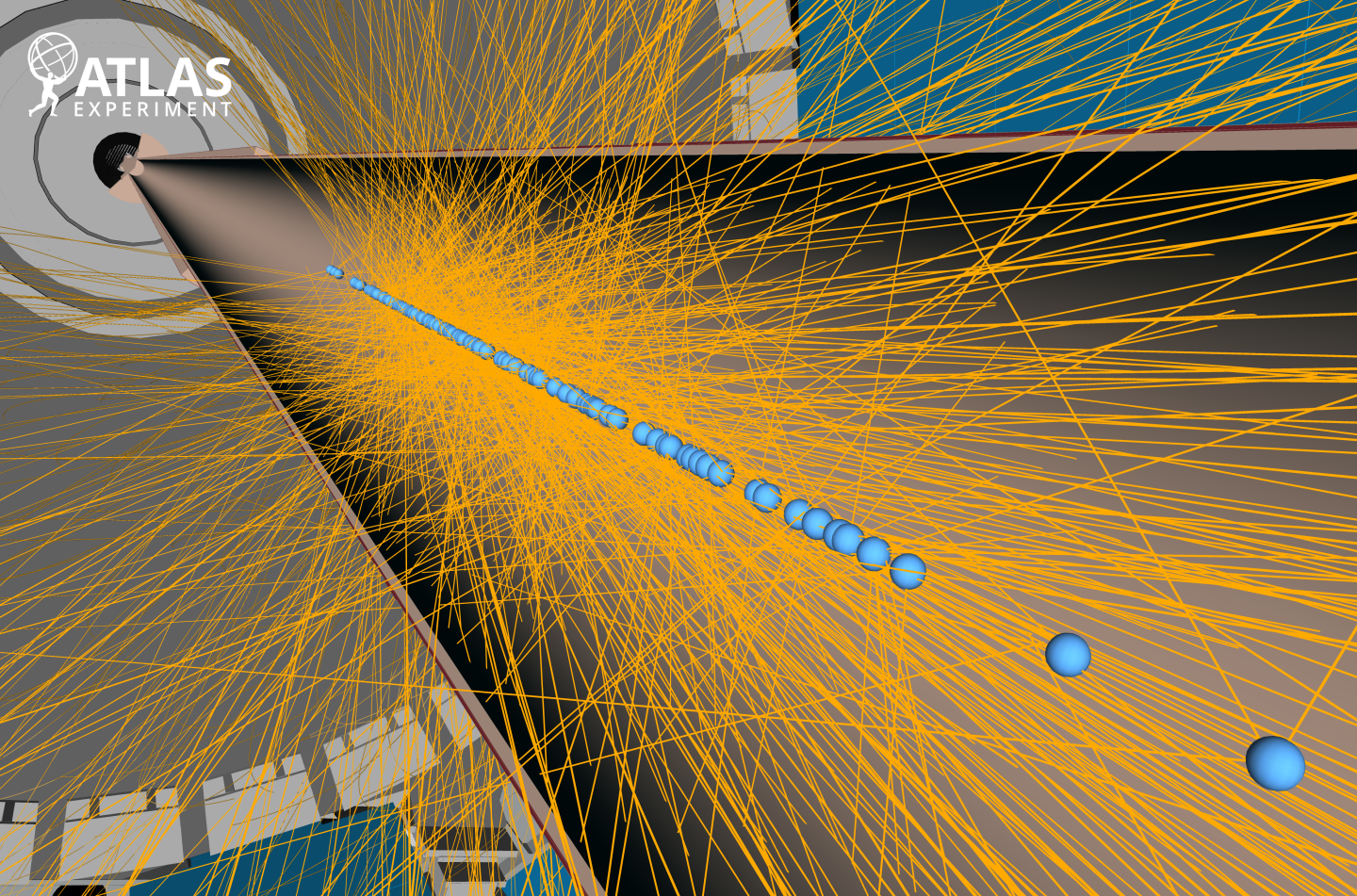 ATLAS high pile-up Event
n     Hough Transform
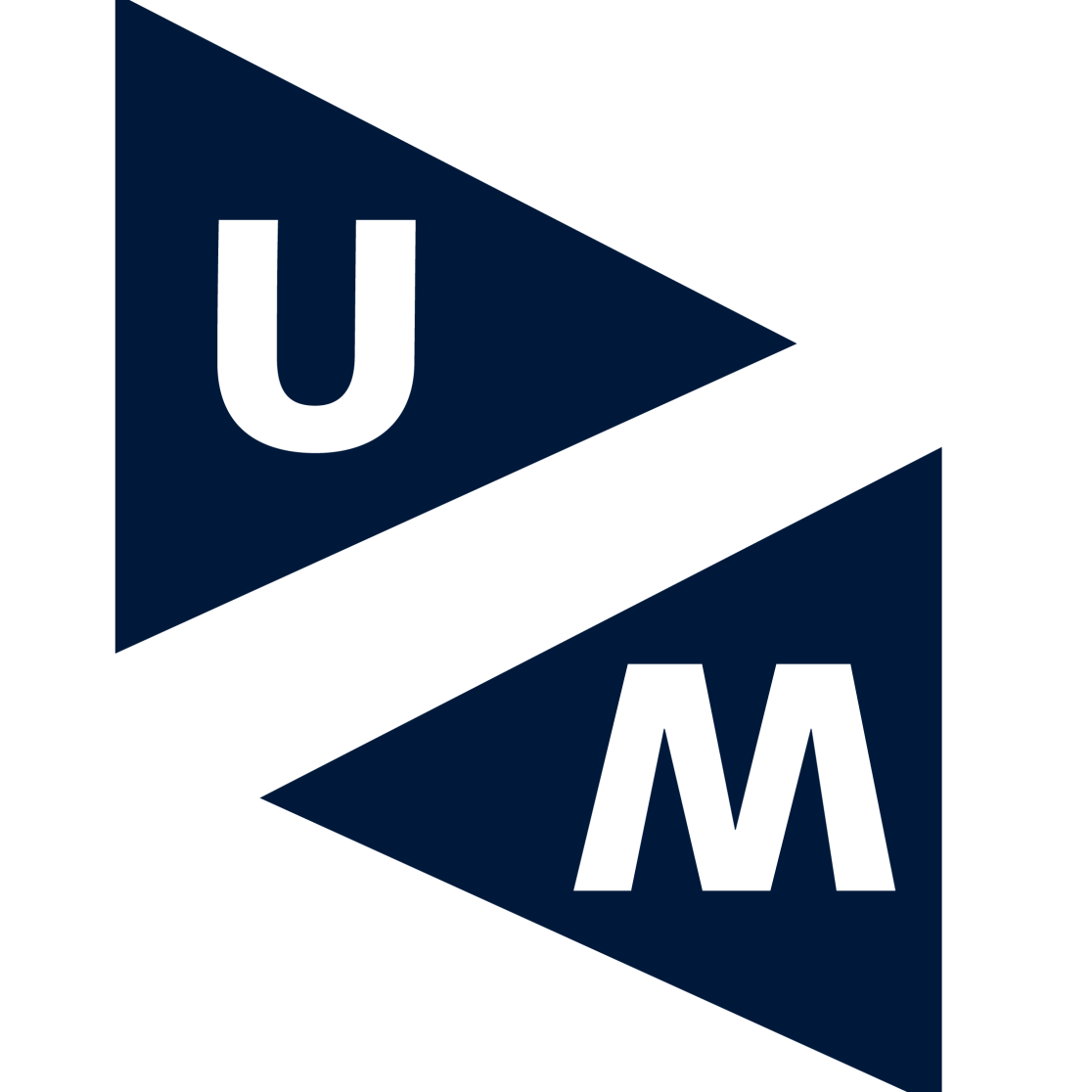 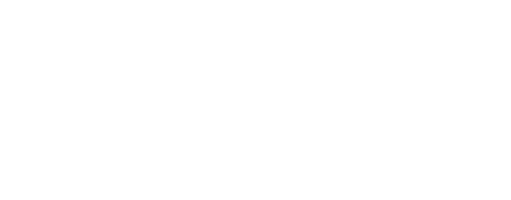 22
Track distribution seen from vertex-1
Track distribution seen from vertex-2
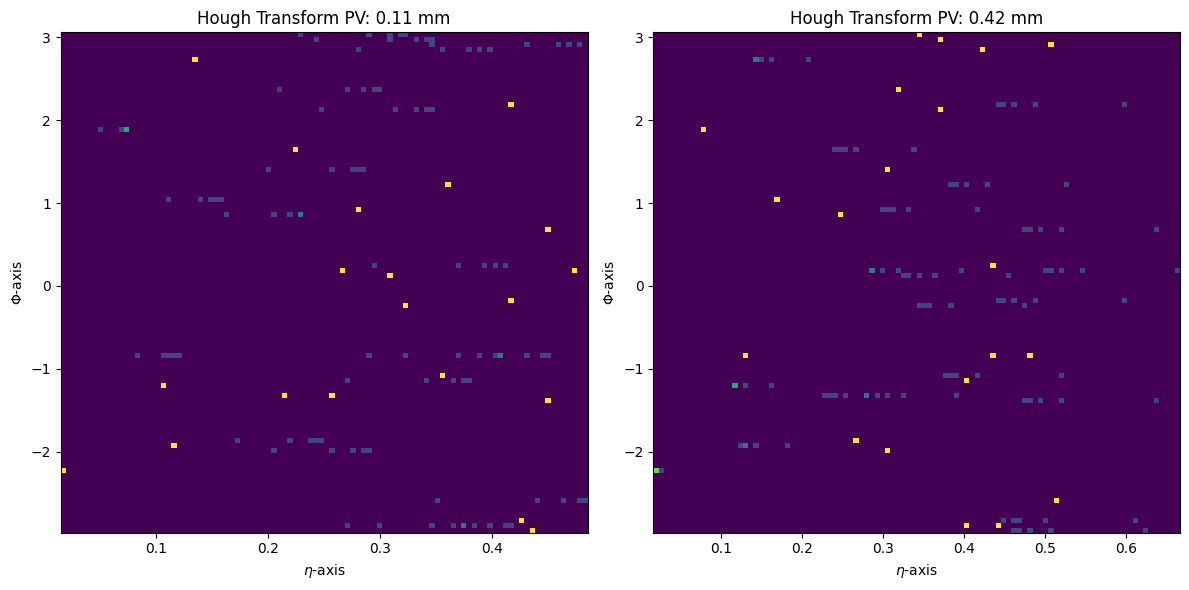 Yellow points: multiple matching track segments
Blue points: single matching track segments
3-bit HHL
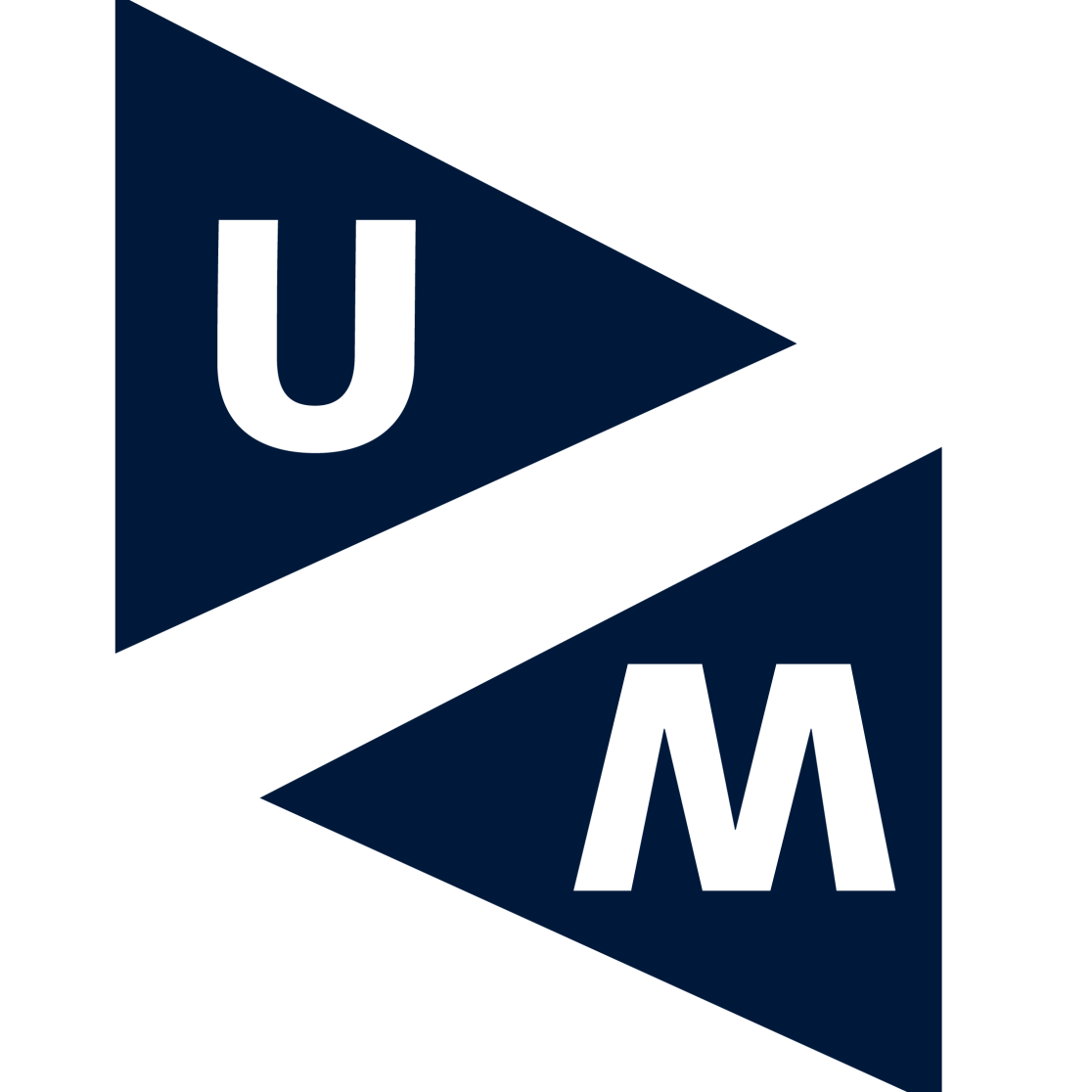 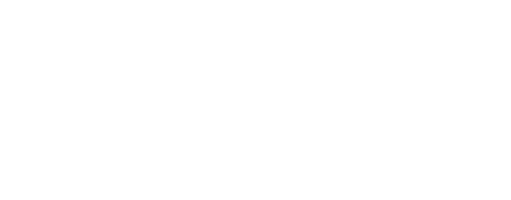 23
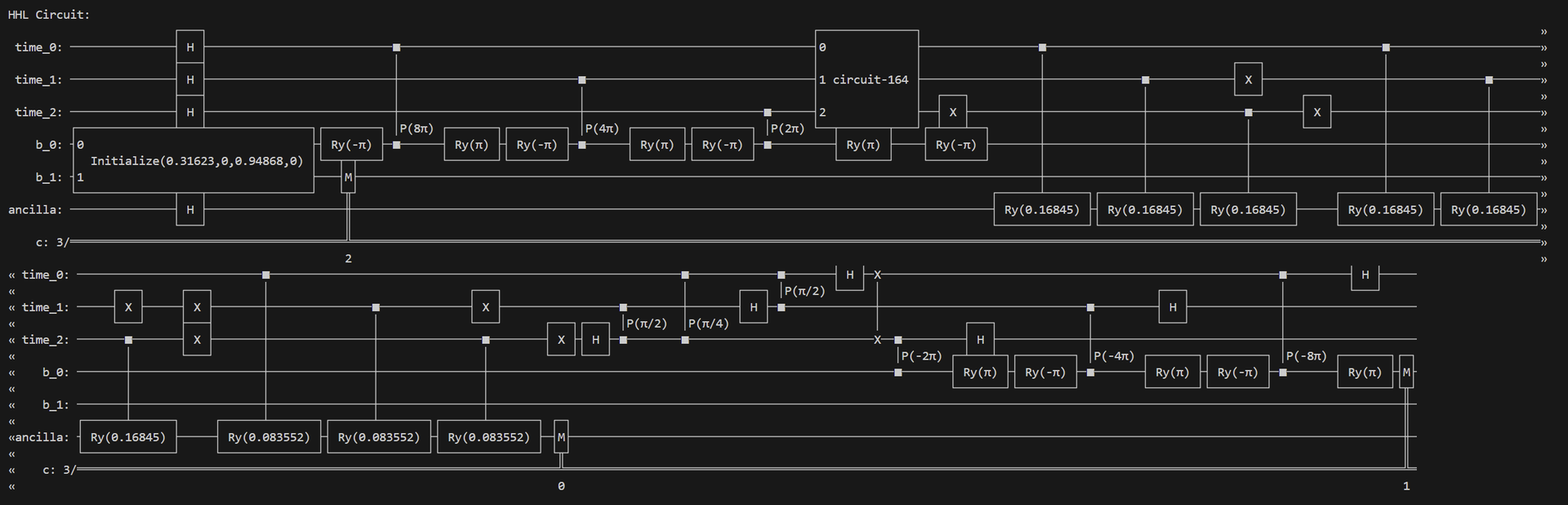 1-bit HHL
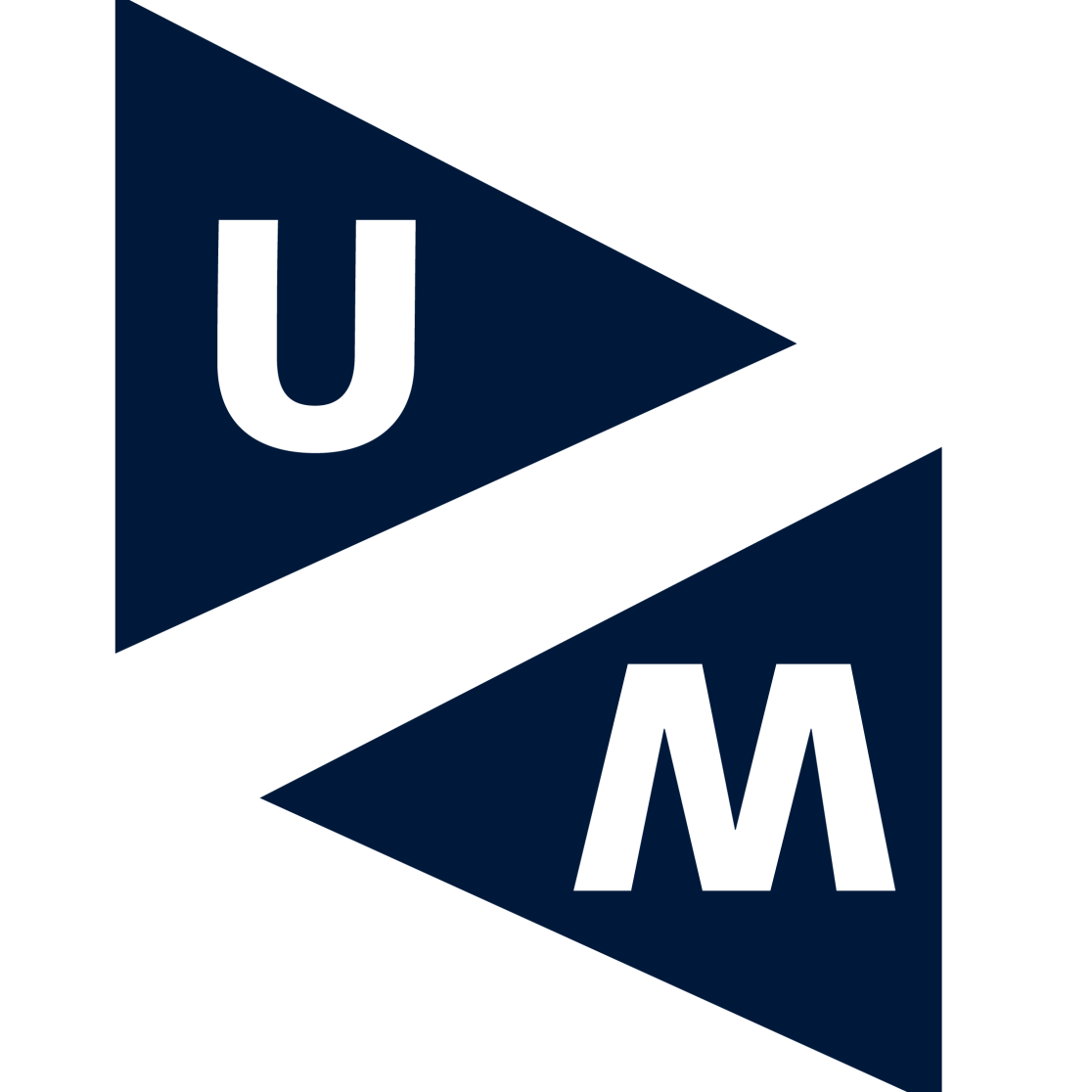 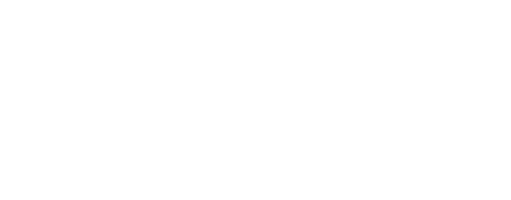 24
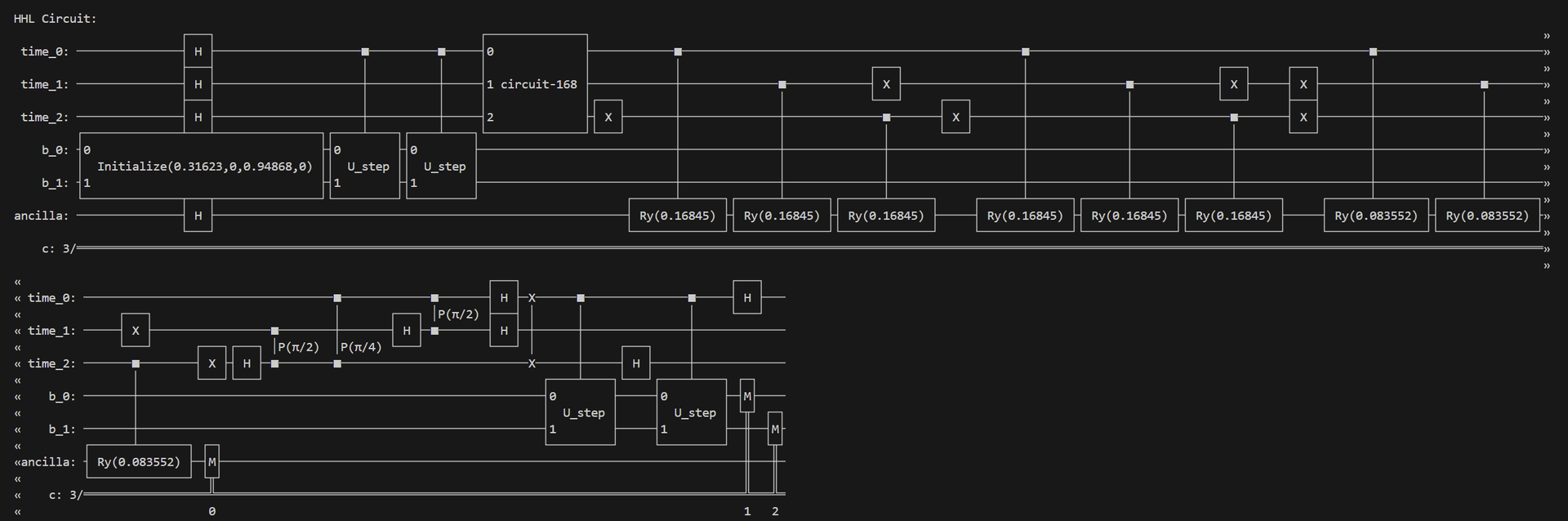 HHL in blocks
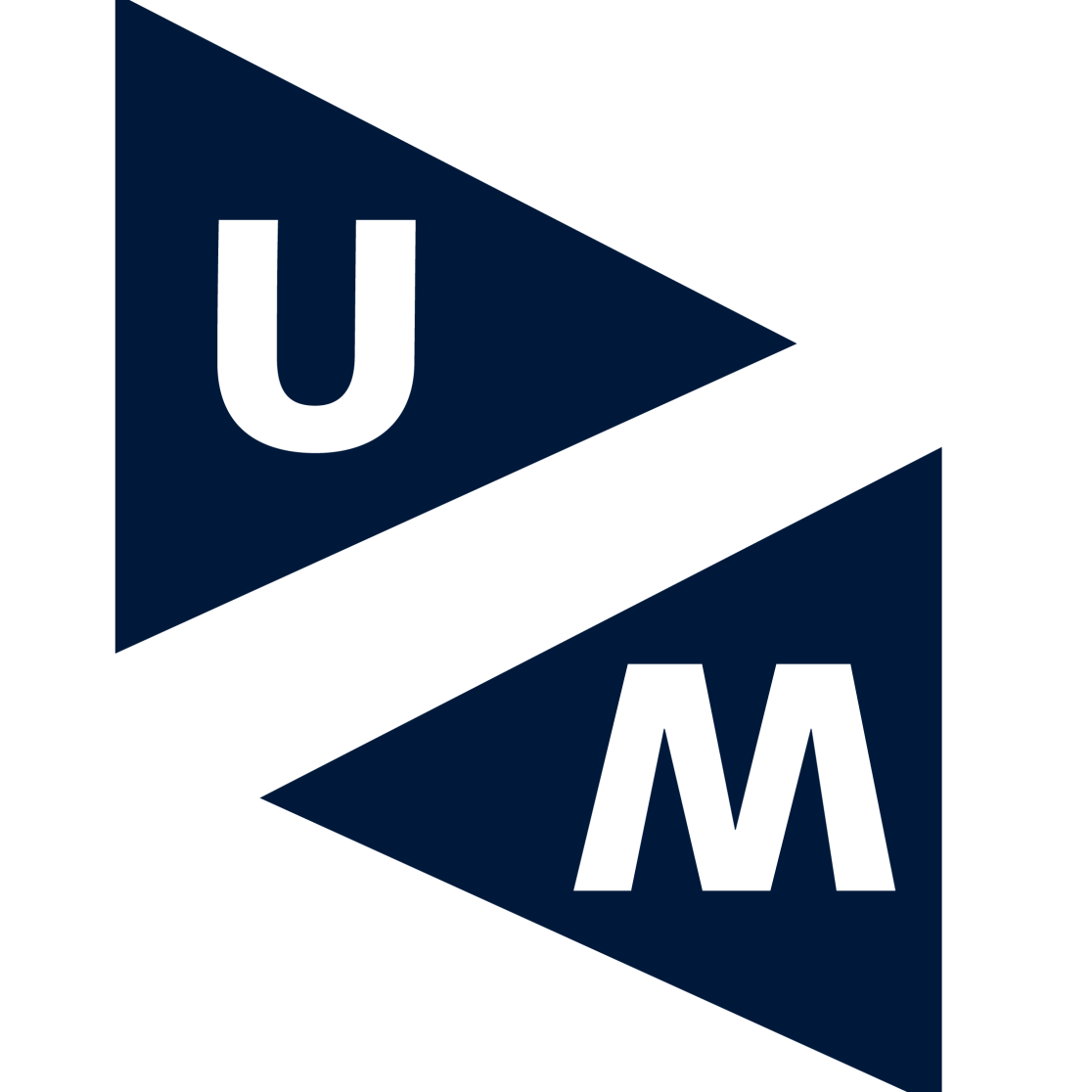 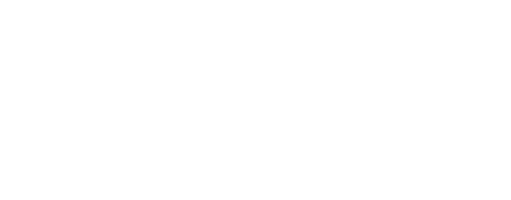 25
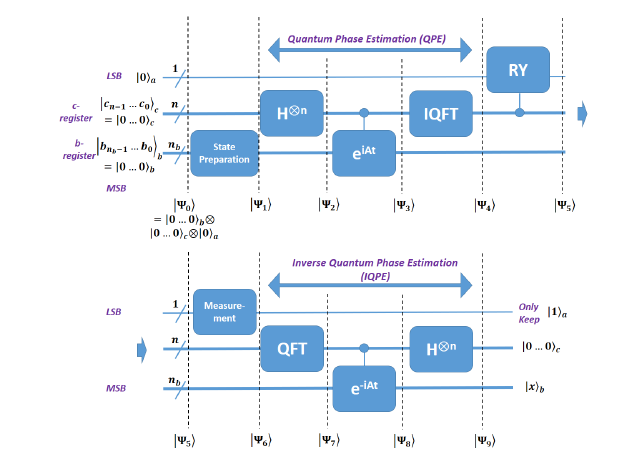 QPE – how does it work
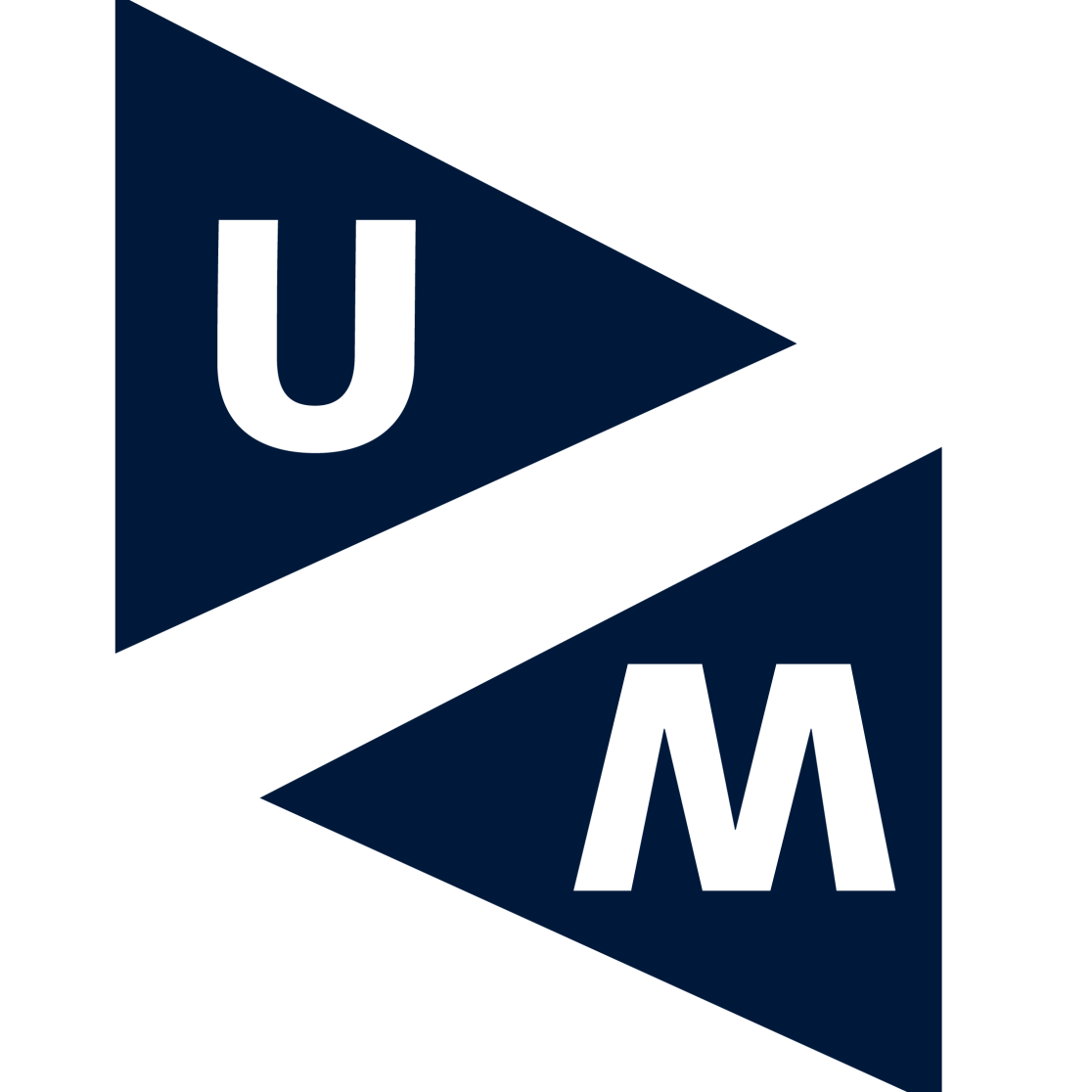 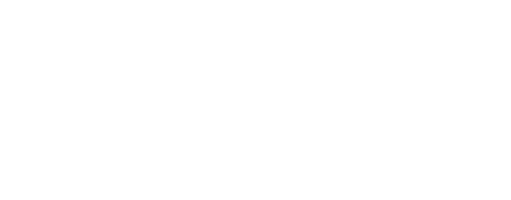 26
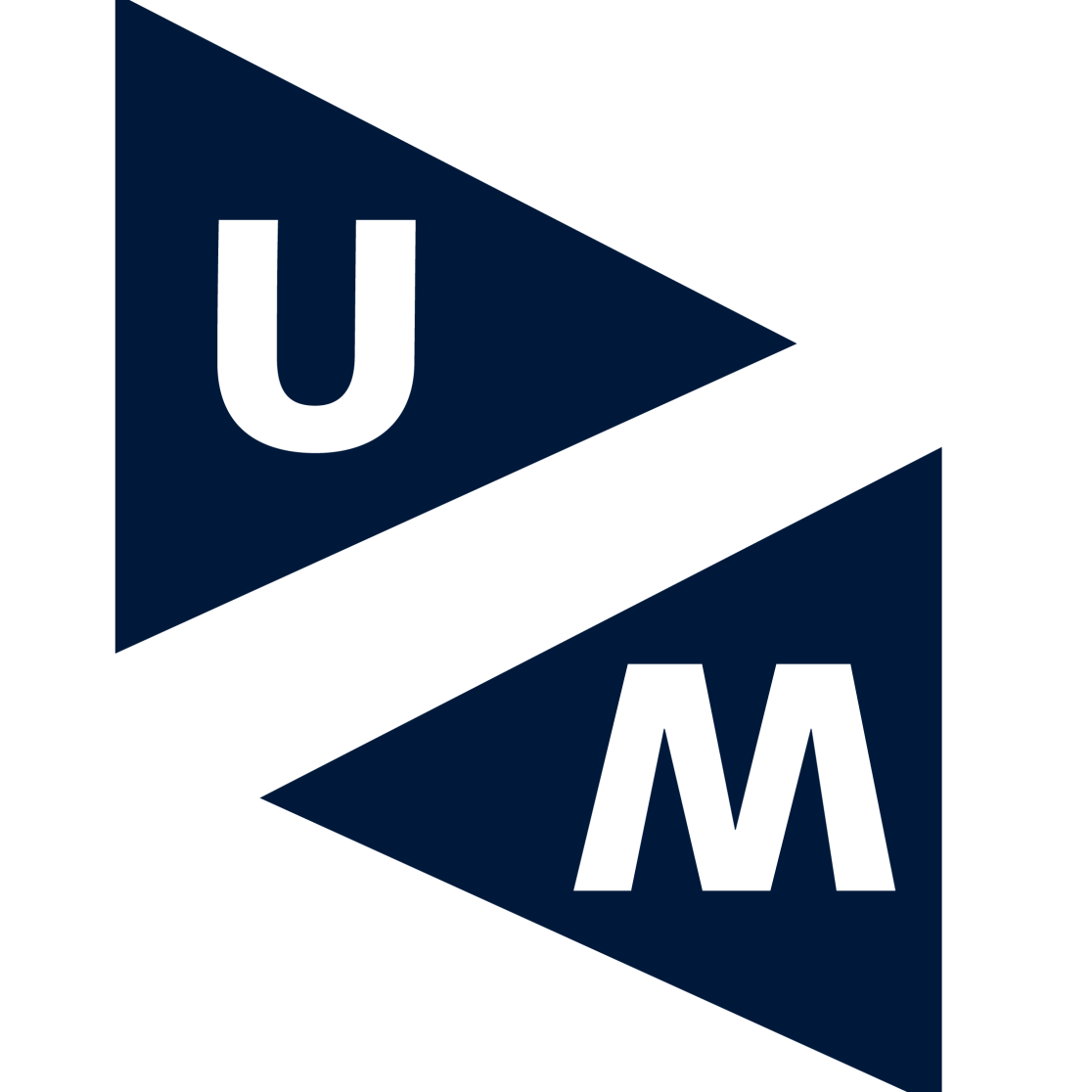 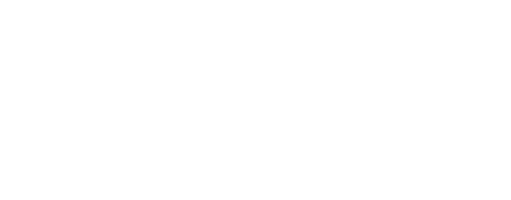 27
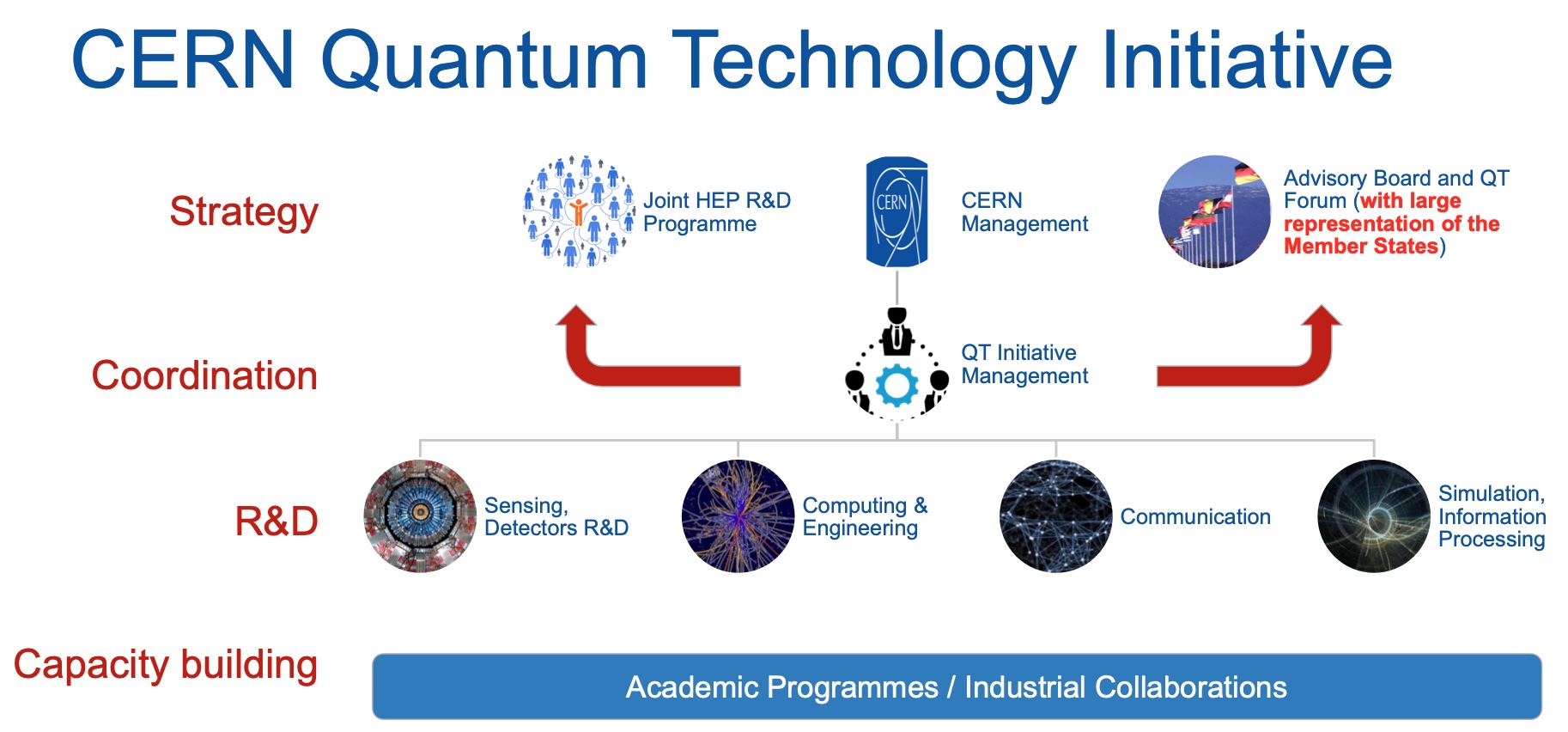 CERN QTI
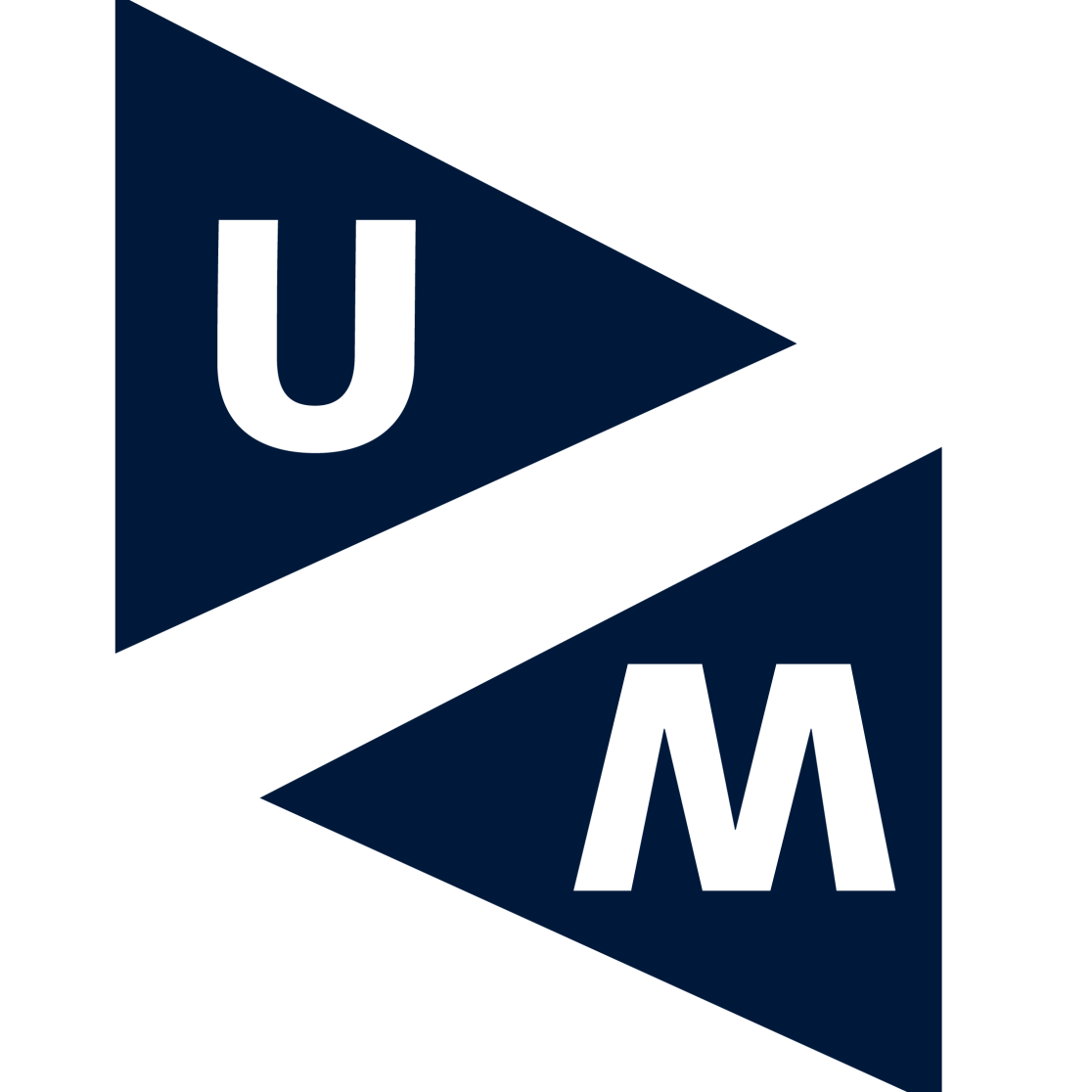 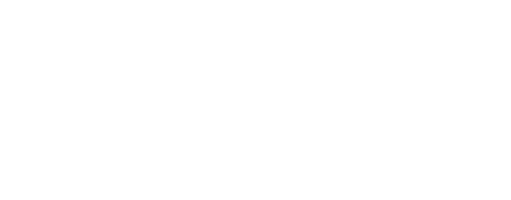 28
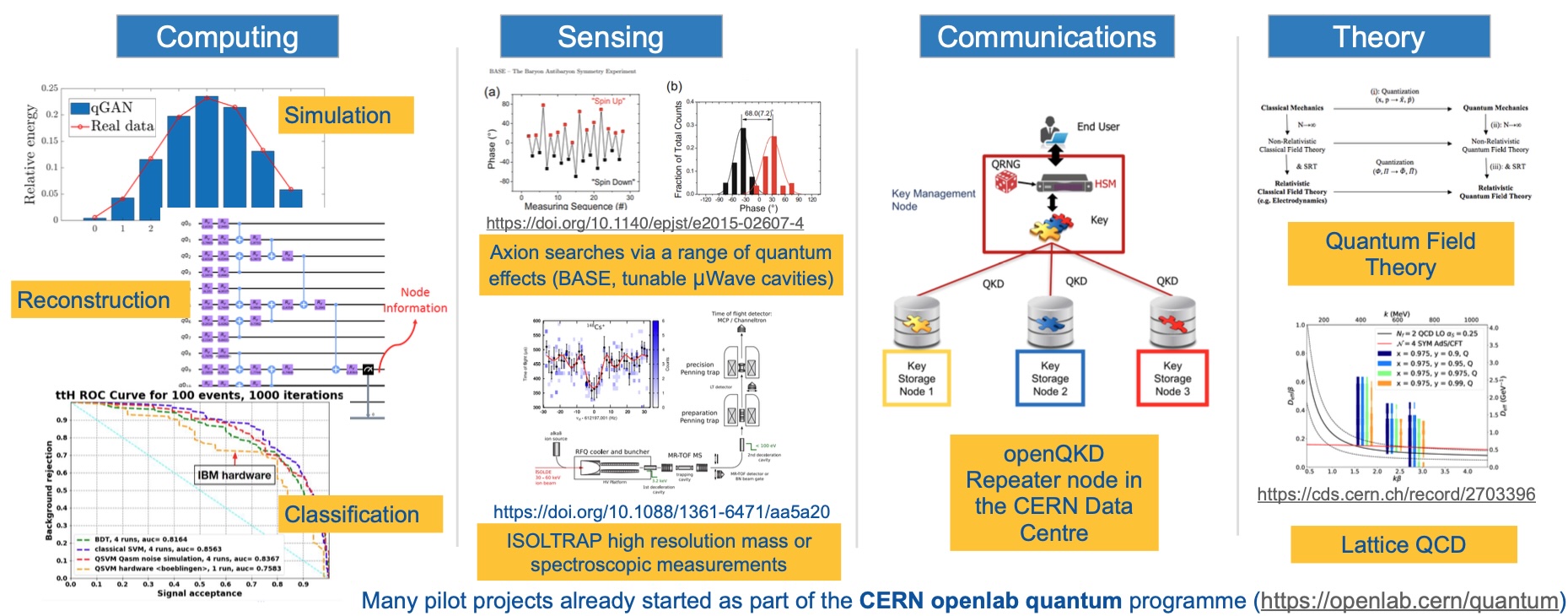